𐴀𐴠𐴁𐴃𐴠𐴊𐴝𐴘𐴞 𐴐𐴡𐴥𐴔𐴝𐴎𐴞 𐴔𐴡𐴕𐴃𐴠𐴑 𐴔𐴝𐴇𐴠𐴥𐴌𐴞𐴘𐴡𐴥𐴃𐴢 +
𐴁𐴡𐴌𐴔𐴝𐴥𐴃 𐴔𐴡𐴙𐴋𐴝𐴕𐴡𐴃 𐴓𐴝𐴔𐴞 𐴇𐴝𐴔𐴒𐴡𐴌𐴡𐴥𐴘𐴝𐴥 𐴀𐴡𐴥𐴑𐴧𐴡𐴓𐴧𐴡𐴥𐴌 𐴓𐴝𐴥 𐴀𐴟𐴒𐴧𐴟𐴥𐴝 𐴁𐴝𐴙𐴄𐴧𐴝𐴥 𐴑𐴟𐴏𐴢
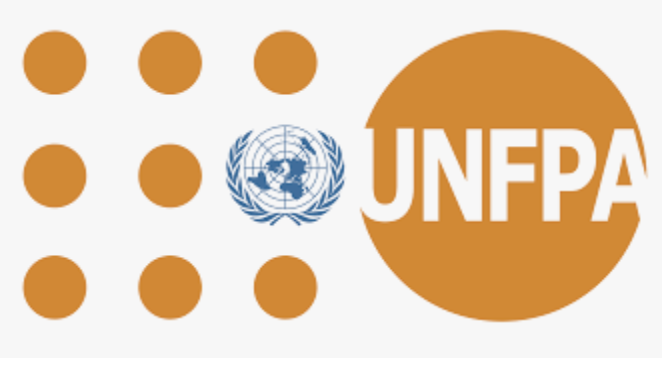 [Speaker Notes: 𐴀𐴠 𐴀𐴠𐴁𐴃𐴝𐴊𐴝𐴘𐴞 𐴐𐴡𐴥𐴔𐴝𐴎𐴞 𐴔𐴡𐴕𐴃𐴠𐴑 𐴁𐴝𐴙𐴄𐴧𐴝𐴥 𐴑𐴟𐴏𐴢 𐴒𐴟𐴥𐴝𐴌𐴠𐴥 𐴁𐴡𐴌𐴔𐴝𐴥𐴃 𐴔𐴡𐴙𐴊𐴝𐴕𐴡𐴃 𐴓𐴝𐴔𐴞 𐴑𐴠𐴥𐴌𐴔𐴡𐴏𐴢 𐴒𐴡𐴌𐴠𐴥𐴊𐴠𐴥 𐴇𐴝𐴔 𐴒𐴡𐴌𐴡𐴘𐴝𐴥 𐴀𐴡𐴑𐴧𐴡𐴥𐴓𐴡𐴥𐴌 𐴓𐴝𐴥 𐴁𐴝𐴕𐴝 𐴒𐴞𐴘𐴠𐴥|]
𐴀𐴠 𐴑𐴟𐴏𐴢 𐴒𐴟𐴝𐴥 𐴊𐴠𐴥𐴑𐴞 Lotus Circle 𐴀𐴡𐴌 𐴔𐴡𐴊𐴡𐴃 𐴓𐴡𐴘 The Asia Foundation 𐴀𐴝𐴌𐴊𐴠𐴥 The Good Practice Group 𐴀𐴠𐴥 𐴕𐴠𐴓𐴝𐴘𐴧𐴠𐴥 𐴊𐴠𐴥 “Basic Psychosocial Skills: a short course for First Responders in Sri Lanka” 𐴀𐴞𐴕𐴄𐴝𐴕𐴠𐴥𐴄 𐴀𐴡𐴥𐴃 𐴐𐴞𐴥𐴑𐴝𐴊𐴠𐴥 𐴑𐴟𐴏 𐴀𐴝𐴌𐴠𐴥 𐴕𐴡𐴑𐴡𐴥𐴓 𐴒𐴡𐴌𐴞 𐴁𐴝𐴕𐴝 𐴒𐴞𐴘𐴠𐴥| 𐴏𐴞𐴥𐴌𐴞𐴥𐴓𐴡𐴥𐴛𐴑𐴝𐴥𐴌 𐴑𐴟𐴏 𐴒𐴟𐴥𐴝 (https://psychosocialskills.teachable.com/) 𐴊𐴠𐴑𐴞  Inter-Agency Standing Committee 𐴀𐴠𐴥 𐴕𐴠𐴓𐴝𐴘𐴧𐴠𐴥 𐴊𐴠𐴥 “Basic Psychosocial Skills: A Guide for COVID-19 Responders” 𐴁𐴡𐴘 𐴖𐴝𐴥𐴌𐴠𐴥 𐴕𐴡𐴑𐴡𐴥𐴓 𐴒𐴡𐴅𐴧𐴠𐴥| 

𐴀𐴠 𐴃𐴡𐴌𐴅𐴟𐴔𐴝 / 𐴕𐴡𐴑𐴡𐴥𐴓 𐴒𐴡𐴅𐴧𐴝𐴥 𐴁𐴡𐴘 𐴖𐴝𐴥𐴌𐴠𐴥 Inter-Agency Standing Committee (IASC) 𐴀𐴠 𐴁𐴝𐴕𐴝𐴘𐴧𐴠𐴥 𐴊𐴠 𐴕𐴡𐴦| 𐴀𐴠 𐴃𐴡𐴌𐴅𐴟𐴔𐴝 𐴁𐴡𐴘𐴡𐴥𐴌 𐴇𐴡𐴕𐴡𐴥 𐴒𐴡𐴓𐴃𐴞 𐴊𐴠𐴑𐴞 IASC 𐴘𐴡𐴌 𐴎𐴞𐴔𐴝 𐴕𐴝𐴥𐴘| 𐴀𐴠 𐴁𐴡𐴘 𐴘𐴡𐴥𐴃 𐴀𐴝𐴌𐴡𐴥 𐴅𐴞𐴕𐴞𐴏𐴢 𐴀𐴡𐴑𐴡𐴥𐴓𐴡𐴥 𐴁𐴝𐴌𐴝𐴥𐴘 𐴀𐴠𐴏𐴃𐴠𐴔𐴝𐴓 𐴒𐴡𐴌𐴝𐴥𐴒𐴞𐴘𐴠𐴥| 𐴀𐴞𐴁𐴝𐴥𐴁 𐴔𐴟𐴓 𐴁𐴡𐴘 𐴀𐴞𐴣𐴚𐴒𐴞𐴌𐴝𐴎𐴞𐴌 𐴎𐴟𐴁𐴝𐴕𐴡𐴌 𐴒𐴟𐴥𐴝 𐴌𐴠𐴥 𐴲𐴰𐴲𐴰 𐴐𐴡𐴥𐴕𐴡𐴥𐴃 𐴔𐴝𐴎𐴠𐴥  Inter-Agency Standing Committee 𐴘𐴠 "Basic Psychosocial Skills: A Guide for COVID-19 Responders.’ 𐴕𐴝𐴔 𐴊𐴞 𐴏𐴝𐴥𐴁𐴝𐴘𐴧𐴠| (https://app.mhpss.net/resource/basic-psychosocial-skills-a-guide-for-covid-19-responders)

𐴀𐴠 𐴃𐴡𐴌𐴅𐴟𐴔𐴝 / 𐴕𐴡𐴑𐴡𐴥𐴓 𐴒𐴡𐴅𐴧𐴝𐴥 𐴁𐴡𐴘 𐴖𐴝𐴥𐴌𐴠𐴥 𐴀𐴡𐴊𐴠 𐴀𐴡𐴥𐴊𐴠 𐴔𐴟𐴓 𐴁𐴡𐴘 𐴀𐴡𐴥𐴌 𐴓𐴝𐴘𐴏𐴠𐴕 𐴀𐴡𐴃 𐴋𐴠𐴥𐴓𐴝 𐴕𐴡𐴑𐴡𐴥𐴓 𐴀𐴞𐴥𐴏𐴝𐴥𐴉𐴠 𐴏𐴝𐴥𐴁𐴝𐴒𐴞𐴘𐴠𐴥| CC BY-NC-SA 3.0 IGO (https://creativecommons.org/licenses/by-nc-sa/3.0/)

𐴀𐴠 𐴄𐴠𐴌𐴠𐴕𐴞𐴕𐴡𐴃 𐴒𐴡𐴥𐴓𐴝𐴥𐴒𐴞𐴘𐴠𐴥 𐴊𐴠𐴥 𐴏𐴝𐴥𐴁𐴝 𐴒𐴟𐴕 UNFPA Myanmar 𐴘𐴠 𐴊𐴞𐴘𐴠𐴥|
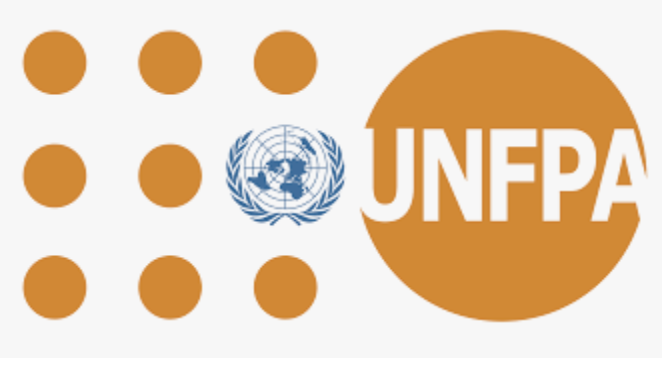 [Speaker Notes: 𐴀𐴠 𐴑𐴟𐴏𐴢 𐴒𐴟𐴝𐴥 𐴊𐴠𐴥𐴑𐴞 Lotus Circle 𐴀𐴡𐴌 𐴔𐴡𐴊𐴡𐴃 𐴓𐴡𐴘 The Asia Foundation 𐴀𐴝𐴌𐴊𐴠𐴥 The Good Practice Group 𐴀𐴠𐴥 𐴕𐴠𐴓𐴝𐴘𐴧𐴠𐴥 𐴊𐴠𐴥 “Basic Psychosocial Skills: a short course for First Responders in Sri Lanka” 𐴀𐴞𐴕𐴄𐴝𐴕𐴠𐴥𐴄 𐴀𐴡𐴥𐴃 𐴐𐴞𐴥𐴑𐴝𐴊𐴠𐴥 𐴑𐴟𐴏 𐴀𐴝𐴌𐴠𐴥 𐴕𐴡𐴑𐴡𐴥𐴓 𐴒𐴡𐴌𐴞 𐴁𐴝𐴕𐴝 𐴒𐴞𐴘𐴠𐴥| 𐴏𐴞𐴥𐴌𐴞𐴥𐴓𐴡𐴥𐴛𐴑𐴝𐴥𐴌 𐴑𐴟𐴏 𐴒𐴟𐴥𐴝 (https://psychosocialskills.teachable.com/) 𐴊𐴠𐴑𐴞  Inter-Agency Standing Committee 𐴀𐴠𐴥 𐴕𐴠𐴓𐴝𐴘𐴧𐴠𐴥 𐴊𐴠𐴥 “Basic Psychosocial Skills: A Guide for COVID-19 Responders” 𐴁𐴡𐴘 𐴖𐴝𐴥𐴌𐴠𐴥 𐴕𐴡𐴑𐴡𐴥𐴓 𐴒𐴡𐴅𐴧𐴠𐴥| 

𐴀𐴠 𐴃𐴡𐴌𐴅𐴟𐴔𐴝 / 𐴕𐴡𐴑𐴡𐴥𐴓 𐴒𐴡𐴅𐴧𐴝𐴥 𐴁𐴡𐴘 𐴖𐴝𐴥𐴌𐴠𐴥 Inter-Agency Standing Committee (IASC) 𐴀𐴠 𐴁𐴝𐴕𐴝𐴘𐴧𐴠𐴥 𐴊𐴠 𐴕𐴡𐴦| 𐴀𐴠 𐴃𐴡𐴌𐴅𐴟𐴔𐴝 𐴁𐴡𐴘𐴡𐴥𐴌 𐴇𐴡𐴕𐴡𐴥 𐴒𐴡𐴓𐴃𐴞 𐴊𐴠𐴑𐴞 IASC 𐴘𐴡𐴌 𐴎𐴞𐴔𐴝 𐴕𐴝𐴥𐴘| 𐴀𐴠 𐴁𐴡𐴘 𐴘𐴡𐴥𐴃 𐴀𐴝𐴌𐴡𐴥 𐴅𐴞𐴕𐴞𐴏𐴢 𐴀𐴡𐴑𐴡𐴥𐴓𐴡𐴥 𐴁𐴝𐴌𐴝𐴥𐴘 𐴀𐴠𐴏𐴃𐴠𐴔𐴝𐴓 𐴒𐴡𐴌𐴝𐴥𐴒𐴞𐴘𐴠𐴥| 𐴀𐴞𐴁𐴝𐴥𐴁 𐴔𐴟𐴓 𐴁𐴡𐴘 𐴀𐴞𐴣𐴚𐴒𐴞𐴌𐴝𐴎𐴞𐴌 𐴎𐴟𐴁𐴝𐴕𐴡𐴌 𐴒𐴟𐴥𐴝 𐴌𐴠𐴥 𐴲𐴰𐴲𐴰 𐴐𐴡𐴥𐴕𐴡𐴥𐴃 𐴔𐴝𐴎𐴠𐴥  Inter-Agency Standing Committee 𐴘𐴠 "Basic Psychosocial Skills: A Guide for COVID-19 Responders.’ 𐴕𐴝𐴔 𐴊𐴞 𐴏𐴝𐴥𐴁𐴝𐴘𐴧𐴠| (https://app.mhpss.net/resource/basic-psychosocial-skills-a-guide-for-covid-19-responders)

𐴀𐴠 𐴃𐴡𐴌𐴅𐴟𐴔𐴝 / 𐴕𐴡𐴑𐴡𐴥𐴓 𐴒𐴡𐴅𐴧𐴝𐴥 𐴁𐴡𐴘 𐴖𐴝𐴥𐴌𐴠𐴥 𐴀𐴡𐴊𐴠 𐴀𐴡𐴥𐴊𐴠 𐴔𐴟𐴓 𐴁𐴡𐴘 𐴀𐴡𐴥𐴌 𐴓𐴝𐴘𐴏𐴠𐴕 𐴀𐴡𐴃 𐴋𐴠𐴥𐴓𐴝 𐴕𐴡𐴑𐴡𐴥𐴓 𐴀𐴞𐴥𐴏𐴝𐴥𐴉𐴠 𐴏𐴝𐴥𐴁𐴝𐴒𐴞𐴘𐴠𐴥| CC BY-NC-SA 3.0 IGO (https://creativecommons.org/licenses/by-nc-sa/3.0/)

𐴀𐴠 𐴄𐴠𐴌𐴠𐴕𐴞𐴕𐴡𐴃 𐴒𐴡𐴥𐴓𐴝𐴥𐴒𐴞𐴘𐴠𐴥 𐴊𐴠𐴥 𐴏𐴝𐴥𐴁𐴝 𐴒𐴟𐴕 UNFPA Myanmar 𐴘𐴠 𐴊𐴞𐴘𐴠𐴥|]
𐴁𐴝𐴥𐴑 𐴀𐴡𐴌 𐴀𐴞𐴐𐴝𐴥𐴌𐴝𐴥𐴢
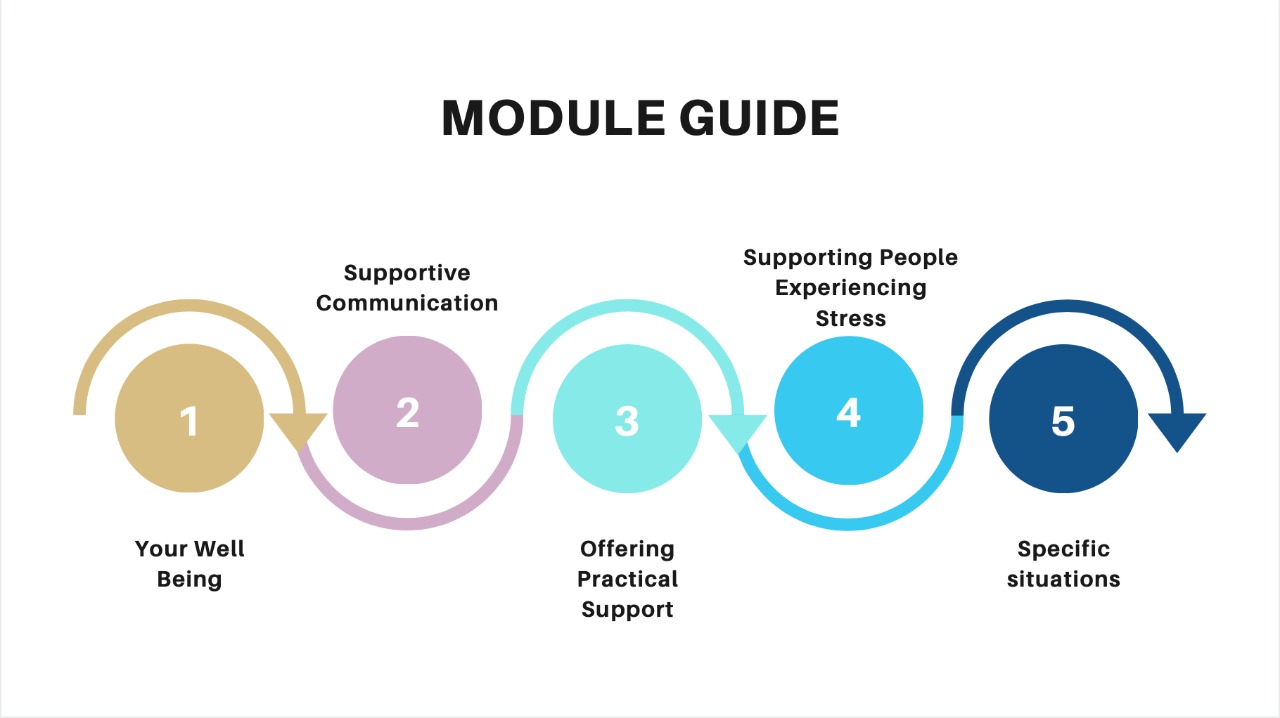 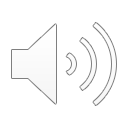 [Speaker Notes: 𐴀𐴠 𐴑𐴟𐴏𐴢 𐴒𐴟𐴥𐴝𐴃 𐴔𐴝𐴎𐴠𐴥 𐴉𐴝𐴣𐴏𐴧𐴟𐴥𐴝 𐴁𐴝𐴥𐴑 𐴀𐴝𐴏𐴠𐴥| 𐴃𐴟𐴝𐴣𐴌 𐴕𐴞𐴎𐴡𐴌 𐴑𐴟𐴥𐴐𐴞𐴌 𐴏𐴠𐴇𐴠𐴥𐴃, 𐴉𐴡𐴙𐴃𐴧𐴡𐴥 𐴊𐴞𐴕𐴝𐴥 𐴃𐴝𐴦𐴓𐴧𐴟𐴑𐴝𐴃 𐴀𐴡𐴃 𐴔𐴡𐴊𐴡𐴃𐴒𐴝𐴌 𐴇𐴟𐴖𐴝𐴥-𐴁𐴟𐴓𐴝, 𐴇𐴝𐴥𐴑𐴞𐴥𐴑𐴞 𐴔𐴡𐴊𐴡𐴃 𐴊𐴞𐴘𐴝, 𐴔𐴡𐴕𐴡𐴃 𐴀𐴡𐴐𐴝𐴥𐴕𐴃𐴞𐴥 𐴀𐴝𐴏𐴠𐴥𐴊𐴠𐴥 𐴔𐴝𐴕𐴐𐴡𐴥𐴌𐴠𐴥 𐴔𐴡𐴊𐴡𐴃 𐴒𐴡𐴌𐴝𐴥 𐴀𐴝𐴌𐴊𐴠 𐴀𐴝𐴓𐴝𐴊𐴝𐴥 𐴇𐴝𐴦𐴓𐴡𐴃 𐴀𐴡𐴑𐴧𐴡𐴥𐴓𐴡𐴥𐴃 𐴔𐴝𐴕𐴐𐴡𐴥𐴌𐴠𐴥 𐴔𐴡𐴊𐴡𐴃 𐴒𐴡𐴌𐴝𐴥| 

𐴀𐴠 𐴁𐴝𐴥𐴁 𐴀𐴡𐴑𐴧𐴡𐴥𐴓𐴡𐴥𐴃 𐴀𐴝𐴏𐴠𐴊𐴠𐴥 𐴔𐴡𐴎𐴟𐴥 𐴀𐴡𐴑𐴧𐴡𐴥𐴓 𐴊𐴠𐴥𐴑𐴞 𐴔𐴡𐴙𐴊𐴝𐴕𐴡𐴃 𐴓𐴝𐴔𐴞 𐴇𐴝𐴔 𐴒𐴡𐴌𐴡𐴥𐴘𐴝 𐴀𐴡𐴥𐴑𐴧𐴡𐴥𐴓𐴡𐴥𐴌 𐴓𐴝𐴥 𐴇𐴝𐴦𐴏𐴢 𐴒𐴡𐴌𐴝𐴥 𐴒𐴞𐴘𐴠𐴥| 𐴀𐴠𐴥𐴕𐴊𐴞𐴓𐴧𐴝𐴥 𐴀𐴠 𐴔𐴝𐴇𐴠𐴥𐴌𐴞𐴘𐴡𐴥𐴃 𐴒𐴟𐴥𐴕𐴡𐴥𐴌𐴠𐴥 𐴐𐴡𐴥𐴎𐴝𐴅 𐴀𐴡𐴌 𐴓𐴝 𐴀𐴝𐴌 𐴎𐴝𐴦𐴃𐴞 𐴔𐴝𐴔𐴝𐴓𐴝𐴌 𐴓𐴝𐴥𐴘𐴡𐴥 𐴀𐴠𐴏𐴃𐴠𐴔𐴝𐴓 𐴒𐴡𐴌𐴞𐴥 𐴉𐴝𐴌𐴞𐴁𐴡𐴥|]
𐴁𐴝𐴥𐴑 𐴲
𐴲.𐴱 𐴉𐴡𐴃𐴦𐴞𐴊𐴞𐴕𐴧𐴝𐴥 𐴃𐴝𐴦𐴓𐴧𐴟𐴑𐴝𐴃𐴡𐴃 𐴔𐴝𐴎𐴠𐴥 𐴔𐴡𐴊𐴡𐴃𐴞 𐴇𐴟𐴖𐴝-𐴁𐴟𐴥𐴓𐴝 𐴔𐴟𐴑𐴡𐴊𐴧𐴝𐴔𐴝
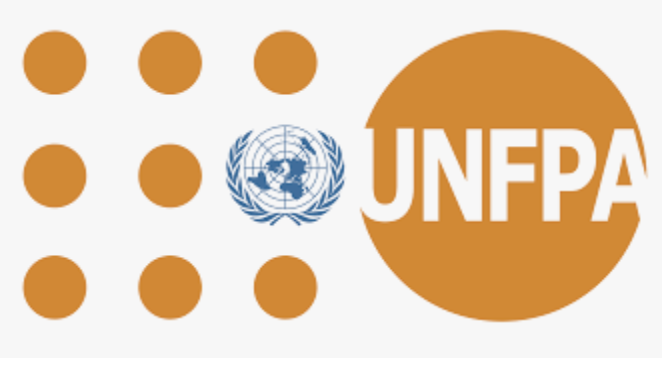 [Speaker Notes: 𐴔𐴡𐴙𐴊𐴝𐴕𐴡𐴃 𐴇𐴝𐴔 𐴒𐴡𐴌𐴡𐴥𐴘𐴝𐴌 𐴓𐴝 𐴀𐴠𐴁𐴃𐴠𐴊𐴝𐴘𐴞 𐴐𐴡𐴥𐴔𐴝𐴎𐴞 𐴔𐴡𐴕𐴃𐴠𐴑 𐴀𐴡𐴌 𐴊𐴟𐴏𐴝𐴥𐴌𐴝𐴥 𐴁𐴝𐴥𐴑 𐴀𐴡𐴃 𐴃𐴟𐴝𐴣𐴌𐴝𐴥𐴌𐴠𐴥 𐴀𐴠𐴏𐴃𐴠𐴑𐴁𐴝𐴓 𐴒𐴡𐴌𐴝𐴥𐴎𐴝𐴌| 𐴀𐴠 𐴁𐴝𐴥𐴑 𐴒𐴟𐴝𐴃 𐴔𐴝𐴎𐴠𐴥 𐴉𐴡𐴙𐴃𐴧𐴡𐴥 𐴊𐴞𐴕𐴝𐴥 𐴃𐴝𐴦𐴓𐴧𐴟𐴑𐴝𐴃 𐴀𐴡𐴃 𐴔𐴡𐴊𐴡𐴃𐴒𐴝𐴌 𐴇𐴟𐴖𐴝𐴥-𐴁𐴟𐴓𐴝 𐴁𐴝𐴁𐴡𐴃𐴠 𐴃𐴡𐴏𐴑𐴝𐴌𐴝 𐴒𐴡𐴌𐴞𐴥𐴘𐴟𐴥𐴔| 𐴀𐴝𐴣𐴌𐴝𐴥 𐴏𐴝𐴘𐴧𐴟𐴥𐴔 𐴔𐴡𐴊𐴡𐴃𐴒𐴝𐴌 𐴇𐴟𐴖𐴝𐴥-𐴁𐴟𐴓𐴝 𐴑𐴞𐴊𐴠 𐴀𐴞𐴝𐴕, 𐴀𐴝𐴌 𐴃𐴟𐴣𐴘 𐴐𐴟𐴥𐴌𐴟𐴌 𐴅𐴟𐴖𐴝𐴁 𐴊𐴡𐴘𐴝 𐴇𐴞𐴥𐴏𐴝𐴥𐴉𐴠𐴥 𐴀𐴠 𐴔𐴝𐴇𐴠𐴥𐴌𐴞𐴥𐴘𐴡𐴃 𐴀𐴡𐴌𐴠𐴥 𐴑𐴠𐴕 𐴒𐴡𐴌𐴞𐴥 𐴀𐴠𐴏𐴃𐴝𐴔𐴝𐴓 𐴒𐴡𐴌𐴞𐴥𐴁𐴝𐴥𐴊𐴠 𐴀𐴞𐴥𐴝𐴕|]
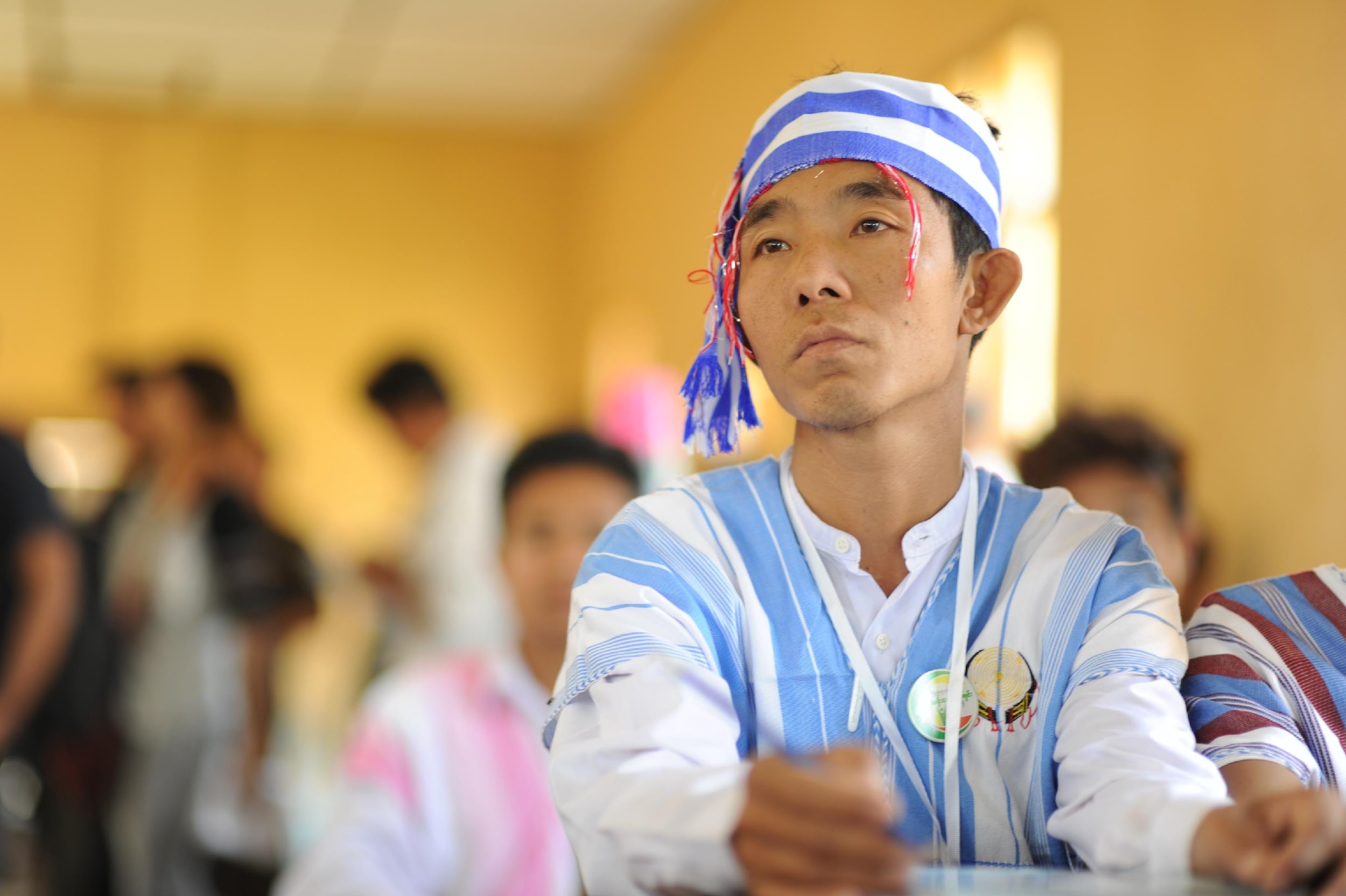 𐴑𐴡𐴁𐴞𐴄 𐴱𐴲 𐴀𐴝𐴁𐴝𐴁𐴞𐴘𐴝𐴌𐴝𐴔 𐴊𐴠𐴑𐴞 𐴀𐴟𐴒𐴧𐴟𐴝𐴥 𐴁𐴡𐴓𐴝 𐴎𐴞𐴁𐴝𐴥𐴘𐴠𐴥 𐴁𐴞𐴐𐴞𐴥 𐴔𐴝𐴕𐴐𐴡𐴤𐴌𐴠𐴥 𐴇𐴝𐴥𐴓𐴞𐴒𐴝𐴦, 𐴋𐴡𐴌, 𐴀𐴝𐴏𐴟𐴇𐴝𐴥𐴏𐴟𐴥 𐴔𐴝𐴦𐴏𐴟𐴥𐴏𐴢 𐴒𐴡𐴌𐴝𐴙𐴘𐴠𐴥| 𐴎𐴠 𐴇𐴡𐴕𐴡𐴥 𐴑𐴞𐴘𐴝𐴥, 𐴃𐴟𐴝𐴣𐴌 𐴏𐴝𐴥𐴣𐴃𐴞 𐴃𐴟𐴥𐴓𐴡𐴃𐴞 𐴃𐴟𐴝𐴣𐴌 𐴎𐴡𐴓𐴞𐴉𐴝𐴌 𐴊𐴠𐴕𐴒𐴡𐴥𐴌-𐴁𐴝𐴣𐴔𐴒𐴡𐴥𐴅𐴧𐴝𐴥 𐴁𐴠𐴒𐴧𐴟𐴥𐴕𐴠𐴥 𐴀𐴠𐴥 𐴀𐴠𐴇𐴏𐴝𐴐𐴢 𐴒𐴝𐴥𐴕 𐴔𐴝𐴦𐴏𐴟𐴥𐴏𐴢 𐴒𐴡𐴌𐴞𐴥𐴉𐴝𐴌𐴞𐴁𐴡𐴥|
[Speaker Notes: 𐴉𐴡𐴥𐴅𐴧𐴝𐴥𐴃𐴡𐴌 𐴇𐴝𐴓𐴡𐴃𐴡𐴥𐴃 𐴔𐴝𐴕𐴐𐴠𐴥 𐴁𐴠𐴐𐴝𐴥𐴁𐴞𐴐𐴞𐴥 𐴀𐴡𐴐𐴝𐴥𐴕𐴃𐴞𐴥 𐴀𐴡𐴑𐴧𐴡𐴥𐴓 𐴎𐴝𐴇𐴠𐴌 𐴒𐴡𐴌𐴠𐴥| 𐴁𐴠𐴐𐴝𐴥𐴁𐴞𐴐𐴞𐴥 𐴔𐴝𐴕𐴐𐴠𐴥 𐴋𐴡𐴌𐴝, 𐴏𐴞𐴕𐴃𐴝 𐴒𐴡𐴌𐴠𐴥, 𐴀𐴝𐴏𐴟𐴇𐴝𐴥𐴏𐴟𐴀𐴡𐴥 𐴀𐴝𐴌 𐴇𐴝𐴥𐴓𐴞𐴥𐴒𐴝𐴦 𐴀𐴠𐴇𐴏𐴝𐴥𐴏𐴢 𐴒𐴡𐴌𐴠𐴥| 𐴃𐴟𐴝𐴣𐴌 𐴏𐴝𐴣𐴃𐴞𐴌 𐴃𐴟𐴥 𐴓𐴡𐴃𐴞 𐴃𐴟𐴝𐴣𐴌 𐴊𐴠𐴕𐴒𐴡𐴥𐴌-𐴁𐴝𐴕𐴒𐴡𐴥𐴌 𐴅𐴝𐴥 𐴀𐴡𐴥𐴑𐴧𐴡𐴥𐴓𐴠 𐴀𐴠 𐴀𐴠𐴇𐴏𐴝𐴥𐴏𐴢 𐴒𐴟𐴥𐴕 𐴀𐴡𐴌𐴠𐴥 𐴔𐴝𐴇𐴏𐴟𐴥𐴏𐴢 𐴒𐴡𐴌𐴞𐴥𐴉𐴝𐴌𐴠| 𐴃𐴝𐴣𐴌 𐴃𐴝𐴦𐴓𐴧𐴟𐴑𐴝𐴃 𐴀𐴡𐴌 𐴊𐴝𐴦𐴌𐴝 𐴃𐴟𐴣𐴘 𐴀𐴡𐴙𐴕𐴧𐴡 𐴎𐴡𐴕 𐴀𐴡𐴌𐴠𐴥 𐴒𐴡𐴔 𐴀𐴠𐴇𐴏𐴝𐴥𐴏 𐴒𐴡𐴌𐴞𐴥𐴃𐴡𐴥 𐴀𐴝𐴌 𐴏𐴠𐴇𐴠𐴃𐴔𐴡𐴕 𐴃𐴝𐴥𐴑𐴞𐴃𐴡 𐴔𐴡𐴊𐴡𐴃 𐴒𐴡𐴌𐴞𐴥 𐴉𐴝𐴌𐴞𐴁𐴝𐴥|
𐴀𐴠 𐴁𐴝𐴥𐴑 𐴒𐴟𐴝𐴃 𐴔𐴝𐴎𐴠𐴥 𐴁𐴟𐴣𐴌 𐴀𐴝𐴌 𐴀𐴠𐴑 𐴎𐴡𐴕 𐴀𐴡𐴌𐴠𐴥 𐴁𐴠𐴇𐴠𐴥𐴃𐴡𐴥𐴌 𐴔𐴝𐴇𐴏𐴟𐴥𐴏𐴢 𐴒𐴡𐴌𐴞𐴥 𐴁𐴡𐴥𐴓𐴧𐴝𐴥 𐴑𐴠𐴕 𐴒𐴡𐴌𐴞𐴥 𐴏𐴝𐴦𐴌𐴝𐴥 𐴊𐴞𐴁𐴝𐴥 𐴀𐴝𐴌 𐴔𐴡𐴊𐴡𐴃 𐴒𐴡𐴌𐴞𐴥𐴁𐴝𐴥 𐴀𐴞𐴕 𐴔𐴟𐴃𐴝𐴓𐴞𐴘𐴝 𐴒𐴡𐴌𐴞𐴥𐴘𐴟𐴥𐴔|]
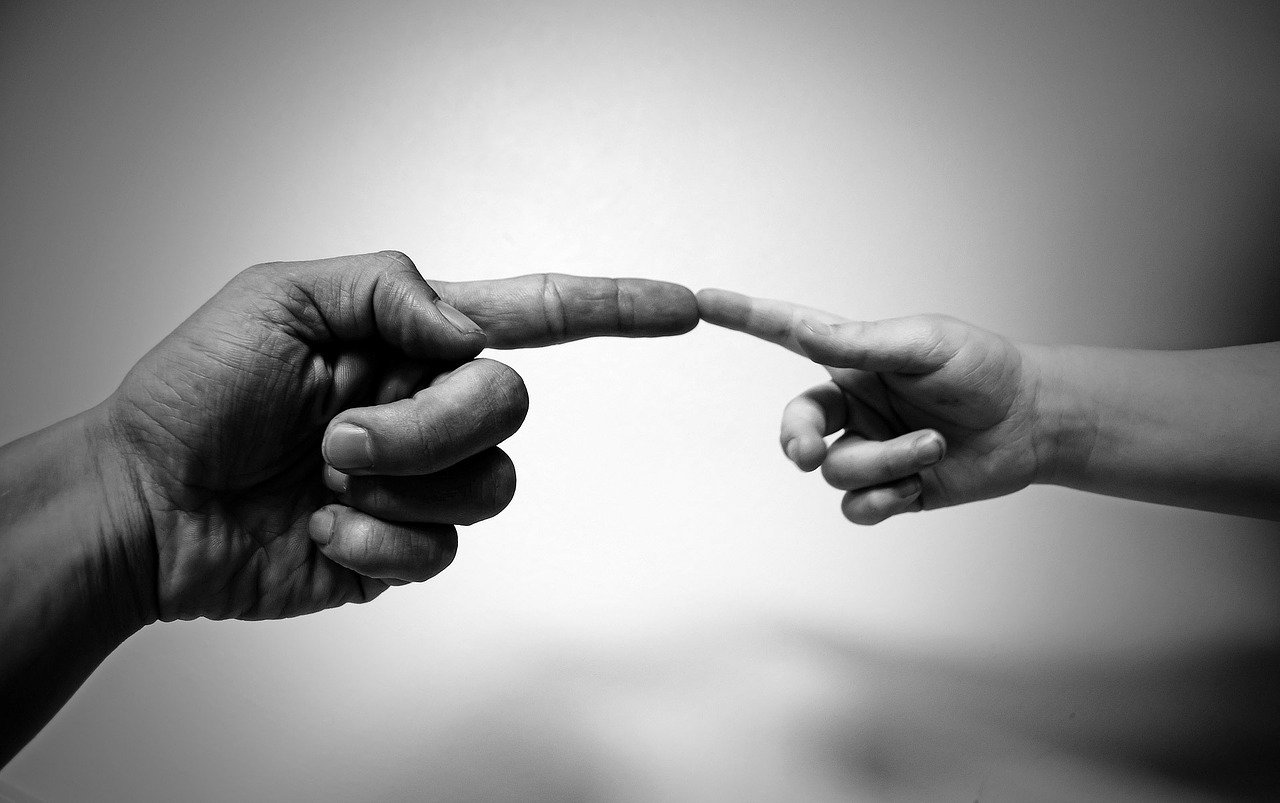 𐴃𐴟𐴣𐴚 𐴘𐴝𐴌𐴁𐴟𐴥𐴃𐴡𐴌𐴠𐴥 𐴓𐴡𐴦𐴃𐴉𐴝𐴘𐴧𐴡𐴥𐴊𐴠𐴥 𐴔𐴝𐴕𐴟𐴙𐴐𐴢 𐴀𐴟𐴒𐴧𐴟𐴝𐴥 𐴎𐴝𐴌𐴃𐴟𐴥 𐴃𐴟𐴣𐴚 𐴔𐴡𐴊𐴡𐴃 𐴉𐴝𐴙𐴘𐴡𐴥 𐴁𐴡𐴥𐴓𐴞 𐴄𐴝𐴦𐴌𐴡𐴥𐴌 𐴀𐴠𐴥 𐴖𐴝𐴑𐴃𐴡𐴥𐴌 𐴘𐴝𐴦𐴃 𐴒𐴡𐴌𐴡𐴥|
[Speaker Notes: 𐴃𐴟𐴣𐴚 𐴘𐴝𐴌𐴁𐴟𐴥𐴃𐴡𐴌𐴠𐴥 𐴓𐴡𐴦𐴃𐴉𐴝𐴘𐴧𐴡𐴥𐴊𐴠𐴥 𐴔𐴝𐴕𐴟𐴙𐴐𐴢 𐴀𐴟𐴒𐴧𐴟𐴝𐴥 𐴎𐴝𐴌𐴃𐴟𐴥 𐴃𐴟𐴣𐴚 𐴔𐴡𐴊𐴡𐴃 𐴉𐴝𐴙𐴘𐴡𐴥 𐴁𐴡𐴥𐴓𐴞 𐴄𐴝𐴦𐴌𐴡𐴥𐴌 𐴀𐴠𐴥 𐴖𐴝𐴑𐴃𐴡𐴥𐴌 𐴘𐴝𐴦𐴃 𐴒𐴡𐴌𐴡𐴥|]
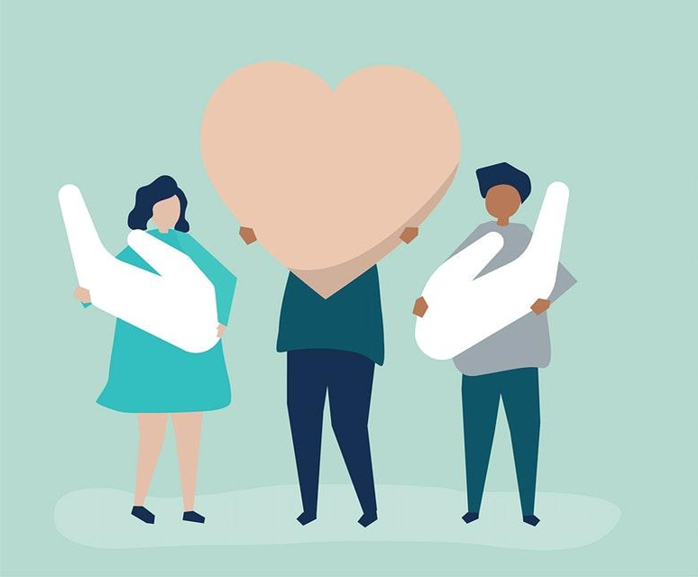 𐴃𐴟𐴣𐴚 𐴔𐴡𐴊𐴡𐴃 𐴏𐴝𐴇𐴝𐴌𐴝𐴥 𐴉𐴝𐴙𐴘𐴡𐴥 𐴁𐴡𐴥𐴓𐴞 𐴄𐴝𐴦𐴌𐴡𐴥𐴉𐴝𐴥𐴕 𐴀𐴠𐴥 𐴔𐴝𐴕𐴟𐴙𐴐𐴢 𐴒𐴟𐴥𐴝𐴘𐴠𐴥 𐴑𐴞 𐴒𐴡𐴙𐴅𐴧𐴞𐴓 ؟
𐴃𐴟𐴝𐴣𐴌𐴠𐴥 𐴁𐴠𐴦𐴃𐴡𐴥𐴌 𐴀𐴠𐴇𐴏𐴝𐴥𐴏𐴢 𐴀𐴡𐴥𐴉𐴝𐴕 𐴒𐴡𐴙𐴅𐴧𐴞𐴓 𐴊𐴠𐴥 𐴃𐴝𐴌𐴝𐴥𐴌 𐴁𐴠𐴁𐴝𐴦𐴌𐴡𐴥𐴌𐴠𐴥 𐴁𐴝𐴥𐴉𐴞𐴏𐴡|
[Speaker Notes: 𐴔𐴝𐴕𐴟𐴥𐴐 𐴒𐴟𐴥𐴝 𐴘𐴠𐴥 𐴑𐴞 𐴒𐴡𐴌𐴞𐴥 𐴀𐴟𐴝𐴣𐴌𐴠𐴥 𐴏𐴝𐴦𐴌𐴝𐴥 𐴉𐴝𐴁𐴝 𐴁𐴡𐴓𐴞 𐴔𐴝𐴇𐴝𐴥𐴏𐴟𐴥𐴏 𐴒𐴡𐴙𐴃𐴧𐴠𐴥 ؟ 𐴃𐴝𐴌𐴝𐴥 𐴃𐴟𐴝𐴣𐴌 𐴓𐴡𐴥𐴘 𐴒𐴡𐴌𐴠𐴥𐴊𐴠𐴥 𐴏𐴡𐴥𐴓𐴟𐴥𐴄 𐴒𐴟𐴕𐴡𐴥𐴌𐴠𐴥 𐴁𐴝𐴥𐴉𐴞𐴥𐴏𐴡 𐴎𐴞𐴦𐴕𐴠𐴥 𐴃𐴟𐴝𐴣𐴌𐴠𐴥 𐴁𐴝𐴥𐴓𐴝 𐴔𐴝𐴇𐴝𐴥𐴏𐴟𐴥𐴏 𐴒𐴡𐴙𐴃𐴧𐴠𐴥 𐴔𐴡𐴊𐴡𐴃 𐴒𐴡𐴙𐴅𐴧𐴠𐴥| 
𐴃𐴝𐴌𐴝𐴥 𐴃𐴟𐴝𐴣𐴌 𐴓𐴡𐴘 𐴇𐴡𐴃𐴝𐴥 𐴑𐴠𐴦𐴕 𐴒𐴡𐴌𐴞𐴥 𐴇𐴡𐴘𐴧𐴠𐴥؟ 𐴃𐴝𐴌𐴝 𐴒𐴝𐴦𐴌 𐴓𐴡𐴌𐴝𐴏𐴡𐴌𐴝 𐴑𐴠𐴦𐴕 𐴒𐴡𐴌𐴞𐴥 𐴒𐴡𐴙𐴅𐴧𐴠𐴥؟]
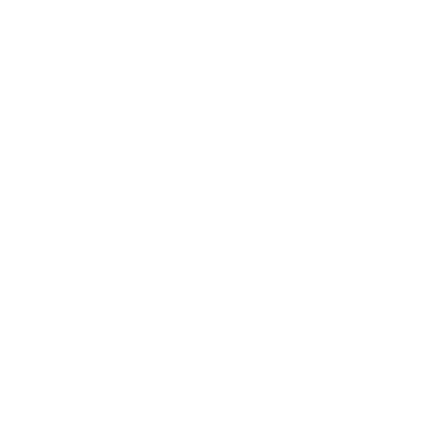 𐴇𐴟𐴖𐴝𐴥-𐴁𐴟𐴥𐴓𐴝𐴥𐴌 𐴔𐴝𐴇𐴠𐴥𐴌𐴞𐴘𐴡𐴥𐴃 𐴊𐴠𐴑𐴞 𐴏𐴝𐴦𐴁𐴞𐴥!
𐴇𐴟𐴖𐴝𐴥-𐴁𐴟𐴥𐴓𐴝𐴥𐴌 𐴔𐴝𐴇𐴠𐴥𐴌𐴞𐴘𐴡𐴥𐴃 𐴊𐴠𐴑𐴞 𐴀𐴝𐴣𐴌𐴝𐴥𐴌 𐴉𐴡𐴙𐴃𐴡𐴥𐴊𐴞𐴥𐴕𐴧𐴝𐴥 𐴎𐴞𐴕𐴊𐴠𐴒𐴞 𐴀𐴝𐴌𐴊𐴠 𐴀𐴡𐴙𐴕𐴧𐴡𐴎𐴡𐴕 𐴓𐴡𐴘 𐴃𐴝𐴦𐴓𐴟𐴑𐴝𐴃𐴡𐴃 𐴔𐴝𐴎𐴠𐴥 𐴀𐴝𐴇𐴝𐴥𐴔 𐴇𐴞𐴏𐴧𐴝𐴥 𐴀𐴞𐴏𐴝𐴥𐴉𐴠 𐴇𐴝𐴔𐴒𐴡𐴌𐴠𐴥| 𐴘𐴞𐴝𐴕𐴡𐴥𐴌𐴠𐴥 𐴔𐴝𐴎𐴠𐴥 𐴔𐴝𐴎𐴠𐴥 𐴀𐴠𐴕𐴊𐴠 𐴉𐴡𐴌𐴝𐴘 𐴉𐴠𐴓𐴝𐴘𐴎𐴝𐴥| 𐴘𐴝𐴕𐴡𐴥𐴓𐴧𐴝𐴥 𐴀𐴠 𐴔𐴝𐴇𐴠𐴌𐴞𐴘𐴡𐴃 𐴀𐴡𐴌𐴠 𐴐𐴟𐴥𐴊𐴡𐴌 𐴒𐴡𐴌𐴞𐴥 𐴓𐴝𐴒𐴡𐴕 𐴕𐴝𐴥𐴕 𐴎𐴡𐴌𐴟𐴌𐴞| 𐴇𐴝𐴦𐴏𐴢 𐴒𐴡𐴥𐴌𐴞 𐴊𐴞𐴓𐴡𐴃 𐴀𐴡𐴐𐴝𐴥𐴕𐴃𐴞𐴥 𐴀𐴝𐴏𐴠𐴥𐴊𐴠 𐴔𐴝𐴕𐴐𐴡𐴥𐴌𐴠𐴥 𐴔𐴡𐴊𐴡𐴃 𐴒𐴡𐴌𐴞𐴥𐴁𐴡𐴙𐴐𐴧𐴡𐴃 𐴔𐴝𐴎𐴠𐴥|
[Speaker Notes: 𐴇𐴟𐴖𐴝𐴥-𐴁𐴟𐴥𐴓𐴝𐴥𐴌 𐴔𐴝𐴇𐴠𐴥𐴌𐴞𐴘𐴡𐴥𐴃 𐴊𐴠𐴑𐴞 𐴀𐴝𐴣𐴌𐴝𐴥𐴌 𐴉𐴡𐴙𐴃𐴡𐴥𐴊𐴞𐴥𐴕𐴧𐴝𐴥 𐴎𐴞𐴕𐴊𐴠𐴒𐴞 𐴀𐴝𐴌𐴊𐴠 𐴀𐴡𐴙𐴕𐴧𐴡𐴎𐴡𐴕 𐴓𐴡𐴘 𐴃𐴝𐴦𐴓𐴟𐴑𐴝𐴃𐴡𐴃 𐴔𐴝𐴎𐴠𐴥 𐴀𐴝𐴇𐴝𐴥𐴔 𐴇𐴞𐴏𐴧𐴝𐴥 𐴀𐴞𐴏𐴝𐴥𐴉𐴠 𐴇𐴝𐴔𐴒𐴡𐴌𐴠𐴥| 𐴘𐴞𐴝𐴕𐴡𐴥𐴌𐴠𐴥 𐴔𐴝𐴎𐴠𐴥 𐴔𐴝𐴎𐴠𐴥 𐴀𐴠𐴕𐴊𐴠 𐴉𐴡𐴌𐴝𐴘 𐴉𐴠𐴓𐴝𐴘𐴎𐴝𐴥| 𐴘𐴝𐴕𐴡𐴥𐴓𐴧𐴝𐴥 𐴀𐴠 𐴔𐴝𐴇𐴠𐴌𐴞𐴘𐴡𐴃 𐴀𐴡𐴌𐴠 𐴐𐴟𐴥𐴊𐴡𐴌 𐴒𐴡𐴌𐴞𐴥 𐴓𐴝𐴒𐴡𐴕 𐴕𐴝𐴥𐴕 𐴎𐴡𐴌𐴟𐴌𐴞| 𐴇𐴝𐴦𐴏𐴢 𐴒𐴡𐴥𐴌𐴞 𐴊𐴞𐴓𐴡𐴃 𐴀𐴡𐴐𐴝𐴥𐴕𐴃𐴞𐴥 𐴀𐴝𐴏𐴠𐴥𐴊𐴠 𐴔𐴝𐴕𐴐𐴡𐴥𐴌𐴠𐴥 𐴔𐴡𐴊𐴡𐴃 𐴒𐴡𐴌𐴞𐴥𐴁𐴡𐴙𐴐𐴧𐴡𐴃 𐴔𐴝𐴎𐴠𐴥|]
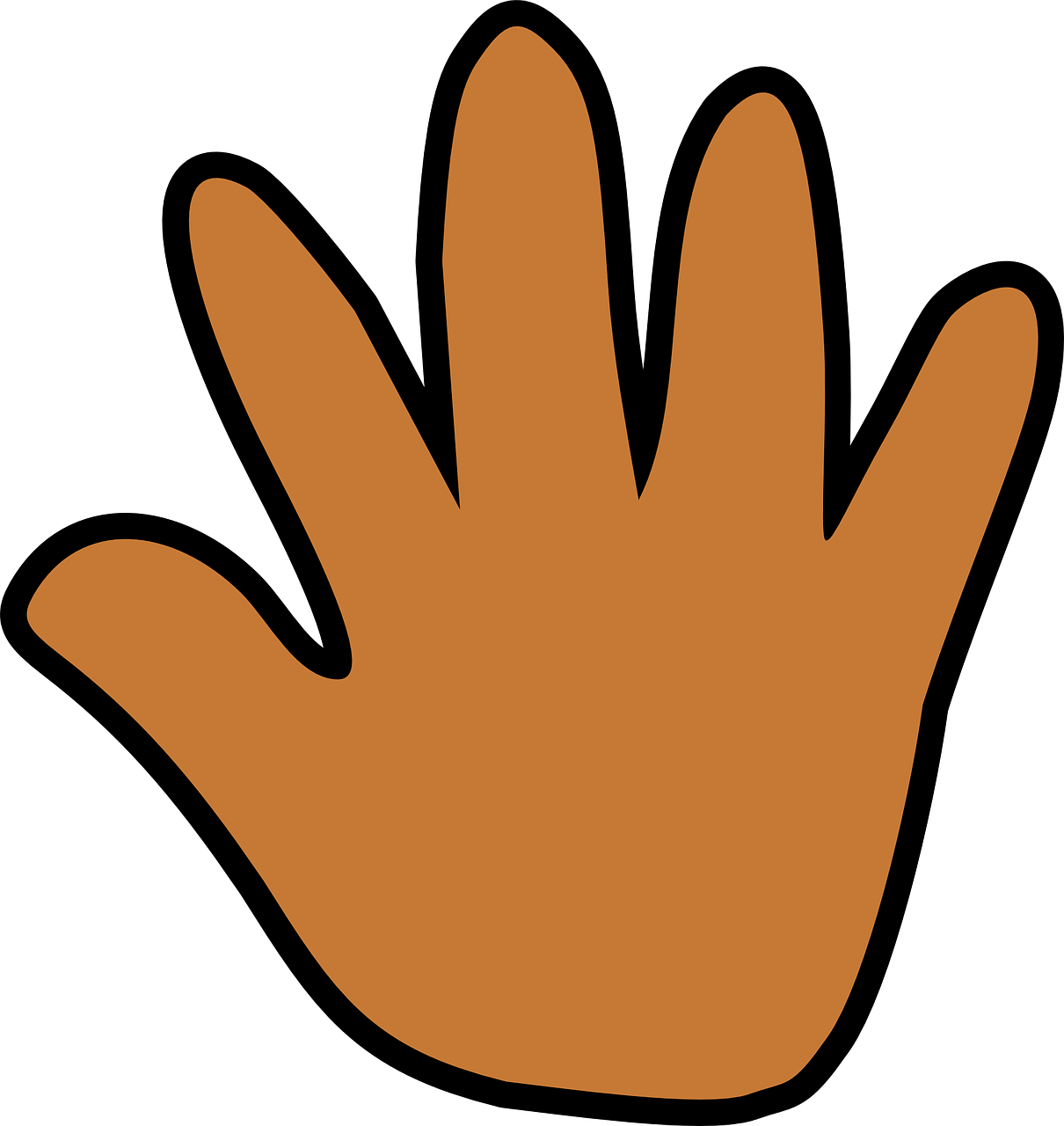 𐴒𐴡𐴔 𐴇𐴟𐴖𐴝𐴥-𐴁𐴟𐴓𐴝𐴥 𐴊𐴠𐴑𐴞 𐴐𐴟𐴥𐴊𐴠 𐴃𐴟𐴣𐴚 𐴇𐴡𐴦𐴌𐴊𐴠𐴥 𐴇𐴡𐴁𐴝𐴥𐴌 𐴀𐴟𐴗𐴌𐴠𐴥 𐴕𐴡| 𐴀𐴠𐴥𐴌𐴠 𐴀𐴝𐴌𐴡𐴥 𐴀𐴝𐴏𐴠 𐴎𐴞𐴕𐴡𐴥𐴌𐴠𐴥 𐴃𐴟𐴝𐴣𐴌 𐴃𐴟𐴥 𐴊𐴞𐴥𐴘𐴝𐴕 𐴊𐴞𐴘𐴝 𐴉𐴡𐴌𐴞𐴁𐴡𐴥| 𐴃𐴟𐴝𐴣𐴌 𐴀𐴝𐴁𐴝𐴏𐴡𐴌 𐴀𐴟𐴎𐴡𐴥𐴕 𐴐𐴡𐴥 𐴓𐴡𐴘 𐴃𐴟𐴝𐴣𐴌 𐴓𐴡𐴌𐴝𐴏𐴡𐴌𐴝 𐴀𐴝𐴌𐴊𐴠 𐴃𐴟𐴣𐴚 𐴕𐴞𐴎𐴡𐴌𐴠𐴥 𐴑𐴠𐴕 𐴒𐴡𐴌𐴞𐴥 𐴔𐴟𐴓𐴡𐴃 𐴒𐴡𐴌𐴝𐴘𐴊𐴡 𐴀𐴞𐴕 𐴐𐴡𐴥 𐴐𐴝𐴦𐴔𐴠𐴓 𐴀𐴝𐴏𐴠𐴥|
[Speaker Notes: 𐴇𐴟𐴖𐴝𐴥-𐴁𐴟𐴓𐴝𐴥 𐴊𐴠𐴑𐴞 𐴐𐴟𐴥𐴊𐴠 𐴃𐴟𐴣𐴚 𐴇𐴡𐴦𐴌𐴊𐴠𐴥 𐴇𐴡𐴁𐴝𐴥𐴌 𐴀𐴟𐴗𐴌𐴠𐴥 𐴕𐴡| 𐴀𐴠𐴥𐴌𐴠 𐴀𐴝𐴌𐴡𐴥 𐴀𐴝𐴏𐴠 𐴎𐴞𐴕𐴡𐴥𐴌𐴠𐴥 𐴃𐴟𐴝𐴣𐴌 𐴃𐴟𐴥 𐴊𐴞𐴥𐴘𐴝𐴕 𐴊𐴞𐴘𐴝 𐴉𐴡𐴌𐴞𐴁𐴡𐴥| 𐴃𐴟𐴝𐴣𐴌 𐴀𐴝𐴁𐴝𐴏𐴡𐴌 𐴀𐴟𐴎𐴡𐴥𐴕 𐴐𐴡𐴥 𐴓𐴡𐴘 𐴃𐴟𐴝𐴣𐴌 𐴓𐴡𐴌𐴝𐴏𐴡𐴌𐴝 𐴀𐴝𐴌𐴊𐴠 𐴃𐴟𐴣𐴚 𐴕𐴞𐴎𐴡𐴌𐴠𐴥 𐴑𐴠𐴕 𐴒𐴡𐴌𐴞𐴥 𐴔𐴟𐴓𐴡𐴃 𐴒𐴡𐴌𐴝𐴘𐴊𐴡 𐴀𐴞𐴕 𐴐𐴡𐴥 𐴐𐴝𐴦𐴔𐴠𐴓 𐴀𐴝𐴏𐴠𐴥|]
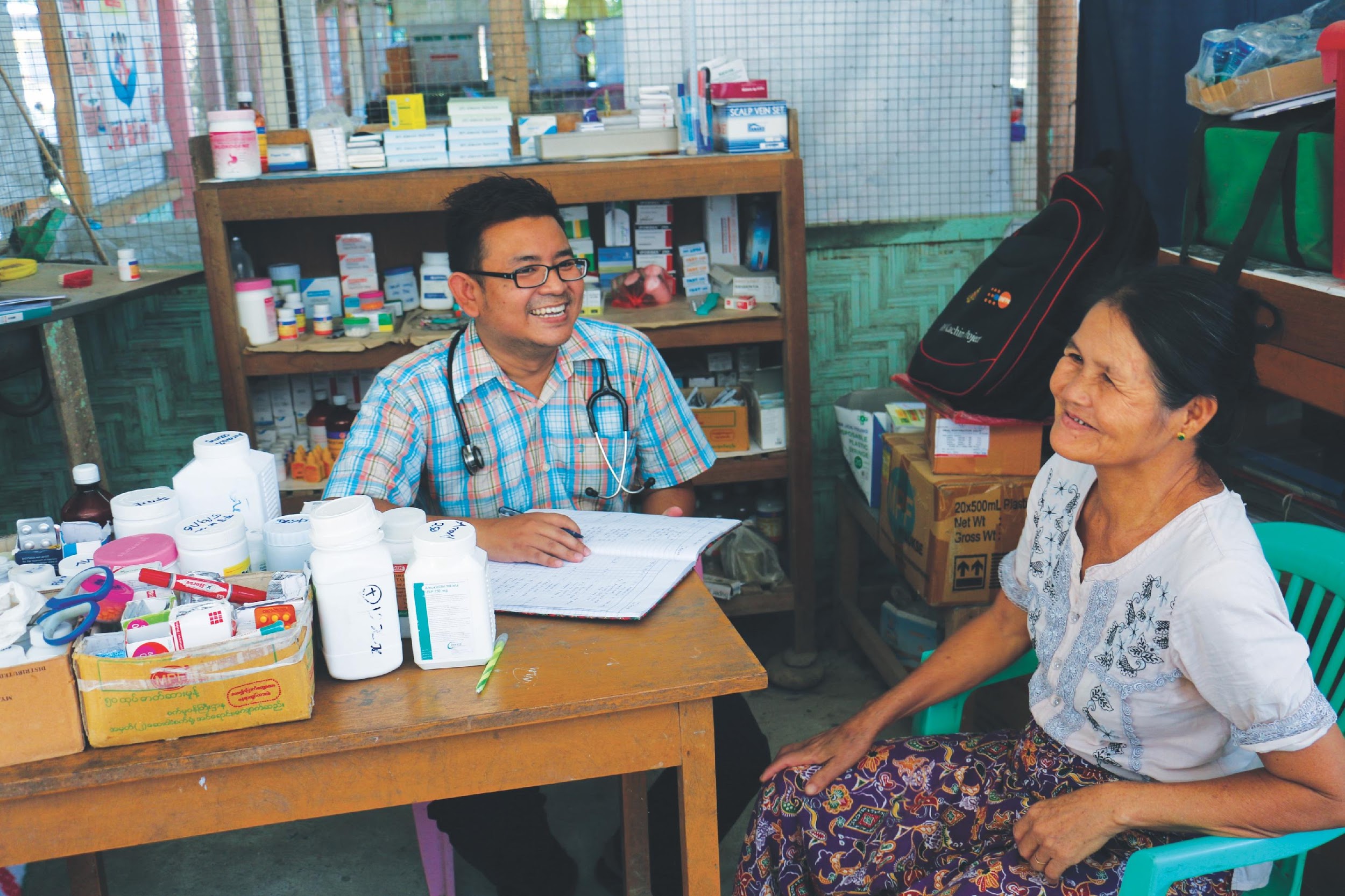 𐴃𐴟𐴣𐴚 𐴕𐴞𐴎𐴡𐴌𐴠𐴥 𐴔𐴟𐴓𐴡𐴃 𐴒𐴡𐴌𐴡𐴘 𐴊𐴡𐴦𐴊𐴠 𐴃𐴡𐴌𐴞𐴑𐴝 𐴊𐴠𐴑𐴞 𐴀𐴡𐴙𐴕𐴧𐴡 𐴎𐴡𐴕 𐴀𐴠 𐴃𐴟𐴝𐴣𐴌𐴠 𐴅𐴟𐴖𐴝𐴁 𐴊𐴞𐴁𐴡𐴌 𐴕𐴞𐴘𐴡𐴔𐴡𐴌 𐴀𐴟𐴗𐴌𐴠 𐴀𐴝𐴏𐴝𐴥𐴌 𐴉𐴡𐴌𐴠𐴁𐴡𐴥|
[Speaker Notes: 𐴉𐴡𐴙𐴃𐴡𐴥 𐴊𐴞𐴥𐴕𐴧𐴝𐴥 𐴃𐴝𐴦𐴓𐴟𐴑𐴝𐴃 𐴀𐴡𐴃 𐴃𐴟𐴣𐴘 𐴕𐴞𐴎𐴡𐴌𐴠𐴥 𐴑𐴞𐴦𐴕 𐴒𐴡𐴌𐴞𐴥 𐴔𐴟𐴓𐴡𐴃 𐴒𐴡𐴌𐴡 𐴊𐴠 𐴀𐴞𐴝𐴕 𐴃𐴟𐴝𐴣𐴌𐴠𐴥 𐴅𐴟𐴖𐴝𐴁 𐴊𐴡𐴘𐴝𐴘𐴠 𐴑𐴠𐴦𐴕 𐴒𐴡𐴌𐴞𐴥 𐴅𐴟𐴖𐴝𐴁 𐴊𐴞𐴁𐴡𐴊𐴠 𐴀𐴞𐴝𐴕 𐴀𐴡𐴌 𐴀𐴟𐴗𐴌𐴠 𐴀𐴝𐴏𐴡𐴥𐴌 𐴉𐴡𐴌𐴠|]
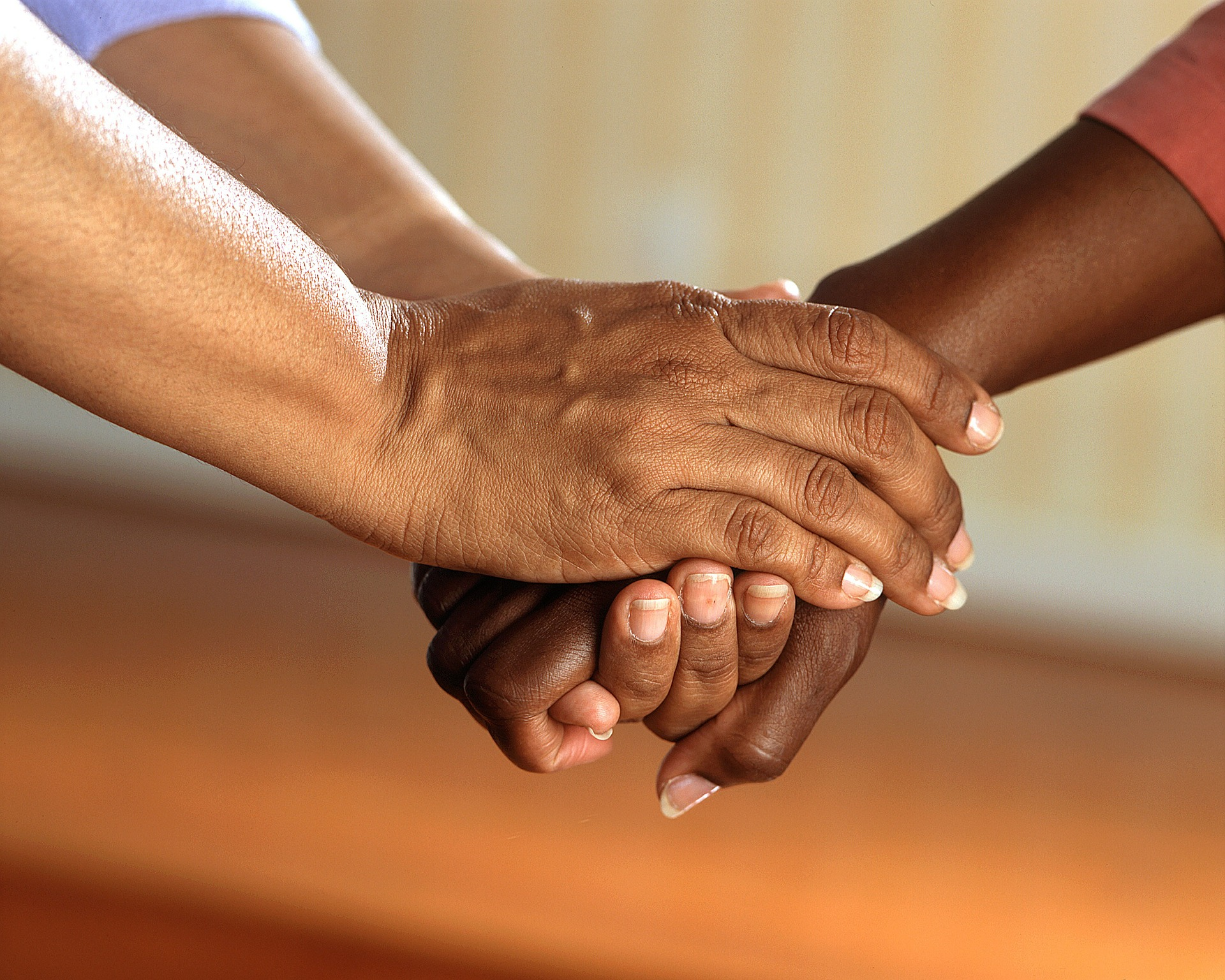 𐴀𐴞𐴘𐴝𐴕 𐴀𐴞𐴕𐴡𐴥𐴌 𐴀𐴟𐴗𐴌𐴠 𐴃𐴝𐴦𐴓𐴧𐴟𐴑 𐴌𐴝𐴑𐴠𐴥 𐴇𐴡𐴕𐴡𐴥
𐴃𐴟𐴝𐴣𐴌𐴠𐴥 𐴁𐴞𐴐𐴧𐴝𐴙𐴥𐴐𐴢 𐴒𐴡𐴌𐴝𐴥𐴎𐴝𐴊𐴠𐴥 𐴀𐴠𐴥𐴕 𐴓𐴝𐴒𐴠𐴌𐴕𐴠𐴥| 
𐴃𐴝𐴌𐴝𐴥 𐴃𐴟𐴝𐴣𐴌 𐴓𐴡𐴘 𐴇𐴡𐴃𐴝𐴥 𐴇𐴡𐴘𐴃𐴠 𐴎𐴟𐴙𐴃 𐴉𐴝𐴙𐴁𐴡𐴕𐴠𐴥|
𐴃𐴟𐴣𐴚 𐴀𐴝𐴌𐴊𐴠𐴥 𐴃𐴟𐴣𐴚 𐴔𐴡𐴊𐴡𐴃 𐴒𐴡𐴌𐴡𐴥𐴊𐴧𐴠𐴥 𐴔𐴝𐴕𐴟𐴙𐴐𐴢 𐴊𐴟𐴕𐴞𐴥𐴎𐴡𐴕 𐴊𐴠𐴑𐴞 𐴔𐴡𐴊𐴡𐴃 𐴏𐴝𐴦𐴌𐴝𐴥 𐴉𐴝𐴊𐴠 𐴀𐴝𐴃𐴝𐴌𐴝𐴉𐴡𐴃 𐴀𐴝𐴏𐴡𐴥𐴕𐴠𐴥 |
[Speaker Notes: 𐴃𐴟𐴝𐴣𐴌𐴠𐴥 𐴔𐴝𐴕𐴐𐴠𐴥 𐴅𐴟𐴖𐴝𐴁 𐴊𐴞𐴁𐴡𐴊𐴠 𐴃𐴡𐴌𐴞𐴑𐴝 𐴀𐴞𐴘𐴝𐴕 𐴀𐴞𐴕𐴡𐴥𐴌 𐴀𐴟𐴗𐴌𐴠 𐴃𐴝𐴦𐴓𐴧𐴟𐴑 𐴌𐴝𐴑𐴠𐴥, 𐴇𐴡𐴕𐴡𐴥
𐴃𐴟𐴝𐴣𐴌𐴠𐴥 𐴁𐴞𐴐𐴧𐴝𐴙𐴥𐴐𐴢 𐴒𐴡𐴌𐴝𐴥𐴎𐴝𐴊𐴠𐴥 𐴀𐴠𐴥𐴕 𐴓𐴝𐴒𐴠𐴌𐴕𐴠𐴥| 
𐴃𐴝𐴌𐴝𐴥 𐴃𐴟𐴝𐴣𐴌 𐴓𐴡𐴘 𐴇𐴡𐴃𐴝𐴥 𐴇𐴡𐴘𐴃𐴠 𐴎𐴟𐴙𐴃 𐴉𐴝𐴙𐴁𐴡𐴕𐴠𐴥|
𐴃𐴟𐴣𐴚 𐴀𐴝𐴌𐴊𐴠𐴥 𐴃𐴟𐴣𐴚 𐴔𐴡𐴊𐴡𐴃 𐴒𐴡𐴌𐴡𐴥𐴊𐴧𐴠𐴥 𐴔𐴝𐴕𐴟𐴙𐴐𐴢 𐴊𐴟𐴕𐴞𐴥𐴎𐴡𐴕 𐴊𐴠𐴑𐴞 𐴔𐴡𐴊𐴡𐴃 𐴏𐴝𐴦𐴌𐴝𐴥 𐴉𐴝𐴊𐴠 𐴀𐴝𐴃𐴝𐴌𐴝𐴉𐴡𐴃 𐴀𐴝𐴏𐴡𐴥𐴕𐴠𐴥 |]
𐴃𐴟𐴝𐴣𐴌 𐴃𐴟𐴥 𐴉𐴡𐴙𐴓𐴝𐴥𐴌 𐴊𐴟𐴥𐴌𐴟𐴃 𐴑𐴞 𐴒𐴡𐴌𐴡𐴥𐴕𐴏𐴝𐴦𐴢|
[Speaker Notes: 𐴃𐴡𐴥𐴘, 𐴇𐴡𐴕𐴡𐴥 𐴂𐴠𐴌𐴐𐴝𐴕 𐴔𐴝𐴕𐴐𐴡𐴥𐴌𐴠𐴥 𐴔𐴡𐴊𐴡𐴃 𐴒𐴡𐴌𐴞𐴥 𐴁𐴝𐴐𐴧𐴡𐴥𐴃 𐴃𐴟𐴝𐴣𐴌 𐴃𐴟𐴥 𐴉𐴡𐴙𐴓𐴝𐴥𐴌 𐴊𐴟𐴥𐴌𐴟𐴃 𐴑𐴞 𐴒𐴡𐴌𐴞𐴥𐴁𐴝𐴥|]
𐴔𐴝𐴕𐴟𐴥𐴙𐴐𐴢 𐴀𐴟𐴒𐴧𐴝𐴥 𐴘𐴠𐴥 𐴃𐴟𐴝𐴙𐴌 𐴃𐴟𐴥 𐴔𐴡𐴊𐴡𐴃 𐴏𐴝𐴦𐴌𐴝𐴥 𐴉𐴝𐴙𐴁𐴡𐴁𐴡𐴞 𐴀𐴠𐴇𐴏𐴝𐴥𐴏𐴢 𐴒𐴡𐴙𐴃𐴧𐴠𐴥 𐴉𐴡𐴙𐴓𐴝𐴥𐴌 𐴐𐴟𐴥𐴌𐴟𐴃 𐴃𐴝𐴌𐴃𐴟𐴥 𐴃𐴟𐴝𐴣𐴌 𐴀𐴟𐴗𐴌𐴠 𐴁𐴞𐴐𐴧𐴝𐴙𐴐𐴢 𐴀𐴝𐴌𐴊𐴠 𐴃𐴟𐴝𐴣𐴌𐴠𐴥 𐴎𐴟𐴙𐴃 𐴉𐴝𐴦𐴉𐴡𐴌𐴞𐴁𐴡𐴥| 

𐴀𐴠𐴕𐴊𐴞𐴓𐴧𐴝𐴥 𐴁𐴡𐴙𐴕𐴃𐴠 𐴃𐴟𐴣𐴚 𐴔𐴡𐴊𐴡𐴃 𐴒𐴡𐴌𐴞𐴥𐴃𐴡𐴥 𐴏𐴡𐴦𐴌𐴊𐴠 𐴔𐴝𐴕𐴟𐴙𐴐𐴢 𐴒𐴟𐴥𐴝𐴌 𐴓𐴡𐴘 𐴀𐴝𐴊𐴡𐴁 𐴀𐴝𐴌 𐴕𐴡𐴌𐴔𐴞𐴌 𐴏𐴝𐴣𐴃𐴠𐴥 𐴇𐴝𐴃𐴝𐴥 𐴐𐴟𐴥𐴌𐴟 𐴒𐴡𐴌𐴞𐴥 𐴌𐴝𐴏𐴃𐴝 𐴑𐴟𐴥𐴓𐴞 𐴊𐴞𐴘𐴝𐴉𐴡𐴌𐴞𐴁𐴡𐴥|
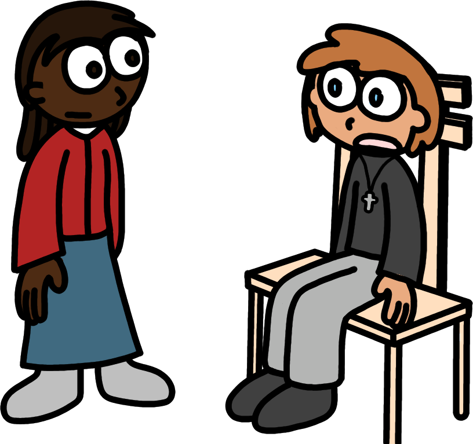 This Photo by Unknown author is licensed under CC BY.
[Speaker Notes: 𐴀𐴝𐴣𐴌𐴝𐴥𐴌 𐴉𐴡𐴙𐴃𐴧𐴡𐴥 𐴊𐴞𐴕𐴧𐴝𐴥 𐴎𐴞𐴕𐴊𐴞𐴒𐴞𐴃 𐴔𐴝𐴎𐴠𐴥 𐴓𐴡𐴦𐴃 𐴉𐴝𐴘𐴊𐴠 𐴔𐴝𐴕𐴟𐴥𐴐𐴢 𐴀𐴡𐴑𐴧𐴡𐴥𐴓 𐴓𐴡𐴘 𐴃𐴝𐴦𐴓𐴧𐴟𐴑𐴝𐴃 𐴀𐴡𐴃 𐴁𐴞𐴐𐴧𐴝𐴙𐴥𐴐 𐴃𐴝𐴥𐴑𐴝𐴥𐴘𐴠 𐴔𐴡𐴊𐴡𐴃 𐴒𐴡𐴌𐴠𐴥|  𐴔𐴝𐴕𐴟𐴥𐴙𐴐𐴢 𐴀𐴟𐴒𐴧𐴝𐴥 𐴘𐴠𐴥 𐴃𐴟𐴝𐴙𐴌 𐴃𐴟𐴥 𐴔𐴡𐴊𐴡𐴃 𐴏𐴝𐴦𐴌𐴝𐴥 𐴉𐴝𐴘𐴁𐴡𐴁𐴡𐴓𐴞 𐴀𐴠𐴇𐴏𐴝𐴥𐴏𐴢 𐴒𐴡𐴙𐴃𐴧𐴠𐴥 𐴉𐴡𐴙𐴓𐴝𐴥𐴌 𐴐𐴟𐴥𐴌𐴟𐴃 𐴃𐴝𐴌𐴝𐴥𐴃𐴧𐴟𐴥 𐴃𐴟𐴝𐴣𐴌 𐴀𐴟𐴗𐴌𐴠 𐴁𐴞𐴐𐴧𐴝𐴙𐴐𐴢 𐴀𐴝𐴌𐴊𐴠 𐴃𐴟𐴝𐴣𐴌𐴠𐴥 𐴎𐴟𐴙𐴃 𐴉𐴝𐴦𐴉𐴡𐴌𐴞𐴁𐴡𐴥| 

𐴀𐴠𐴕𐴊𐴞𐴓𐴧𐴝𐴥 𐴁𐴞𐴐𐴧𐴝𐴥𐴐𐴢 𐴀𐴝𐴌 𐴎𐴟𐴙𐴃 𐴁𐴡𐴕𐴝𐴘 𐴁𐴡𐴥𐴓𐴧𐴝𐴥 𐴃𐴟𐴣𐴚 𐴃𐴟𐴥   𐴀𐴝𐴊𐴡𐴁 𐴀𐴝𐴌 𐴕𐴡𐴌𐴔𐴞𐴌 𐴏𐴝𐴣𐴃𐴠𐴥 𐴇𐴝𐴃𐴝𐴥 𐴐𐴟𐴥𐴌𐴟 𐴒𐴡𐴌𐴝𐴥 𐴉𐴡𐴌𐴞𐴁𐴡𐴥|]
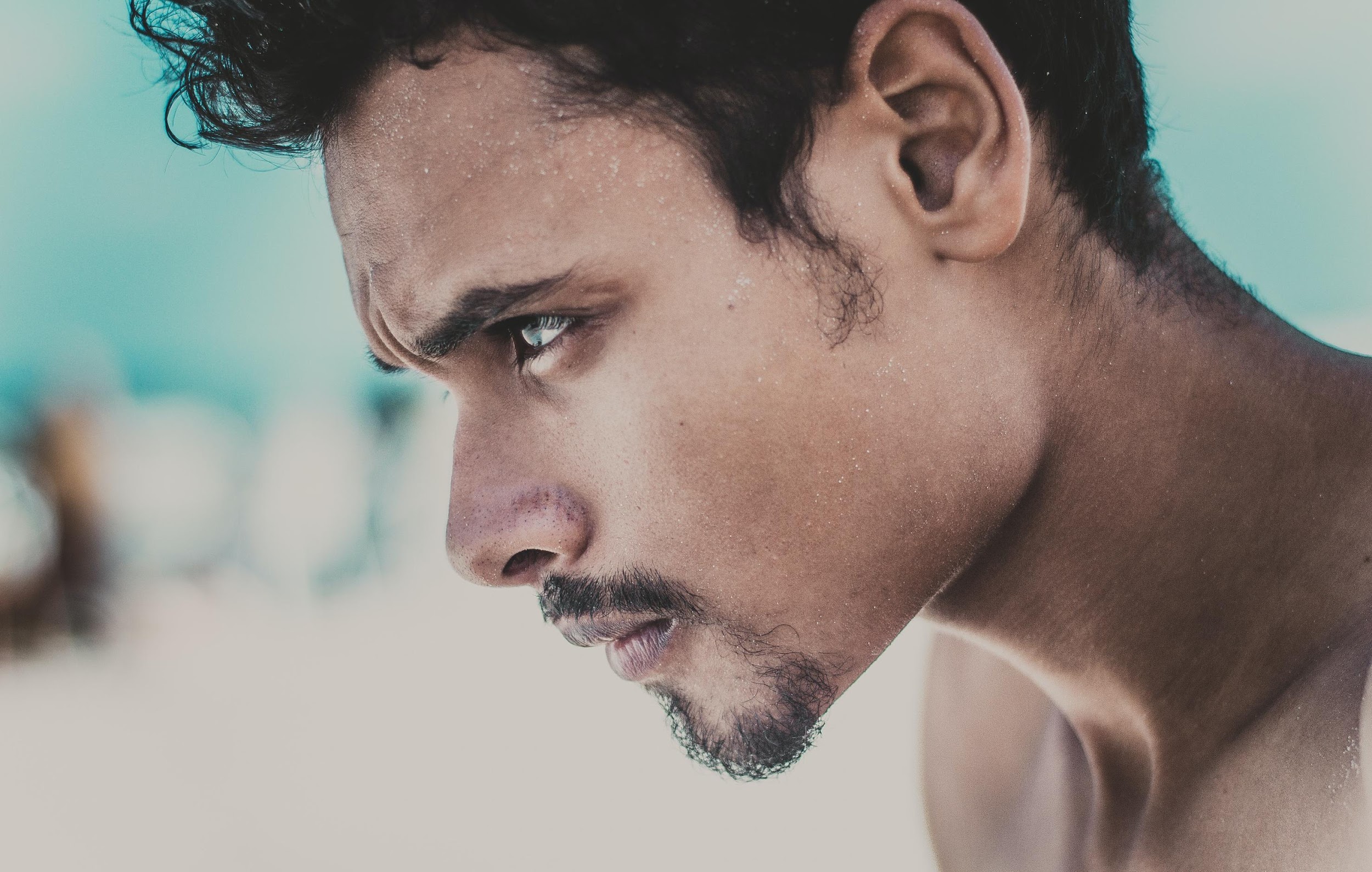 𐴀𐴡𐴏𐴧𐴠𐴥 𐴔𐴝𐴕𐴟𐴙𐴐𐴢 𐴀𐴟𐴒𐴧𐴟𐴥𐴝 𐴊𐴠𐴑𐴞 𐴒𐴝𐴣𐴍 𐴘𐴝𐴥 𐴀𐴝𐴏𐴟𐴇𐴝𐴥𐴏𐴟𐴥 𐴀𐴡𐴙𐴓𐴠 𐴀𐴡𐴊𐴧𐴡𐴥 𐴀𐴞𐴎𐴧𐴡𐴃 𐴀𐴞𐴇𐴃𐴝𐴌𐴝𐴔 𐴒𐴡𐴌𐴝𐴥 𐴊𐴝𐴏𐴠𐴥 𐴁𐴞𐴥𐴌𐴝𐴁𐴝𐴌 𐴇𐴝𐴎𐴡𐴃 𐴀𐴝𐴙𐴁𐴡𐴥| 𐴀𐴝𐴌𐴡𐴥 𐴒𐴝𐴥𐴣𐴌 𐴀𐴝𐴁𐴝𐴏𐴃𐴝𐴥 𐴌𐴠𐴥 𐴇𐴡𐴔𐴝𐴘 𐴁𐴝𐴥𐴌 𐴔𐴡𐴊𐴡𐴃 𐴁𐴡𐴕𐴞𐴁𐴡𐴥|
[Speaker Notes: 𐴀𐴞𐴇𐴃𐴝𐴌𐴝𐴥𐴔 𐴒𐴡𐴌𐴝𐴥 𐴊𐴠𐴑𐴞 𐴇𐴝𐴣𐴏𐴠 𐴀𐴝𐴘𐴁𐴝𐴥𐴌 𐴓𐴝𐴥 𐴇𐴝𐴎𐴡𐴃 𐴒𐴡𐴥𐴓𐴠𐴥𐴊𐴠𐴥 𐴐𐴞𐴏| 𐴒𐴝𐴥𐴣𐴌 𐴀𐴝𐴁𐴝𐴏𐴃𐴝𐴥 𐴌𐴠𐴥 𐴀𐴡𐴥𐴊𐴧𐴡𐴥 𐴇𐴡𐴔𐴝𐴘 𐴁𐴡𐴥𐴓𐴧𐴝𐴥 𐴔𐴡𐴊𐴡𐴃 𐴒𐴡𐴌𐴠𐴥| 𐴔𐴝𐴕𐴟𐴙𐴐𐴢 𐴀𐴟𐴒𐴧𐴟𐴥𐴝 𐴊𐴠𐴑𐴞 𐴒𐴝𐴣𐴍 𐴘𐴝𐴥 𐴀𐴝𐴏𐴟𐴇𐴝𐴥𐴏𐴟𐴥 𐴀𐴡𐴙𐴓𐴠 𐴀𐴡𐴊𐴧𐴡𐴥 𐴃𐴟𐴣𐴘 𐴀𐴞𐴎𐴧𐴡𐴃 𐴀𐴞𐴇𐴃𐴝𐴌𐴝𐴥𐴔 𐴒𐴡𐴌𐴞𐴥 𐴊𐴝𐴇𐴝𐴥𐴘𐴓𐴠𐴥 𐴃𐴟𐴝𐴣𐴌 𐴓𐴡𐴘 𐴇𐴡𐴃𐴝𐴥 𐴇𐴡𐴘𐴃𐴠𐴥 𐴁𐴠𐴇𐴃𐴡𐴥𐴌 𐴔𐴝𐴇𐴏𐴟𐴥𐴏𐴢 𐴒𐴡𐴌𐴞𐴥𐴁𐴡𐴥|]
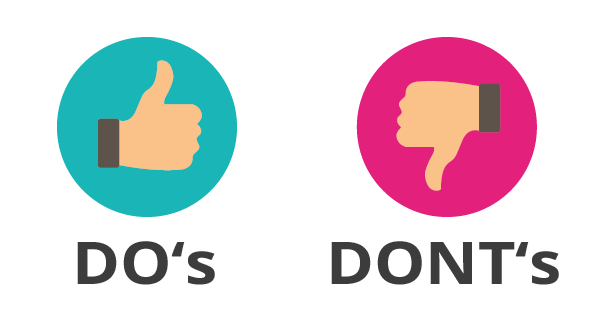 𐴑𐴠𐴏𐴧𐴟𐴥 𐴒𐴡𐴌𐴡𐴥𐴕 𐴘𐴝𐴥𐴃𐴡𐴥 𐴁𐴝𐴏𐴡𐴕
[Speaker Notes: 𐴀𐴠𐴌𐴠𐴥 𐴑𐴞𐴏𐴧𐴟𐴥 𐴒𐴡𐴌𐴡𐴥𐴕 𐴘𐴝𐴥𐴃𐴡 𐴁𐴝𐴏𐴡𐴕 𐴀𐴡𐴌 𐴐𐴞𐴏𐴢 𐴀𐴝𐴏𐴠𐴥 𐴎𐴞𐴦𐴕 𐴀𐴡𐴥𐴌𐴠𐴥 𐴑𐴞𐴥𐴘𐴝𐴓 𐴒𐴡𐴌𐴝𐴥 𐴉𐴡𐴌𐴞𐴁𐴡𐴥 𐴀𐴝𐴌 𐴀𐴠𐴑 𐴎𐴡𐴕𐴡𐴌𐴠𐴥 𐴔𐴡𐴊𐴡𐴃 𐴒𐴡𐴌𐴞𐴥 𐴁𐴝𐴥𐴐𐴧𐴡𐴥𐴃|]
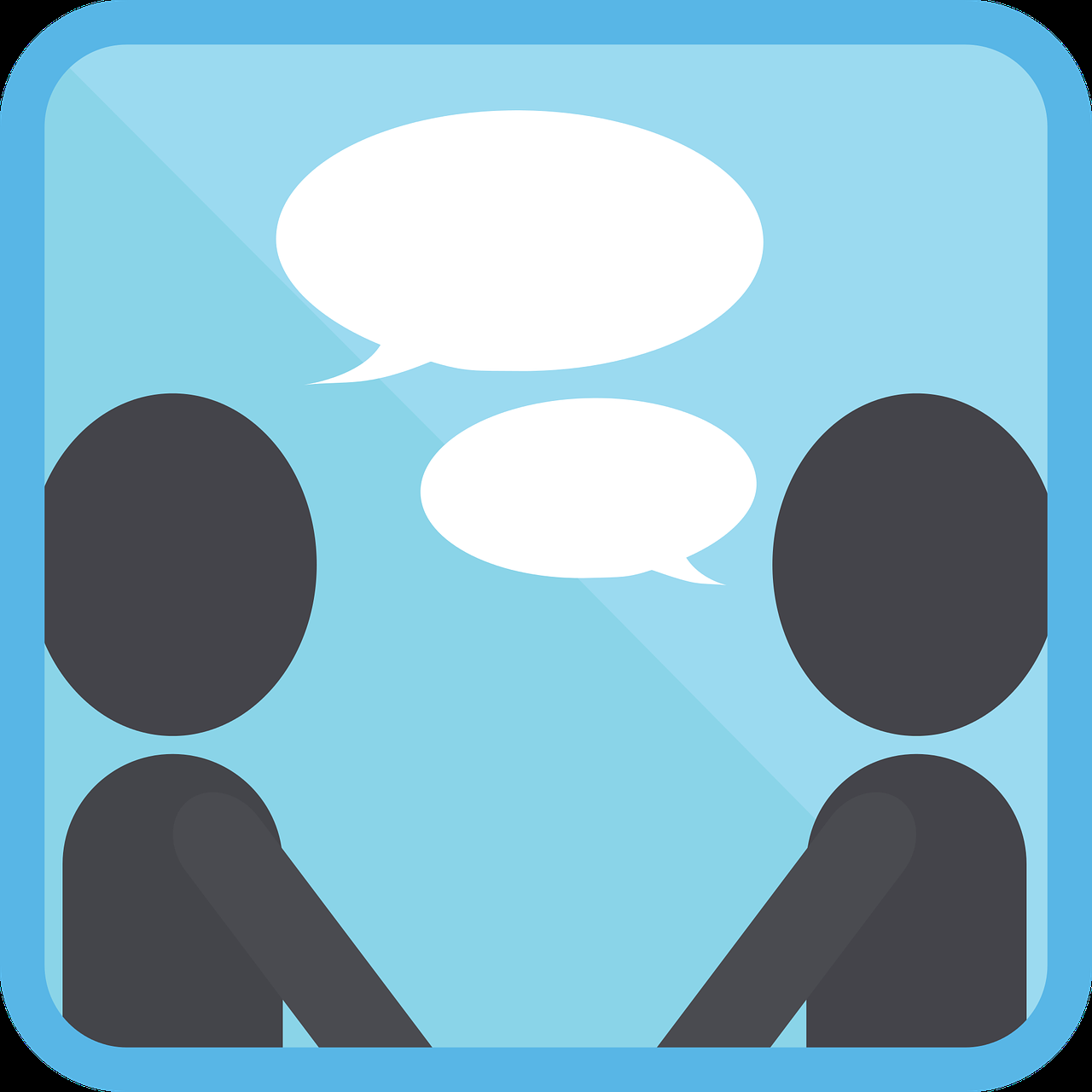 𐴱. 𐴃𐴟𐴝𐴣𐴚 𐴒𐴝𐴦𐴌 𐴓𐴡𐴌𐴝-𐴏𐴡𐴌𐴝 𐴑𐴟𐴓𐴧𐴟𐴛-𐴑𐴟𐴓𐴧𐴝𐴥 𐴀𐴝𐴌 𐴕𐴞𐴌𐴡𐴓 𐴌𐴝𐴑𐴡𐴥𐴕|
𐴇𐴝𐴥𐴃 𐴁𐴟𐴑𐴡𐴃 𐴕𐴡𐴊𐴞𐴘𐴡𐴥𐴢
[Speaker Notes: 𐴏𐴟𐴑𐴡𐴥𐴌𐴠𐴥 𐴑𐴟𐴥𐴓𐴝𐴥 𐴌𐴝𐴑𐴡𐴥, 𐴒𐴝𐴦𐴌𐴠𐴥 𐴕𐴞𐴌𐴡𐴓 𐴌𐴝𐴑𐴡𐴥| 𐴁𐴠𐴎𐴟𐴙𐴃𐴧𐴝 𐴀𐴝𐴌 𐴇𐴝𐴥𐴃 𐴁𐴟𐴑𐴡𐴃 𐴕𐴡𐴊𐴞𐴘𐴡𐴥|]
𐴲. 𐴃𐴟𐴣𐴚 𐴇𐴡𐴁𐴝𐴥 𐴇𐴡𐴦𐴌 𐴊𐴠𐴥 𐴔𐴝𐴕𐴐𐴡𐴥𐴌 𐴀𐴠𐴥𐴑𐴧𐴝 𐴏𐴡𐴦|
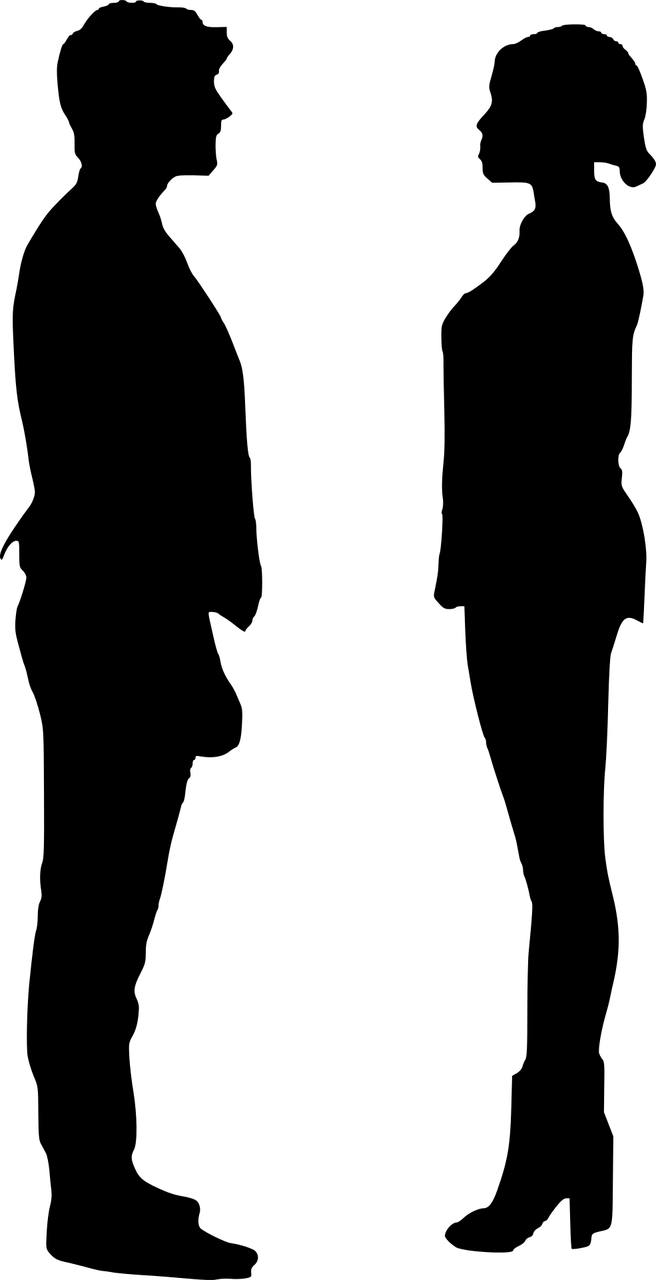 𐴀𐴡𐴙𐴕𐴧𐴡𐴔𐴞𐴑𐴧𐴝𐴥, 𐴔𐴠𐴍𐴞𐴌 𐴀𐴟𐴎𐴟 𐴘𐴝𐴥  𐴃𐴟𐴝𐴣𐴌 𐴉𐴟𐴥𐴕 𐴎𐴡𐴥𐴌 𐴀𐴟𐴎𐴟 𐴕𐴡𐴏𐴝𐴙𐴘𐴡𐴥|
[Speaker Notes: 𐴎𐴠𐴇𐴡𐴥𐴕 𐴃𐴟𐴣𐴚 𐴃𐴝𐴌𐴝𐴥𐴌 𐴓𐴡𐴘 𐴇𐴡𐴃𐴝𐴥 𐴇𐴡𐴘𐴁𐴝𐴥, 𐴃𐴝𐴌𐴝𐴥𐴌 𐴀𐴞𐴥𐴑𐴧𐴝 𐴏𐴡𐴦, 𐴀𐴡𐴙𐴕𐴧𐴡 𐴔𐴞𐴑𐴧𐴝𐴥, 𐴔𐴠𐴍𐴞𐴌 𐴀𐴞𐴥𐴑𐴧𐴝𐴥 𐴘𐴝𐴥 𐴃𐴟𐴝𐴣𐴌 𐴉𐴟𐴥𐴕 𐴀𐴡𐴌 𐴀𐴞𐴑𐴧𐴝𐴥 𐴕𐴡𐴏𐴝𐴘𐴧𐴡𐴥|]
𐴳. 𐴇𐴡𐴃𐴝𐴥 𐴇𐴡𐴦𐴌 𐴊𐴠𐴥 𐴔𐴝𐴕𐴟𐴙𐴥𐴐𐴢 𐴓𐴡𐴘 𐴃𐴟𐴣𐴚 𐴀𐴞𐴥𐴁𐴝𐴌 𐴇𐴡𐴃𐴝𐴥 𐴉𐴟𐴕𐴡𐴌 𐴊𐴠𐴥 𐴀𐴠𐴇𐴏𐴝𐴥𐴏 𐴡𐴙𐴁𐴡𐴓𐴧𐴝 𐴕𐴞𐴌𐴡𐴓 𐴀𐴡𐴘 𐴀𐴝𐴊𐴡𐴁 𐴀𐴡𐴌 𐴏𐴝𐴣𐴃𐴠𐴥 𐴏𐴟𐴑𐴠𐴥 𐴏𐴟𐴥𐴑𐴠 𐴏𐴝𐴦𐴘 𐴉𐴟𐴥𐴕𐴞𐴁𐴝|
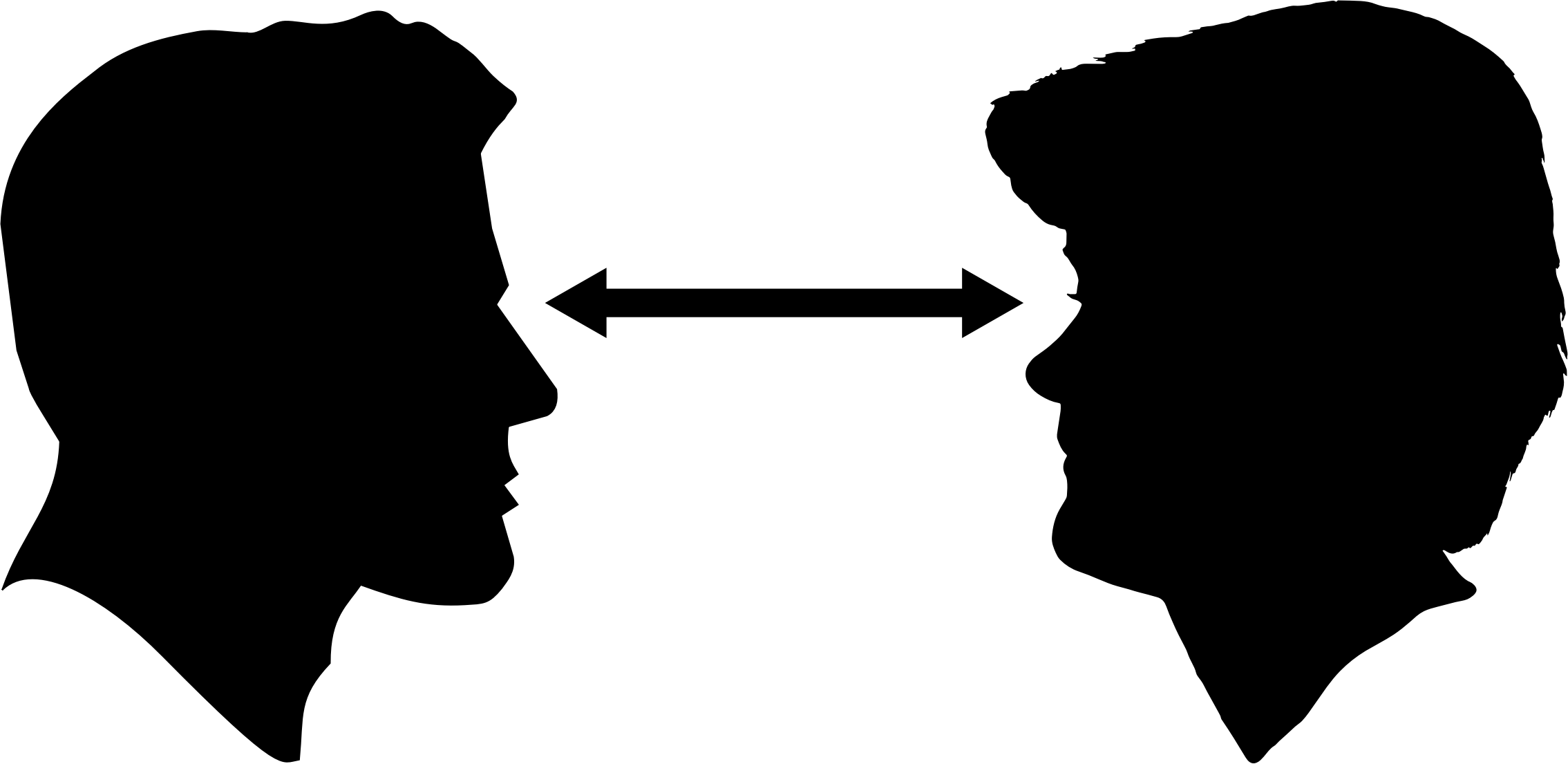 𐴁𐴠 𐴀𐴝𐴊𐴡𐴉𐴞 𐴏𐴟𐴑 𐴊𐴞 𐴕𐴡𐴏𐴝𐴙𐴁𐴝𐴥| 𐴔𐴓- 𐴔𐴝𐴕𐴐𐴡𐴥𐴌 𐴀𐴟𐴥𐴎𐴟 𐴏𐴟𐴑 𐴒𐴡𐴥𐴓𐴡𐴘 𐴊𐴞 𐴏𐴡𐴦𐴕|
[Speaker Notes: 𐴇𐴡𐴃𐴝𐴥 𐴇𐴡𐴦𐴌 𐴊𐴠𐴥 𐴔𐴝𐴕𐴟𐴙𐴥𐴐𐴢 𐴒𐴟𐴝𐴌 𐴃𐴟𐴥 𐴀𐴞𐴥𐴁𐴝𐴌 𐴇𐴡𐴃𐴝𐴥 𐴉𐴟𐴕𐴡𐴌 𐴊𐴠𐴥 𐴀𐴠𐴇𐴏𐴝𐴥𐴏 𐴀𐴡𐴙𐴁𐴡𐴓𐴧𐴝 𐴕𐴞𐴌𐴡𐴓 𐴀𐴡𐴘 𐴀𐴝𐴊𐴡𐴁 𐴀𐴡𐴌 𐴏𐴝𐴣𐴃𐴠𐴥 𐴏𐴟𐴑𐴠𐴥 𐴏𐴟𐴥𐴑𐴠 𐴏𐴝𐴦𐴘 𐴉𐴟𐴥𐴕𐴞𐴁𐴝| 
𐴁𐴠 𐴀𐴝𐴊𐴡𐴉𐴞 𐴏𐴟𐴑 𐴊𐴞 𐴕𐴡𐴏𐴝𐴙𐴁𐴝𐴥| 𐴔𐴓- 𐴔𐴝𐴕𐴐𐴡𐴥𐴌 𐴀𐴟𐴥𐴎𐴟 𐴏𐴟𐴑 𐴒𐴡𐴥𐴓𐴡𐴘 𐴊𐴞 𐴏𐴡𐴦𐴕|]
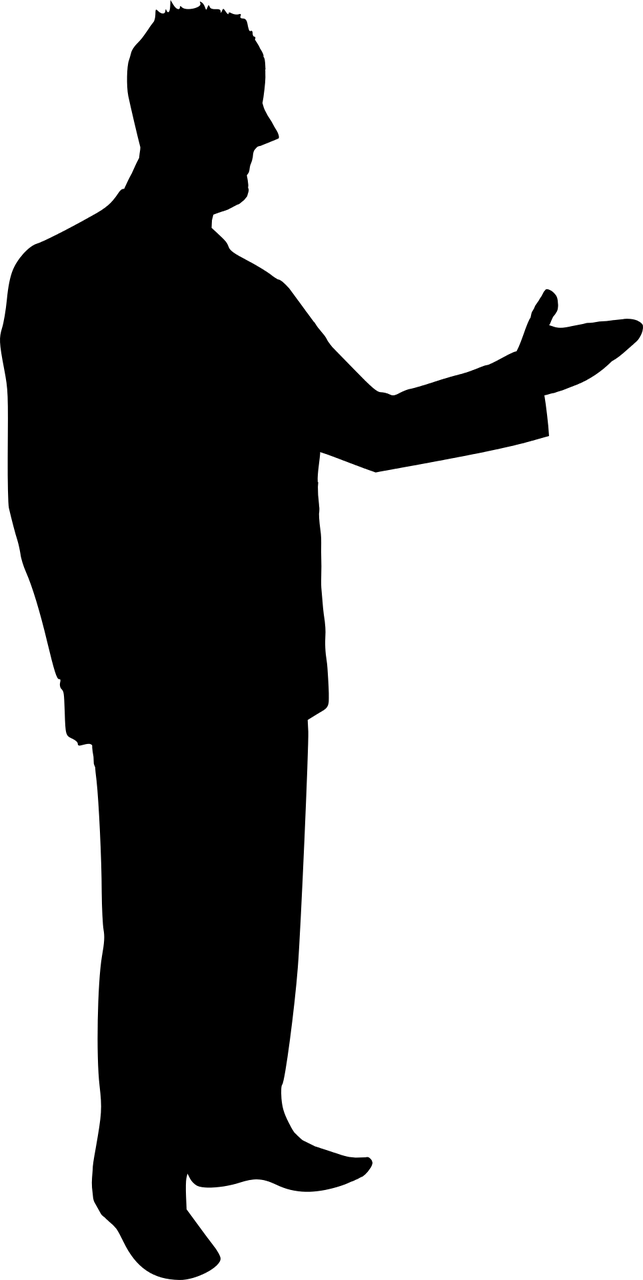 𐴴. 𐴃𐴟𐴝𐴣𐴌𐴠𐴥 𐴃𐴟𐴣𐴚 𐴏𐴝𐴥𐴉-𐴏𐴝𐴉 𐴒𐴡𐴌𐴞𐴥 𐴏𐴞𐴕𐴧𐴡𐴊𐴡_ 𐴃𐴟𐴝𐴣𐴌 𐴕𐴝𐴔 , 𐴃𐴟𐴝𐴣𐴌 𐴇𐴝𐴔 (𐴐𐴝𐴥𐴊𐴝𐴌𐴡𐴕 𐴀𐴝𐴎 𐴏𐴝𐴉 𐴎𐴟𐴁𐴝𐴕 𐴀𐴠𐴏𐴃𐴠𐴔𐴝𐴓 𐴒𐴡𐴙𐴎𐴡𐴤 𐴀𐴝𐴌 𐴑𐴡𐴄𐴞𐴕 𐴓𐴡𐴁𐴎𐴡𐴤 𐴀𐴡𐴑𐴧𐴡𐴥𐴓 𐴀𐴠𐴏𐴃𐴠𐴔𐴝𐴓 𐴕𐴡𐴒𐴡𐴌𐴞𐴥𐴁𐴝𐴤𐴌 𐴑𐴟𐴐𐴞𐴐𐴢 𐴒𐴡𐴙𐴅𐴧𐴡𐴤 )
𐴉𐴟𐴖𐴝𐴙𐴕 𐴊𐴡𐴥𐴌𐴓𐴡𐴘- 𐴉𐴟𐴖𐴝𐴙𐴕𐴧𐴠𐴥 𐴁𐴟𐴎𐴠 𐴊𐴠 𐴓𐴡𐴁𐴎𐴡𐴤 𐴀𐴠𐴏𐴃𐴝𐴔𐴝𐴓 𐴒𐴡𐴌𐴞𐴥𐴁𐴝𐴥!| 𐴇𐴝𐴦𐴏𐴒𐴡𐴌𐴞𐴥 𐴀𐴡 𐴔𐴡𐴌𐴡𐴃 𐴉𐴟𐴖𐴝𐴙𐴕 𐴔𐴞𐴘𐴝𐴓𐴝 𐴉𐴟𐴖𐴝𐴙𐴕 𐴎𐴝𐴌𐴝𐴥 𐴔𐴡𐴏𐴞𐴁𐴡𐴃𐴡𐴃 𐴀𐴝𐴏𐴠𐴤| 

𐴀𐴠𐴕 𐴕𐴡𐴄𐴝𐴦𐴌𐴅𐴡𐴥 𐴊𐴠 𐴑𐴞𐴥 𐴃𐴟𐴝𐴣𐴌 𐴓𐴡𐴌 𐴇𐴡𐴃𐴝𐴥𐴇𐴡𐴦𐴌 𐴊𐴠𐴥 𐴀𐴞𐴥𐴁𐴝𐴘𐴠𐴥 𐴃𐴟𐴝𐴣𐴌 𐴇𐴡𐴃𐴝𐴌 𐴃𐴟𐴥 𐴃𐴟𐴣𐴚 𐴇𐴡𐴕𐴧𐴟𐴥𐴝 𐴀𐴝𐴌 𐴃𐴟𐴝𐴣𐴌 𐴇𐴝𐴔 𐴑𐴞 𐴏𐴞𐴕𐴞𐴥𐴉𐴝𐴌𐴞𐴁𐴡𐴥 𐴘𐴞𐴝𐴕|
[Speaker Notes: 𐴃𐴟𐴝𐴣𐴌𐴠𐴥 𐴃𐴟𐴣𐴚 𐴏𐴝𐴥𐴉-𐴏𐴝𐴉 𐴒𐴡𐴌𐴞𐴥 𐴏𐴞𐴕𐴧𐴡𐴊𐴡_ 𐴃𐴟𐴝𐴣𐴌 𐴕𐴝𐴔 , 𐴃𐴟𐴝𐴣𐴌 𐴇𐴝𐴔 (𐴐𐴝𐴥𐴊𐴝𐴌𐴡𐴕 𐴀𐴝𐴎 𐴏𐴝𐴉 𐴎𐴟𐴁𐴝𐴕 𐴀𐴠𐴏𐴃𐴠𐴔𐴝𐴓 𐴒𐴡𐴙𐴎𐴡𐴤 𐴀𐴝𐴌 𐴑𐴡𐴄𐴞𐴕 𐴓𐴡𐴁𐴎𐴡𐴤 𐴀𐴡𐴑𐴧𐴡𐴥𐴓 𐴀𐴠𐴏𐴃𐴠𐴔𐴝𐴓 𐴕𐴡𐴒𐴡𐴌𐴞𐴥𐴁𐴝𐴤𐴌 𐴑𐴟𐴐𐴞𐴐𐴢 𐴒𐴡𐴙𐴅𐴧𐴡𐴤 )
𐴉𐴟𐴖𐴝𐴙𐴕 𐴊𐴡𐴥𐴌𐴓𐴡𐴘- 𐴉𐴟𐴖𐴝𐴙𐴕𐴧𐴠𐴥 𐴁𐴟𐴎𐴠 𐴊𐴠 𐴓𐴡𐴁𐴎𐴡𐴤 𐴀𐴠𐴏𐴃𐴝𐴔𐴝𐴓 𐴒𐴡𐴌𐴞𐴥𐴁𐴝𐴥!| 𐴇𐴝𐴦𐴏𐴒𐴡𐴌𐴞𐴥 𐴀𐴡 𐴔𐴡𐴌𐴡𐴃 𐴉𐴟𐴖𐴝𐴙𐴕 𐴔𐴞𐴘𐴝𐴓𐴝 𐴉𐴟𐴖𐴝𐴙𐴕 𐴎𐴝𐴌𐴝𐴥 𐴔𐴡𐴏𐴞𐴁𐴡𐴃𐴡𐴃 𐴀𐴝𐴏𐴠𐴤| 
𐴀𐴠𐴕 𐴕𐴡𐴄𐴝𐴦𐴌𐴅𐴡𐴥 𐴊𐴠 𐴑𐴞𐴥 𐴃𐴟𐴝𐴣𐴌 𐴓𐴡𐴌 𐴇𐴡𐴃𐴝𐴥𐴇𐴡𐴦𐴌 𐴊𐴠𐴥 𐴀𐴞𐴥𐴁𐴝𐴘𐴠𐴥 𐴃𐴟𐴝𐴣𐴌 𐴇𐴡𐴃𐴝𐴌 𐴃𐴟𐴥 𐴃𐴟𐴣𐴚 𐴇𐴡𐴕𐴧𐴟𐴥𐴝 𐴀𐴝𐴌 𐴃𐴟𐴝𐴣𐴌 𐴇𐴝𐴔 𐴑𐴞 𐴏𐴞𐴕𐴞𐴥𐴉𐴝𐴌𐴞𐴁𐴡𐴥 𐴘𐴞𐴝𐴕|]
𐴵. 𐴀𐴝𐴁𐴝𐴏 𐴀𐴡𐴌𐴠𐴥 𐴃𐴝𐴥𐴕𐴋𐴝 𐴀𐴝𐴌 𐴀𐴝𐴊𐴡𐴁 𐴖𐴝𐴓𐴝 𐴀𐴟𐴎𐴡𐴕𐴡𐴥𐴃 𐴌𐴝𐴑𐴞𐴥𐴘𐴡𐴥|
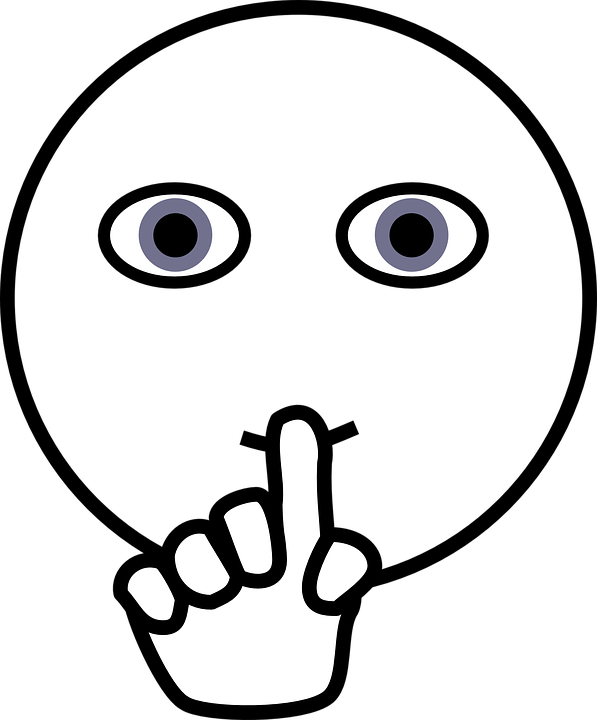 𐴕𐴡 𐴒𐴡𐴎𐴒𐴡𐴎𐴝𐴘𐴧𐴡𐴥 𐴀𐴝𐴌 𐴊𐴟𐴖𐴝𐴊𐴞 𐴒𐴡𐴌𐴞𐴥 𐴕𐴡𐴇𐴡𐴘𐴧𐴡𐴥
[Speaker Notes: 𐴀𐴝𐴁𐴝𐴏 𐴀𐴡𐴌𐴠𐴥 𐴃𐴝𐴥𐴕𐴋𐴝 𐴀𐴝𐴌 𐴀𐴝𐴊𐴡𐴁 𐴖𐴝𐴓𐴝 𐴀𐴟𐴎𐴡𐴕𐴡𐴥𐴃 𐴌𐴝𐴑𐴞𐴥𐴘𐴡𐴥| 𐴕𐴡 𐴒𐴡𐴎𐴒𐴡𐴎𐴝𐴘𐴧𐴡𐴥 𐴀𐴝𐴌 𐴊𐴟𐴖𐴝𐴊𐴞 𐴒𐴡𐴌𐴞𐴥 𐴕𐴡𐴇𐴡𐴘𐴧𐴡𐴥| 𐴁𐴞𐴐𐴞𐴥 𐴔𐴝𐴕𐴐𐴠𐴥 𐴉𐴡𐴥𐴎𐴧𐴝𐴥𐴃 𐴀𐴡𐴌 𐴖𐴡𐴑𐴃𐴡𐴥𐴃 𐴔𐴡𐴕𐴡𐴃 𐴀𐴡𐴐𐴝𐴥𐴕𐴃𐴞 𐴉𐴝 𐴎𐴞𐴕 𐴀𐴡𐴌𐴠𐴥 𐴃𐴝𐴌𐴝𐴥𐴌 𐴃𐴟𐴥 𐴁𐴟𐴎𐴞𐴥𐴃𐴠𐴥 𐴔𐴡𐴐𐴑𐴞𐴓 𐴀𐴡𐴥𐴘𐴎𐴝𐴒𐴡𐴥𐴘 , 𐴑𐴞 𐴀𐴡𐴥𐴌 𐴊𐴠𐴥 𐴀𐴞𐴥𐴝𐴕 | 𐴃𐴝𐴌𐴝𐴥 𐴐𐴝𐴥𐴊𐴝𐴌𐴡𐴕 𐴇𐴝𐴦𐴓𐴡𐴃𐴡𐴌 𐴃𐴟𐴥 𐴀𐴝𐴌𐴡𐴥 𐴀𐴝𐴏𐴟𐴇𐴝𐴥𐴏𐴟𐴥 𐴁𐴡𐴕𐴞𐴎𐴝𐴒𐴡𐴥𐴘| 𐴃𐴝𐴌𐴝𐴥𐴌 𐴓𐴡𐴘 𐴏𐴡𐴁𐴡𐴥𐴌 𐴒𐴡𐴙𐴅𐴧𐴡𐴥, 𐴃𐴟𐴣𐴘 𐴑𐴞 𐴇𐴡𐴦𐴌 𐴊𐴠𐴥 𐴀𐴞𐴥𐴝𐴕 𐴃𐴝𐴌𐴝𐴥 𐴁𐴟𐴎𐴠𐴌 𐴕𐴠 𐴇𐴝𐴥𐴄𐴞 𐴒𐴡𐴅𐴧𐴡𐴥|]
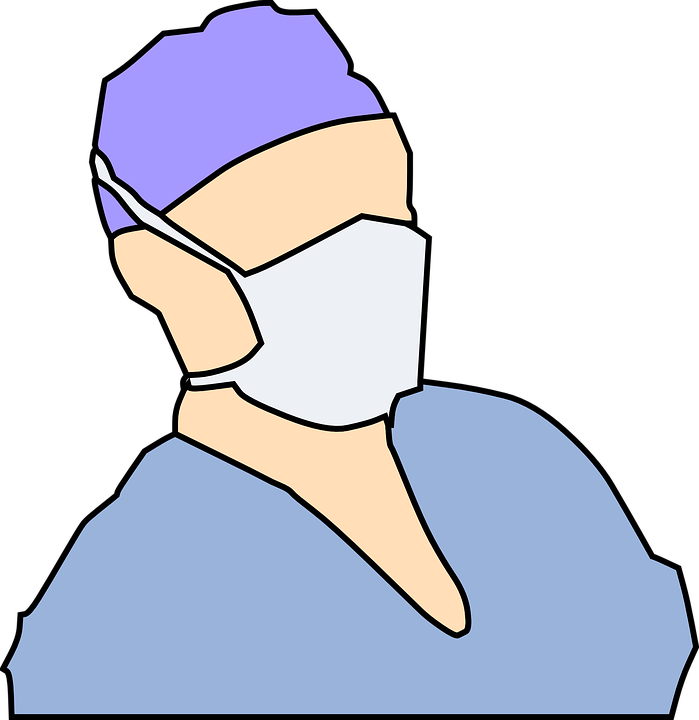 𐴶. 𐴀𐴡𐴏𐴧𐴠𐴥 𐴔𐴝𐴕𐴟𐴙𐴐 𐴀𐴟𐴒𐴧𐴟𐴥𐴝 𐴘𐴠𐴥 𐴃𐴟𐴝𐴣𐴌 𐴔𐴟𐴑 𐴕𐴡 𐴊𐴠𐴑𐴠𐴌𐴊𐴠𐴥 𐴀𐴡𐴌 𐴓𐴠 𐴃𐴟𐴝𐴣𐴌 𐴇𐴡𐴌𐴡𐴃 𐴃𐴟𐴝𐴣𐴌 𐴀𐴠𐴑𐴧𐴝𐴥𐴕 𐴉𐴡𐴄𐴟𐴥 𐴓𐴝𐴒𐴝𐴘 𐴌𐴝𐴑𐴧𐴡𐴥| (𐴔.𐴓- 𐴀𐴡𐴏𐴧𐴠𐴥 𐴃𐴟𐴣𐴚 𐴉𐴞𐴕𐴞𐴥 𐴌𐴝𐴙𐴑𐴧𐴡𐴥 𐴊𐴠 𐴀𐴡𐴘𐴓𐴠 𐴕𐴞𐴎𐴡𐴌 𐴇𐴞𐴉𐴝𐴎𐴡𐴃𐴞 𐴉𐴟𐴏𐴝𐴥𐴑(PPE) 𐴔𐴝𐴦𐴑𐴏𐴢, )
𐴔𐴝𐴕𐴟𐴙𐴐 𐴒𐴟𐴥𐴝 𐴘𐴠𐴥 𐴃𐴟𐴣𐴚 𐴇𐴡𐴕𐴧𐴟𐴥𐴝 𐴊𐴠𐴥 𐴘𐴞𐴝𐴕 𐴏𐴞𐴕𐴞𐴥𐴁𐴡𐴥 𐴁𐴡𐴥𐴓𐴞 𐴕𐴡 𐴄𐴝𐴦𐴌𐴅𐴡𐴥 𐴀𐴡𐴏𐴧𐴠𐴥 𐴃𐴟𐴣𐴚 PPE 𐴉𐴞𐴕𐴞𐴥 𐴃𐴝𐴙𐴑𐴧𐴡𐴥 𐴊𐴠𐴥 𐴀𐴡𐴥𐴘𐴓𐴠 𐴘𐴝𐴥 𐴃𐴟𐴝𐴥𐴣𐴌 𐴔𐴟𐴑 𐴕𐴡𐴊𐴠𐴑𐴞𐴥 𐴔𐴝𐴕𐴟𐴙𐴐𐴢 𐴒𐴟𐴥𐴝 𐴘𐴠𐴥 𐴁𐴟𐴝𐴣𐴌 𐴓𐴡𐴘 𐴇𐴡𐴃𐴝𐴥 𐴎𐴟𐴃 𐴉𐴝𐴘𐴁𐴡 𐴁𐴡𐴓𐴞𐴘𐴡𐴥 𐴕𐴡 𐴄𐴝𐴦𐴌𐴅𐴧𐴡𐴥|
[Speaker Notes: 𐴀𐴡𐴏𐴧𐴠𐴥 𐴔𐴝𐴕𐴟𐴙𐴐 𐴀𐴟𐴒𐴧𐴟𐴥𐴝 𐴘𐴠𐴥 𐴃𐴟𐴝𐴣𐴌 𐴔𐴟𐴑 𐴕𐴡 𐴊𐴠𐴑𐴠𐴌𐴊𐴠𐴥 𐴀𐴡𐴌 𐴓𐴠 𐴃𐴟𐴝𐴣𐴌 𐴇𐴡𐴌𐴡𐴃 𐴃𐴟𐴝𐴣𐴌 𐴀𐴠𐴑𐴧𐴝𐴥𐴕 𐴉𐴡𐴄𐴟𐴥 𐴓𐴝𐴒𐴝𐴘 𐴌𐴝𐴑𐴧𐴡𐴥| (𐴔.𐴓- 𐴀𐴡𐴏𐴧𐴠𐴥 𐴃𐴟𐴣𐴚 𐴉𐴞𐴕𐴞𐴥 𐴌𐴝𐴙𐴑𐴧𐴡𐴥 𐴊𐴠 𐴀𐴡𐴘𐴓𐴠 𐴕𐴞𐴎𐴡𐴌 𐴇𐴞𐴉𐴝𐴎𐴡𐴃𐴞 𐴉𐴟𐴏𐴝𐴥𐴑(PPE) 𐴔𐴝𐴦𐴑𐴏𐴢, )
𐴔𐴝𐴕𐴟𐴙𐴐 𐴒𐴟𐴥𐴝 𐴘𐴠𐴥 𐴃𐴟𐴣𐴚 𐴇𐴡𐴕𐴧𐴟𐴥𐴝 𐴊𐴠𐴥 𐴘𐴞𐴝𐴕 𐴏𐴞𐴕𐴞𐴥𐴁𐴡𐴥 𐴁𐴡𐴥𐴓𐴞 𐴕𐴡 𐴄𐴝𐴦𐴌𐴅𐴡𐴥 𐴀𐴡𐴏𐴧𐴠𐴥 𐴃𐴟𐴣𐴚 PPE 𐴉𐴞𐴕𐴞𐴥 𐴃𐴝𐴙𐴑𐴧𐴡𐴥 𐴊𐴠𐴥 𐴀𐴡𐴥𐴘𐴓𐴠 𐴀𐴝𐴌 𐴃𐴟𐴣𐴘 𐴑𐴠𐴦𐴕 𐴔𐴝𐴕𐴟𐴥𐴐 𐴊𐴠𐴥 𐴀𐴞𐴝𐴕 𐴕𐴡𐴊𐴠𐴑𐴞𐴥 𐴃𐴟𐴝𐴣𐴌 𐴓𐴡𐴘 𐴇𐴡𐴃𐴝𐴥 𐴇𐴡𐴘 𐴑𐴟𐴖𐴝𐴐 𐴉𐴝𐴘𐴁𐴡 𐴁𐴡𐴓𐴞 𐴕𐴡 𐴄𐴝𐴦𐴌𐴅𐴧𐴡𐴥|]
𐴷. 𐴃𐴝𐴌𐴝𐴥 𐴃𐴟𐴝𐴣𐴌 𐴓𐴡𐴘 𐴇𐴡𐴃𐴝𐴥 𐴇𐴡𐴦𐴘 𐴎𐴟𐴙𐴃 𐴉𐴝𐴌 𐴕𐴠𐴥 𐴃𐴝𐴦𐴑𐴞𐴥𐴑 𐴒𐴡𐴌𐴡𐴥| 𐴔.𐴓- 𐴀𐴟𐴒𐴧𐴟𐴥𐴝 𐴔𐴡𐴌𐴡𐴃 𐴉𐴟𐴖𐴝 𐴃𐴟𐴥 𐴇𐴟𐴖𐴝𐴥 𐴉𐴡𐴌𐴞𐴁𐴡𐴥 "𐴃𐴟𐴣𐴚 𐴔𐴡𐴌 𐴓𐴡𐴘 𐴇𐴡𐴃𐴝𐴥 𐴇𐴡𐴦𐴘 𐴎𐴟𐴙𐴃 𐴉𐴡𐴌 𐴕𐴠𐴥 ؟" 𐴀𐴡𐴏𐴧𐴠𐴥 𐴃𐴟𐴣𐴚 𐴔𐴞𐴘𐴝𐴓𐴝 𐴉𐴟𐴖𐴝 𐴀𐴟𐴒𐴧𐴟𐴥𐴝 𐴓𐴡𐴘 𐴇𐴡𐴃𐴝𐴥 𐴇𐴡𐴘𐴃𐴡𐴥 𐴏𐴝𐴘𐴓𐴠𐴥 ,𐴀𐴝𐴣𐴌 𐴎𐴝𐴒𐴝𐴃 𐴀𐴝𐴣𐴌 𐴏𐴝𐴦𐴣𐴃𐴞𐴥 𐴀𐴠𐴑 𐴎𐴡𐴥𐴕 𐴃𐴟𐴝𐴣𐴌 𐴓𐴡𐴘 𐴇𐴡𐴃𐴝𐴥 𐴇𐴡𐴘 𐴁𐴡𐴓𐴧𐴝𐴥 𐴎𐴟𐴦 𐴒𐴡𐴌𐴞𐴥 𐴊𐴞𐴉𐴝𐴅𐴧𐴟𐴔|
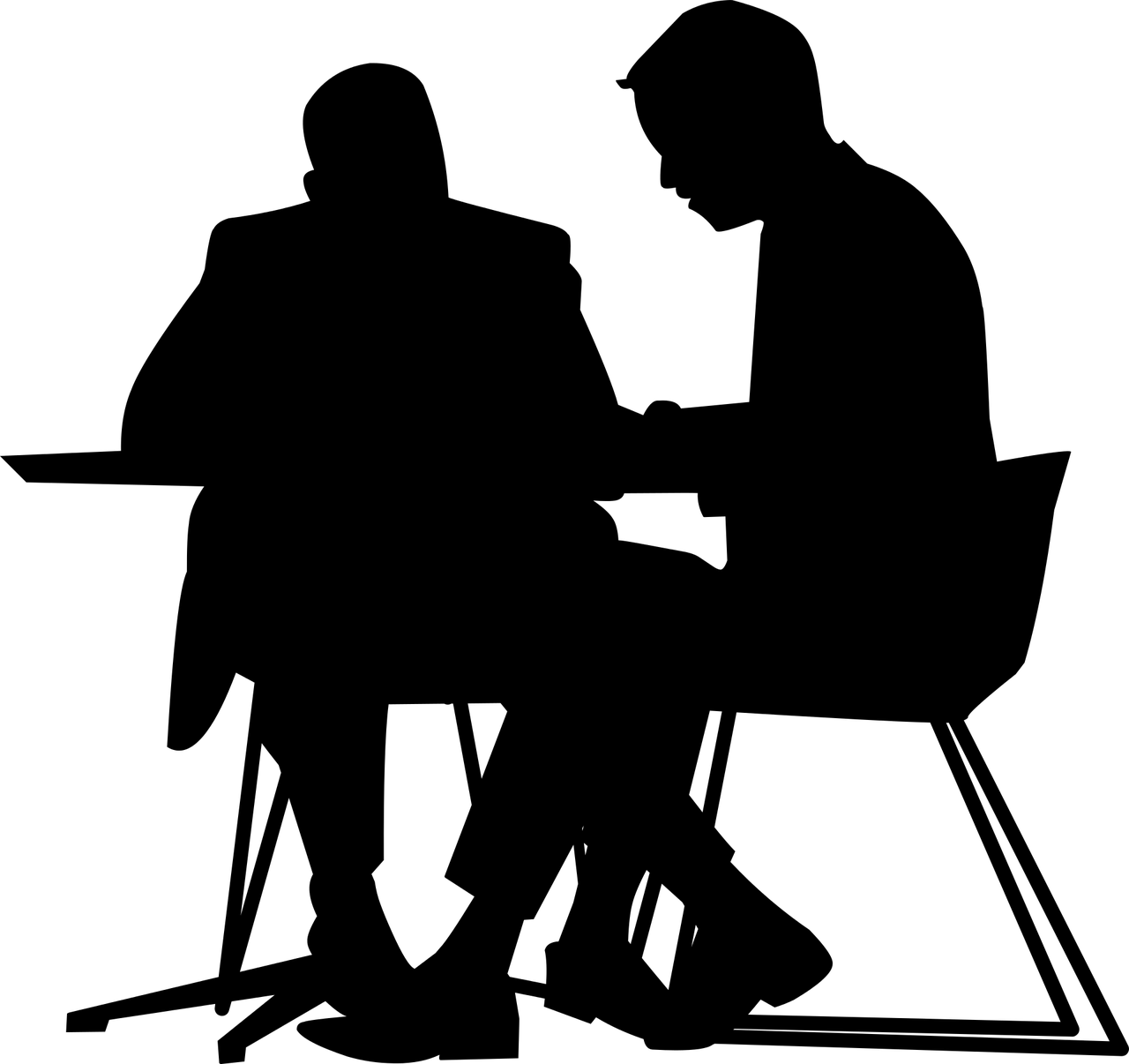 𐴔𐴝𐴕𐴟𐴙𐴐𐴢 𐴒𐴟𐴥𐴝 𐴃𐴟𐴝𐴣𐴌 𐴓𐴡𐴘 𐴇𐴡𐴃𐴝𐴥 𐴇𐴡𐴦𐴘 𐴎𐴟𐴙𐴃 𐴉𐴝𐴦𐴌 𐴁𐴡𐴓𐴞 𐴕𐴡 𐴄𐴝𐴦𐴌𐴅𐴡𐴥
[Speaker Notes: 𐴃𐴝𐴌𐴝𐴥 𐴃𐴟𐴝𐴣𐴌 𐴓𐴡𐴘 𐴇𐴡𐴃𐴝𐴥 𐴇𐴡𐴦𐴘 𐴎𐴟𐴙𐴃 𐴉𐴝𐴌 𐴕𐴠𐴥 𐴃𐴝𐴦𐴑𐴞𐴥𐴑 𐴒𐴡𐴌𐴡𐴥| 𐴔.𐴓- 𐴀𐴟𐴒𐴧𐴟𐴥𐴝 𐴔𐴡𐴌𐴡𐴃 𐴉𐴟𐴖𐴝 𐴃𐴟𐴥 𐴇𐴟𐴖𐴝𐴥 𐴉𐴡𐴌𐴞𐴁𐴡𐴥 "𐴃𐴟𐴣𐴚 𐴔𐴡𐴌 𐴓𐴡𐴘 𐴇𐴡𐴃𐴝𐴥 𐴇𐴡𐴦𐴘 𐴎𐴟𐴙𐴃 𐴉𐴡𐴌 𐴕𐴠𐴥 ؟" 𐴀𐴡𐴏𐴧𐴠𐴥 𐴃𐴟𐴣𐴚 𐴔𐴞𐴘𐴝𐴓𐴝 𐴉𐴟𐴖𐴝 𐴀𐴟𐴒𐴧𐴟𐴥𐴝 𐴓𐴡𐴘 𐴇𐴡𐴃𐴝𐴥 𐴇𐴡𐴘𐴃𐴡𐴥 𐴏𐴝𐴘𐴓𐴠𐴥 ,𐴀𐴝𐴣𐴌 𐴎𐴝𐴒𐴝𐴃 𐴀𐴝𐴣𐴌 𐴏𐴝𐴦𐴣𐴃𐴞𐴥 𐴀𐴠𐴑 𐴎𐴡𐴥𐴕 𐴃𐴟𐴝𐴣𐴌 𐴓𐴡𐴘 𐴇𐴡𐴃𐴝𐴥 𐴇𐴡𐴘 𐴁𐴡𐴓𐴧𐴝𐴥 𐴎𐴟𐴦 𐴒𐴡𐴌𐴞𐴥 𐴊𐴞𐴉𐴝𐴅𐴧𐴟𐴔|
𐴔𐴝𐴕𐴟𐴙𐴐𐴢 𐴒𐴟𐴥𐴝 𐴃𐴟𐴝𐴣𐴌 𐴓𐴡𐴘 𐴇𐴡𐴃𐴝𐴥 𐴇𐴡𐴦𐴘 𐴎𐴟𐴙𐴃 𐴉𐴝𐴦𐴌 𐴁𐴡𐴓𐴞 𐴕𐴡  𐴄𐴝𐴦𐴌𐴅𐴡𐴥]
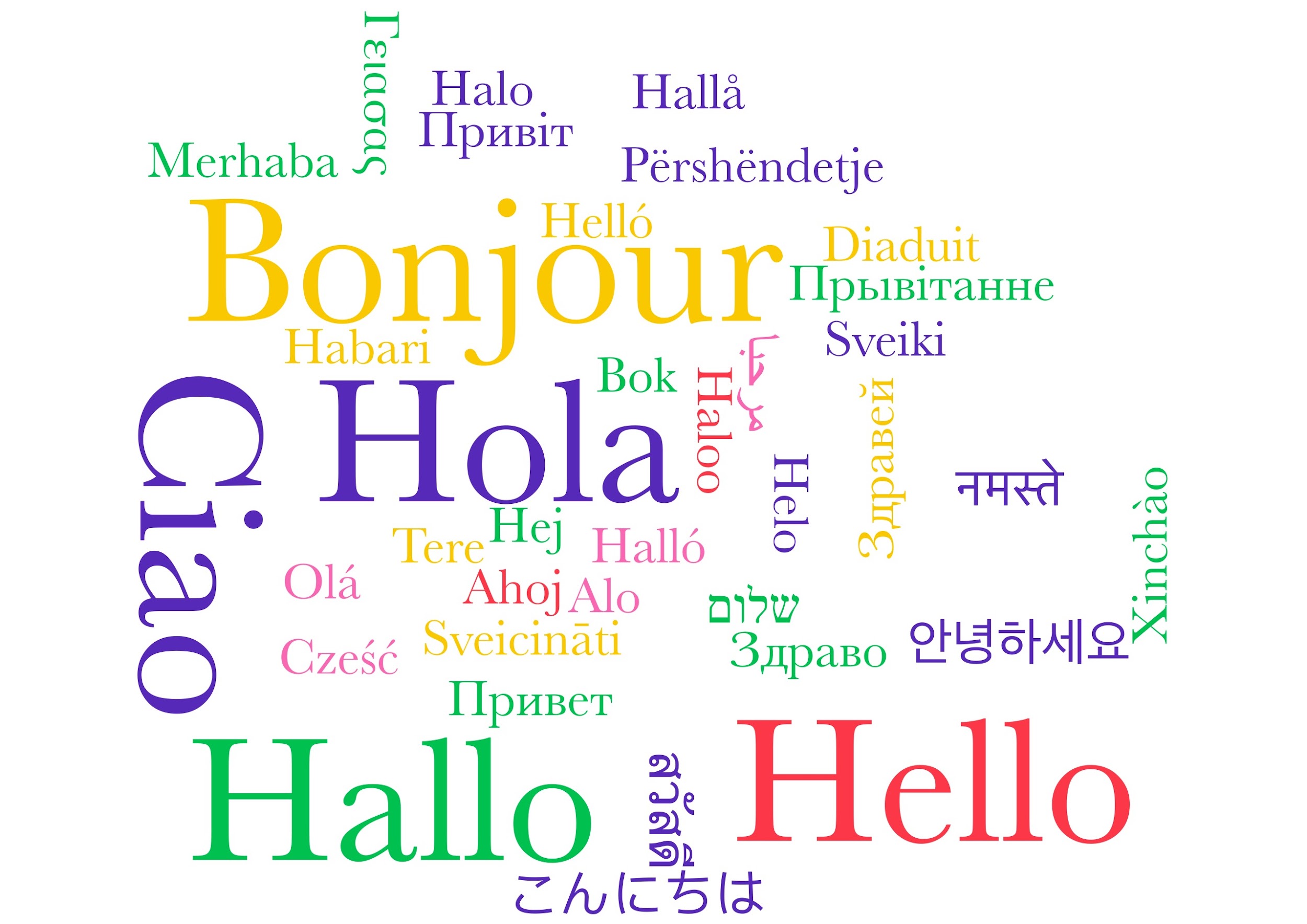 𐴸. 𐴀𐴡𐴏𐴧𐴠 𐴇𐴡𐴕𐴞𐴑𐴧𐴞𐴝 𐴘𐴠 𐴃𐴝𐴣𐴌 𐴓𐴡𐴘 𐴕𐴡𐴁𐴡𐴕𐴠𐴊𐴠 𐴎𐴟𐴁𐴝𐴕 𐴓𐴡𐴌 𐴇𐴡𐴃𐴝𐴥 𐴇𐴡𐴦𐴊𐴠𐴥 𐴀𐴡𐴘 𐴓𐴠 , 𐴃𐴝𐴌𐴝𐴥𐴌𐴠 𐴀𐴝𐴌𐴡𐴥 𐴁𐴝𐴥𐴓𐴝 𐴒𐴡𐴥𐴌𐴞 𐴔𐴡𐴊𐴡𐴃 𐴒𐴡𐴌𐴞𐴉𐴝𐴌𐴡𐴉𐴝𐴥𐴕  𐴁𐴝𐴥𐴚𐴒𐴞 𐴊𐴡𐴘𐴝 𐴀𐴡𐴑𐴧𐴡𐴥𐴓 𐴓𐴡𐴘 𐴉𐴟𐴥𐴕𐴡𐴥| (𐴀𐴡𐴕𐴧𐴡 𐴌𐴝𐴏𐴃𐴝 𐴕𐴡𐴃𐴝𐴑𐴠𐴊𐴠𐴥 𐴀𐴡𐴃𐴧𐴡𐴃 𐴉𐴡𐴌𐴞𐴁𐴝𐴌 𐴀𐴡𐴌 𐴔𐴝𐴕𐴐𐴡𐴥𐴌𐴠 𐴀𐴠𐴏𐴔𐴝𐴓 𐴒𐴡𐴌𐴡𐴥| 𐴀𐴠𐴕 𐴊𐴞𐴓𐴧𐴝𐴥 𐴁𐴝𐴣𐴒𐴞 𐴊𐴞𐴁𐴝𐴐𐴧𐴡𐴥𐴃 𐴁𐴟𐴎𐴝𐴌 𐴊𐴠 𐴀𐴞𐴁𐴝𐴌 𐴇𐴡𐴕𐴡𐴥 𐴇𐴡𐴃𐴝𐴥 𐴒𐴝𐴓𐴞 𐴕𐴡𐴉𐴝𐴥𐴓𐴝𐴘 𐴁𐴝𐴓𐴧𐴝𐴥 𐴀𐴝𐴌𐴡𐴏 𐴒𐴡𐴙𐴅𐴧𐴡𐴥 )
𐴀𐴠𐴕 𐴕𐴡𐴄𐴝𐴦𐴌𐴅𐴧𐴡𐴥 𐴊𐴠 𐴃𐴟𐴣𐴚 𐴔𐴡𐴊𐴡𐴃 𐴒𐴡𐴙𐴃𐴧𐴡𐴥 𐴏𐴡𐴦𐴌𐴊𐴠𐴥 𐴔𐴝𐴕𐴟𐴥𐴙𐴐𐴢 𐴒𐴟𐴥𐴝 𐴘𐴡𐴥 𐴃𐴟𐴝𐴣𐴌 𐴎𐴟𐴁𐴝𐴕𐴡𐴃 𐴇𐴡𐴃𐴝𐴥 𐴇𐴡𐴙𐴁𐴡 𐴁𐴡𐴓𐴞𐴥 |( 𐴀𐴠𐴃𐴡𐴥𐴓𐴧𐴝 𐴃𐴟𐴣𐴚 𐴀𐴝𐴒𐴡𐴌𐴞𐴥 𐴀𐴟𐴒𐴧𐴟𐴥𐴝 𐴇𐴡𐴃𐴝𐴥 𐴁𐴝𐴣𐴒𐴞𐴊𐴡𐴘𐴝𐴥 𐴃𐴡𐴘𐴝𐴌 𐴒𐴡𐴌𐴞𐴥 𐴌𐴝𐴑𐴞𐴥𐴘𐴡𐴥|)
This Photo by Unknown Author is licensed under CC BY-SA
[Speaker Notes: 𐴀𐴡𐴏𐴧𐴠 𐴇𐴡𐴕𐴞𐴑𐴧𐴞𐴝 𐴘𐴠 𐴃𐴝𐴣𐴌 𐴓𐴡𐴘 𐴕𐴡𐴁𐴡𐴕𐴠𐴊𐴠 𐴎𐴟𐴁𐴝𐴕 𐴓𐴡𐴌 𐴇𐴡𐴃𐴝𐴥 𐴇𐴡𐴦𐴊𐴠𐴥 𐴀𐴡𐴘 𐴓𐴠 , 𐴃𐴝𐴌𐴝𐴥𐴌𐴠 𐴀𐴝𐴌𐴡𐴥 𐴁𐴝𐴥𐴓𐴝 𐴒𐴡𐴥𐴌𐴞 𐴔𐴡𐴊𐴡𐴃 𐴒𐴡𐴌𐴞𐴉𐴝𐴌𐴡𐴉𐴝𐴥𐴕  𐴁𐴝𐴥𐴚𐴒𐴞 𐴊𐴡𐴘𐴝 𐴀𐴡𐴑𐴧𐴡𐴥𐴓 𐴓𐴡𐴘 𐴉𐴟𐴥𐴕𐴡𐴥| (𐴀𐴡𐴕𐴧𐴡 𐴌𐴝𐴏𐴃𐴝 𐴕𐴡𐴃𐴝𐴑𐴠𐴊𐴠𐴥 𐴀𐴡𐴃𐴧𐴡𐴃 𐴉𐴡𐴌𐴞𐴁𐴝𐴌 𐴀𐴡𐴌 𐴔𐴝𐴕𐴐𐴡𐴥𐴌𐴠 𐴀𐴠𐴏𐴔𐴝𐴓 𐴒𐴡𐴌𐴡𐴥| 𐴀𐴠𐴕 𐴊𐴞𐴓𐴧𐴝𐴥 𐴁𐴝𐴣𐴒𐴞 𐴊𐴞𐴁𐴝𐴐𐴧𐴡𐴥𐴃 𐴁𐴟𐴎𐴝𐴌 𐴊𐴠 𐴀𐴞𐴁𐴝𐴌 𐴇𐴡𐴕𐴡𐴥 𐴇𐴡𐴃𐴝𐴥 𐴒𐴝𐴓𐴞 𐴕𐴡𐴉𐴝𐴥𐴓𐴝𐴘 𐴁𐴝𐴓𐴧𐴝𐴥 𐴀𐴝𐴌𐴡𐴏 𐴒𐴡𐴙𐴅𐴧𐴡𐴥 )

𐴀𐴠𐴕 𐴕𐴡𐴄𐴝𐴦𐴌𐴅𐴧𐴡𐴥 𐴊𐴠 𐴃𐴟𐴣𐴚 𐴔𐴡𐴊𐴡𐴃 𐴒𐴡𐴙𐴃𐴧𐴡𐴥 𐴏𐴡𐴦𐴌𐴊𐴠𐴥 𐴔𐴝𐴕𐴟𐴥𐴙𐴐𐴢 𐴒𐴟𐴥𐴝 𐴘𐴡𐴥 𐴃𐴟𐴝𐴣𐴌 𐴎𐴟𐴁𐴝𐴕𐴡𐴃 𐴇𐴡𐴃𐴝𐴥 𐴇𐴡𐴙𐴁𐴡 𐴁𐴡𐴓𐴞𐴥 |( 𐴀𐴠𐴃𐴡𐴥𐴓𐴧𐴝 𐴃𐴟𐴣𐴚 𐴀𐴝𐴒𐴡𐴌𐴞𐴥 𐴀𐴟𐴒𐴧𐴟𐴥𐴝 𐴇𐴡𐴃𐴝𐴥 𐴁𐴝𐴣𐴒𐴞𐴊𐴡𐴘𐴝𐴥 𐴃𐴡𐴘𐴝𐴌 𐴒𐴡𐴌𐴞𐴥 𐴌𐴝𐴑𐴞𐴥𐴘𐴡𐴥|)]
𐴹. 𐴑𐴡𐴁𐴞𐴄 𐴱𐴹 𐴉𐴝𐴌𐴝𐴥 𐴇𐴡𐴔𐴝𐴘 𐴁𐴡𐴥𐴓𐴧𐴝𐴥 𐴒𐴝𐴦 𐴊𐴟𐴌𐴠𐴥 𐴌𐴝𐴙𐴑𐴧𐴡𐴥 𐴀𐴝𐴌 𐴑𐴞𐴘𐴡𐴥𐴓𐴧𐴝𐴥 𐴒𐴡𐴌𐴡𐴥𐴌 𐴊𐴠𐴥 𐴘𐴞𐴝𐴕 𐴁𐴟𐴎𐴝𐴘𐴧𐴡𐴥 𐴊𐴞𐴘𐴡 | 𐴔.𐴓- 𐴋𐴡𐴣𐴌 𐴀𐴟𐴒𐴧𐴟𐴥𐴝 𐴇𐴝𐴔𐴁𐴝𐴥𐴌𐴝𐴃, 𐴉𐴡𐴌𐴊𐴝 𐴀𐴝𐴒𐴟𐴝𐴓 𐴒𐴡𐴌𐴞𐴥 𐴘𐴝𐴥 𐴉𐴟𐴥𐴕𐴡𐴥𐴌 𐴀𐴟𐴗𐴌𐴠 𐴊𐴡𐴓𐴝 𐴀𐴡𐴘𐴁𐴝𐴥𐴢|
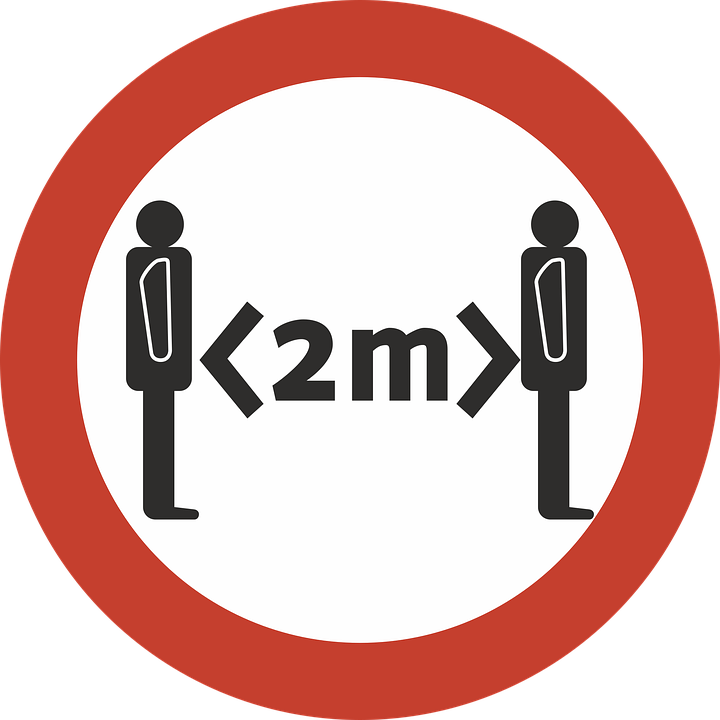 𐴒𐴝𐴦 𐴊𐴟𐴌𐴠𐴥 𐴌𐴝𐴑𐴝𐴥𐴌 𐴕𐴞𐴘𐴡𐴔 𐴀𐴡𐴌𐴠𐴥 𐴉𐴝𐴐 𐴕𐴡𐴒𐴡𐴌𐴞𐴥 𐴃𐴟𐴣𐴚 𐴘𐴝𐴥𐴃𐴡 𐴀𐴝𐴌 𐴀𐴠𐴑𐴎𐴡𐴕 𐴀𐴡𐴌𐴠𐴥 𐴑𐴡𐴁𐴞𐴄 𐴱𐴹 𐴉𐴝𐴌𐴝𐴘
 𐴁𐴝𐴥𐴌 𐴇𐴡𐴥𐴃𐴝𐴌𐴝𐴃 𐴕𐴡 𐴉𐴝𐴥𐴓𐴝𐴘𐴧𐴡𐴥
[Speaker Notes: 𐴑𐴡𐴁𐴞𐴄 𐴱𐴹 𐴉𐴝𐴌𐴝𐴥 𐴇𐴡𐴔𐴝𐴘 𐴁𐴡𐴥𐴓𐴧𐴝𐴥 𐴒𐴝𐴦 𐴊𐴟𐴌𐴠𐴥 𐴌𐴝𐴙𐴑𐴧𐴡𐴥 𐴀𐴝𐴌 𐴑𐴞𐴘𐴡𐴥𐴓𐴧𐴝𐴥 𐴒𐴡𐴌𐴡𐴥𐴌 𐴊𐴠𐴥 𐴘𐴞𐴝𐴕 𐴁𐴟𐴎𐴝𐴘𐴧𐴡𐴥 𐴊𐴞𐴘𐴡 | 𐴔.𐴓- 𐴋𐴡𐴣𐴌 𐴀𐴟𐴒𐴧𐴟𐴥𐴝 𐴇𐴝𐴔𐴁𐴝𐴥𐴌𐴝𐴃, 𐴉𐴡𐴌𐴊𐴝 𐴀𐴝𐴒𐴟𐴝𐴓 𐴒𐴡𐴌𐴞𐴥 𐴘𐴝𐴥 𐴉𐴟𐴥𐴕𐴡𐴥𐴌 𐴀𐴟𐴗𐴌𐴠 𐴊𐴡𐴓𐴝 𐴀𐴡𐴘𐴁𐴝𐴥𐴢|
𐴒𐴝𐴦 𐴊𐴟𐴌𐴠𐴥 𐴌𐴝𐴑𐴝𐴥𐴌 𐴕𐴞𐴘𐴡𐴔 𐴀𐴡𐴌𐴠𐴥 𐴉𐴝𐴐 𐴕𐴡𐴒𐴡𐴌𐴞𐴥 𐴃𐴟𐴣𐴚 𐴘𐴝𐴥𐴃𐴡 𐴀𐴝𐴌 𐴀𐴠𐴑𐴎𐴡𐴕 𐴀𐴡𐴌𐴠𐴥 𐴑𐴡𐴁𐴞𐴄 𐴱𐴹 𐴉𐴝𐴌𐴝𐴘
 𐴁𐴝𐴥𐴌 𐴇𐴡𐴥𐴃𐴝𐴌𐴝𐴃 𐴕𐴡 𐴉𐴝𐴥𐴓𐴝𐴘𐴧𐴡𐴥]
𐴁𐴝𐴥𐴑 𐴲
𐴲.𐴲 𐴝𐴡𐴊𐴡𐴃𐴒𐴝𐴌 𐴇𐴟𐴖𐴝𐴥-𐴁𐴟𐴥𐴓𐴝𐴢 : 𐴉𐴟𐴥𐴕𐴞 𐴁𐴡𐴓𐴧𐴝𐴥 𐴃𐴡𐴓𐴡𐴂 𐴒𐴡𐴌𐴡𐴥𐴕
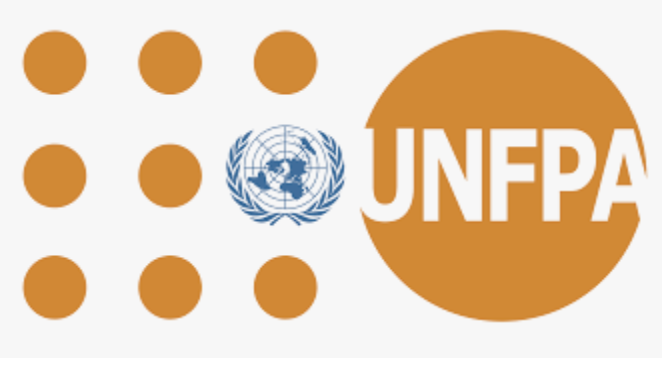 [Speaker Notes: 𐴉𐴟𐴥𐴕𐴡𐴥𐴕 𐴀𐴡𐴌 𐴋𐴝𐴦𐴌𐴝 𐴔𐴡𐴊𐴡𐴃𐴒𐴝𐴌 𐴇𐴟𐴖𐴝𐴥-𐴁𐴟𐴓𐴝 𐴑𐴠𐴕 𐴒𐴡𐴌𐴞𐴥 𐴁𐴡𐴕𐴠𐴊𐴠 𐴀𐴝𐴣𐴌𐴝𐴥 𐴏𐴝𐴦𐴘|]
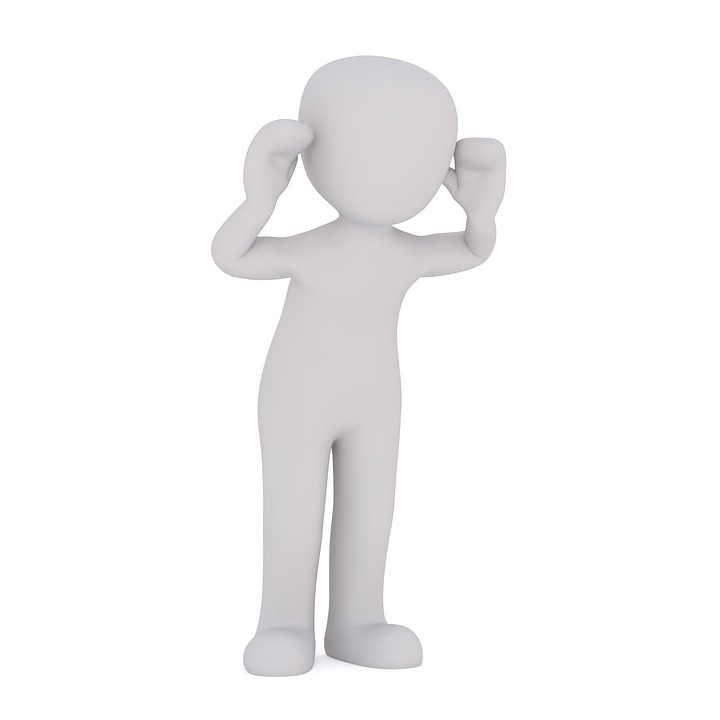 𐴇𐴝𐴕 𐴓𐴝𐴒𐴝𐴘 𐴉𐴟𐴥𐴕𐴝𐴥 𐴓𐴡𐴘 𐴀𐴡𐴙𐴕𐴧𐴡𐴎𐴡𐴕 𐴀𐴡𐴌𐴠𐴥 𐴔𐴡𐴊𐴡𐴃 𐴒𐴡𐴌𐴡𐴥𐴕
[Speaker Notes: 𐴀𐴠 𐴇𐴞𐴥𐴏𐴧𐴝𐴥 𐴀𐴞𐴝𐴕𐴠𐴥 𐴃𐴟𐴣𐴚 𐴇𐴝𐴕 𐴓𐴝𐴒𐴝𐴘 𐴉𐴟𐴥𐴕𐴡𐴕𐴡𐴌 𐴏𐴝𐴣𐴃𐴠𐴥 𐴑𐴠𐴕 𐴒𐴡𐴥𐴌𐴞𐴥  𐴀𐴡𐴙𐴕𐴧𐴡 𐴎𐴡𐴕 𐴀𐴡𐴌𐴠 𐴔𐴡𐴊𐴡𐴃 𐴒𐴡𐴌𐴞𐴥𐴁𐴝𐴥 𐴀𐴞𐴥𐴝𐴕𐴡𐴥𐴌 𐴀𐴟𐴗𐴌𐴠 𐴃𐴟𐴖𐴝𐴅𐴧𐴡 𐴊𐴞𐴁𐴡|]
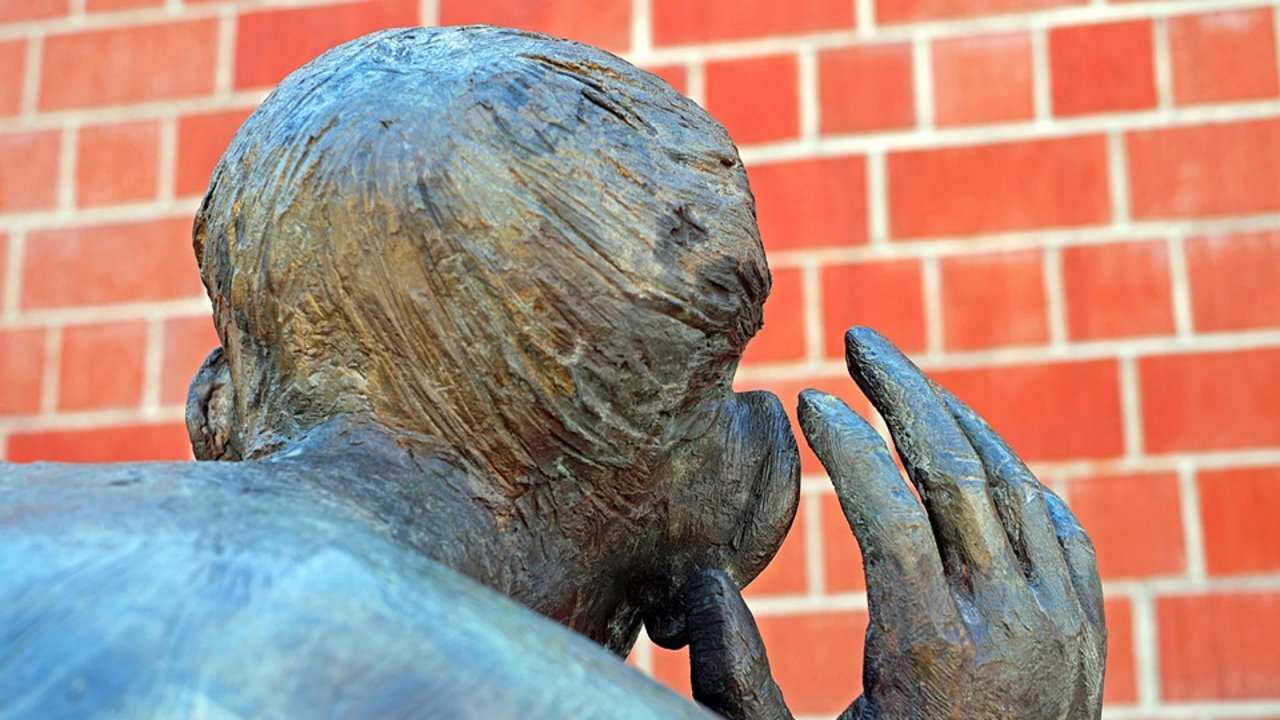 𐴉𐴟𐴥𐴕𐴝 𐴇𐴡𐴊𐴠𐴥 𐴘𐴞𐴥𐴝𐴕 𐴔𐴡𐴊𐴡𐴃𐴒𐴝𐴌 𐴇𐴟𐴖𐴝𐴥- 𐴁𐴟𐴓𐴝 𐴓𐴝𐴥 𐴁𐴡𐴥𐴓𐴞 𐴀𐴠𐴁𐴧𐴠 𐴁𐴞𐴐𐴞𐴥 𐴎𐴝𐴌𐴟𐴌𐴞 𐴇𐴞𐴥𐴏𐴧𐴝𐴥|

𐴔𐴝𐴕𐴐𐴡𐴥𐴌𐴠 𐴀𐴠𐴇𐴡𐴕 𐴔𐴡𐴐𐴟𐴖𐴝𐴌𐴝 𐴊𐴡𐴕𐴡𐴌 𐴃𐴟𐴥𐴀𐴝𐴌𐴡𐴥 𐴀𐴞𐴃𐴝𐴥𐴌𐴝𐴌𐴠𐴥 𐴃𐴝𐴌𐴝𐴥𐴌 𐴄𐴝𐴙𐴔 𐴀𐴡𐴃 𐴉𐴟𐴌𐴟𐴏𐴧𐴝𐴂 𐴇𐴡𐴃𐴝𐴥 𐴇𐴡𐴙𐴃𐴡𐴥 𐴊𐴡𐴕 𐴀𐴝𐴌 𐴊𐴞𐴘𐴝𐴕 𐴊𐴞𐴥 𐴉𐴟𐴥𐴕𐴡𐴕 𐴁𐴞𐴐𐴞𐴥 𐴎𐴝𐴌𐴟𐴌𐴞| 𐴃𐴝𐴦𐴑𐴠𐴥 𐴃𐴟𐴣𐴚 𐴃𐴝𐴌𐴝𐴥𐴌 𐴀𐴝𐴁𐴝𐴏𐴃𐴝𐴥 𐴀𐴝𐴌 𐴎𐴝𐴌𐴟𐴌𐴡𐴃 𐴀𐴡𐴌𐴠𐴥 𐴒𐴡𐴔 𐴒𐴡𐴌𐴞𐴥 𐴁𐴟𐴎𐴞 𐴉𐴝𐴌𐴡𐴉𐴝𐴥𐴕 | 

𐴀𐴠 𐴃𐴡𐴌𐴞𐴑𐴝𐴘𐴠𐴥 𐴃𐴝𐴌𐴝𐴥𐴌 𐴔𐴡𐴕 𐴀𐴡𐴃 𐴐𐴝𐴥𐴕𐴃𐴞𐴥 𐴉𐴡𐴘𐴊𐴝 𐴒𐴡𐴌𐴞𐴥𐴃𐴡𐴥 𐴀𐴝𐴌 𐴃𐴝𐴌𐴝𐴥𐴌𐴠 𐴁𐴡𐴌𐴝𐴁𐴡𐴌 𐴔𐴡𐴊𐴡𐴃 𐴒𐴡𐴌𐴞𐴁𐴡𐴓𐴧𐴝𐴥 𐴘𐴡𐴥 𐴔𐴡𐴊𐴡𐴃 𐴒𐴝𐴦𐴁𐴡𐴕𐴞𐴃𐴡𐴥|
[Speaker Notes: 𐴉𐴟𐴥𐴕𐴝 𐴇𐴡𐴊𐴠𐴥 𐴘𐴞𐴥𐴝𐴕 𐴔𐴡𐴊𐴡𐴃𐴒𐴝𐴌 𐴇𐴟𐴖𐴝𐴥- 𐴁𐴟𐴓𐴝 𐴓𐴝𐴥 𐴁𐴡𐴥𐴓𐴞 𐴀𐴠𐴁𐴧𐴠 𐴁𐴞𐴐𐴞𐴥 𐴎𐴝𐴌𐴟𐴌𐴞 𐴇𐴞𐴥𐴏𐴧𐴝𐴥|
𐴔𐴝𐴕𐴐𐴡𐴥𐴌𐴠 𐴀𐴠𐴇𐴡𐴕 𐴔𐴡𐴐𐴟𐴖𐴝𐴌𐴝 𐴊𐴡𐴕𐴡𐴌 𐴃𐴟𐴥𐴀𐴝𐴌𐴡𐴥 𐴀𐴞𐴃𐴝𐴥𐴌𐴝𐴌𐴠𐴥 𐴃𐴝𐴌𐴝𐴥𐴌 𐴄𐴝𐴙𐴔 𐴀𐴡𐴃 𐴉𐴟𐴌𐴟𐴏𐴧𐴝𐴂 𐴇𐴡𐴃𐴝𐴥 𐴇𐴡𐴙𐴃𐴡𐴥 𐴊𐴡𐴕 𐴀𐴝𐴌 𐴊𐴞𐴘𐴝𐴕 𐴊𐴞𐴥 𐴉𐴟𐴥𐴕𐴡𐴕 𐴁𐴞𐴐𐴞𐴥 𐴎𐴝𐴌𐴟𐴌𐴞| 𐴃𐴝𐴦𐴑𐴠𐴥 𐴃𐴟𐴣𐴚 𐴃𐴝𐴌𐴝𐴥𐴌 𐴀𐴝𐴁𐴝𐴏𐴃𐴝𐴥 𐴀𐴝𐴌 𐴎𐴝𐴌𐴟𐴌𐴡𐴃 𐴀𐴡𐴌𐴠𐴥 𐴒𐴡𐴔 𐴒𐴡𐴌𐴞𐴥 𐴁𐴟𐴎𐴞 𐴉𐴝𐴌𐴡𐴉𐴝𐴥𐴕 | 
𐴀𐴠 𐴃𐴡𐴌𐴞𐴑𐴝𐴘𐴠𐴥 𐴃𐴝𐴌𐴝𐴥𐴌 𐴔𐴡𐴕 𐴀𐴡𐴃 𐴐𐴝𐴥𐴕𐴃𐴞𐴥 𐴉𐴡𐴘𐴊𐴝 𐴒𐴡𐴌𐴞𐴥𐴃𐴡𐴥 𐴀𐴝𐴌 𐴃𐴝𐴌𐴝𐴥𐴌𐴠 𐴁𐴡𐴌𐴝𐴁𐴡𐴌 𐴔𐴡𐴊𐴡𐴃 𐴒𐴡𐴌𐴞𐴁𐴡𐴓𐴧𐴝𐴥 𐴘𐴡𐴥 𐴔𐴡𐴊𐴡𐴃 𐴒𐴝𐴦𐴁𐴡𐴕𐴞𐴃𐴡𐴥|]
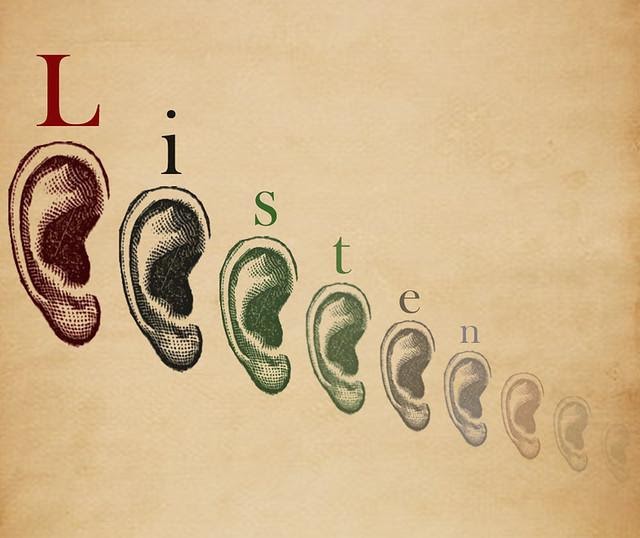 𐴉𐴟𐴥𐴕𐴞𐴥 𐴁𐴡𐴓𐴧𐴝𐴥 𐴃𐴡𐴓𐴡𐴂 𐴒𐴡𐴌𐴡𐴥
This Photo by Unknown Author is licensed under CC BY
[Speaker Notes: 𐴇𐴝𐴕𐴡𐴥 𐴀𐴡𐴐𐴝𐴥𐴕𐴃𐴞𐴌 𐴀𐴠𐴑𐴎𐴡𐴕 𐴀𐴡𐴌𐴠𐴥 𐴔𐴡𐴊𐴡𐴃𐴒 𐴒𐴡𐴌𐴞𐴥𐴃𐴠𐴥 𐴃𐴟𐴝𐴣𐴌 𐴃𐴟𐴥 𐴉𐴟𐴥𐴕𐴞 𐴁𐴡𐴓𐴧𐴝𐴥 𐴃𐴡𐴓𐴡𐴂𐴢 𐴒𐴡𐴌𐴝𐴥 𐴉𐴡𐴌𐴞𐴁𐴡𐴥| 𐴀𐴝𐴌 𐴉𐴟𐴥𐴕𐴝 𐴘𐴠𐴥 𐴇𐴝𐴔 𐴉𐴟𐴌𐴝 𐴒𐴡𐴌𐴠𐴥...]
𐴊𐴞𐴥𐴘𐴝𐴥𐴕 𐴕𐴡𐴓𐴝𐴌𐴞 𐴀𐴠𐴃𐴔𐴞𐴕𐴝𐴕 𐴓𐴡𐴘 𐴉𐴟𐴥𐴕𐴡𐴥
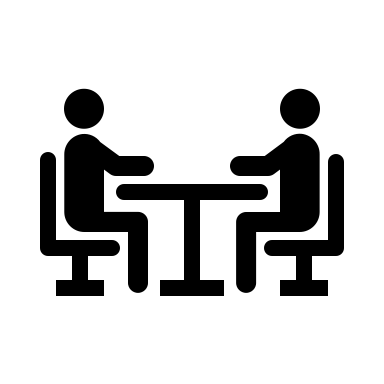 𐴁𐴝𐴎𐴟𐴁𐴝𐴌 𐴃𐴟𐴣𐴚 𐴀𐴡𐴙𐴕𐴧𐴡 𐴎𐴡𐴕𐴠 𐴇𐴡𐴦𐴌𐴊𐴠𐴥 𐴇𐴡𐴃𐴝𐴥𐴌𐴠𐴥 𐴇𐴝𐴕𐴠 𐴉𐴟𐴥𐴕𐴞𐴥 𐴓𐴠𐴘𐴡𐴥 𐴊𐴞𐴘𐴝𐴥𐴕 𐴕𐴡𐴊𐴞𐴃𐴝𐴥𐴑𐴞𐴃𐴉𐴝𐴌𐴡| 𐴘𐴞𐴝𐴥𐴕 𐴊𐴠𐴑𐴞 𐴄𐴠𐴓𐴞𐴁𐴞𐴐𐴡𐴕 𐴑𐴟𐴥𐴓𐴝𐴌𐴝𐴑𐴞 𐴊𐴟𐴏𐴃𐴡𐴥𐴌 𐴓𐴡𐴘 𐴉𐴟𐴥𐴕𐴡𐴥𐴃 𐴇𐴡𐴃𐴝𐴥 𐴇𐴡𐴦𐴕𐴡𐴥𐴌 𐴔𐴠𐴏𐴝𐴦𐴓| 𐴔𐴡𐴒𐴡𐴌 𐴄𐴠𐴓𐴞𐴁𐴞𐴐𐴡𐴕 𐴁𐴡𐴕 𐴒𐴡𐴌𐴞𐴥 𐴊𐴞𐴥𐴘𐴝𐴕 𐴊𐴞𐴓𐴠𐴥 𐴃𐴟𐴝𐴣𐴌 𐴊𐴟𐴏𐴃𐴡𐴥𐴌 𐴇𐴡𐴃𐴝𐴥 𐴒𐴟𐴥𐴕 𐴉𐴟𐴌𐴟𐴏𐴧𐴝𐴁 𐴉𐴟𐴥𐴕𐴞𐴉𐴝𐴌𐴞𐴁𐴝𐴥| 𐴘𐴞𐴝𐴕 𐴀𐴡𐴌𐴠 𐴊𐴞𐴥𐴘𐴝𐴕 𐴓𐴝𐴒𐴡𐴕 𐴁𐴡𐴓𐴞 𐴇𐴡𐴦| 

𐴃𐴟𐴣𐴚 𐴎𐴡𐴊𐴞 𐴀𐴠 𐴔𐴝𐴇𐴠𐴥𐴌𐴞𐴘𐴡𐴃 𐴀𐴡𐴌𐴠𐴀𐴠𐴏𐴃𐴠𐴔𐴝𐴓 𐴒𐴡𐴌𐴞𐴥𐴓𐴠 𐴔𐴡𐴕𐴡𐴃 𐴀𐴡𐴐𐴝𐴥𐴕𐴃𐴞 𐴀𐴝𐴏𐴠𐴊𐴠 𐴔𐴝𐴕𐴟𐴙𐴐𐴢 𐴒𐴟𐴥𐴝 𐴌𐴠𐴥 𐴃𐴟𐴝𐴣𐴌𐴠𐴥 𐴁𐴞𐴐𐴧𐴝𐴙𐴐𐴢 𐴒𐴡𐴙𐴃𐴧𐴠𐴥 𐴔𐴡𐴊𐴡𐴃 𐴁𐴡𐴕𐴞𐴁𐴡𐴥 𐴀𐴝𐴌 𐴃𐴝𐴌𐴝𐴥𐴌 𐴃𐴡𐴅𐴟𐴌𐴝𐴁𐴝 𐴀𐴝𐴌𐴠 𐴀𐴠𐴇𐴏𐴝𐴥𐴏𐴢 𐴀𐴡𐴌𐴠𐴥 𐴁𐴟𐴎𐴞𐴃𐴠 𐴔𐴟𐴗𐴑𐴝 𐴀𐴡𐴘𐴁𐴡𐴥|
[Speaker Notes: 𐴊𐴞𐴥𐴘𐴝𐴥𐴕 𐴕𐴡𐴓𐴝𐴌𐴞 𐴀𐴠𐴔𐴞𐴕𐴝𐴕 𐴓𐴡𐴘 𐴉𐴟𐴥𐴕𐴡𐴥|
𐴁𐴝𐴎𐴟𐴁𐴝𐴌 𐴃𐴟𐴣𐴚 𐴀𐴡𐴙𐴕𐴧𐴡 𐴎𐴡𐴕𐴠 𐴇𐴡𐴦𐴌𐴊𐴠𐴥 𐴇𐴡𐴃𐴝𐴥𐴌𐴠𐴥 𐴇𐴝𐴕𐴠 𐴉𐴟𐴥𐴕𐴞𐴥 𐴓𐴠𐴘𐴡𐴥 𐴊𐴞𐴘𐴝𐴥𐴕 𐴕𐴡𐴊𐴞𐴃𐴝𐴥𐴑𐴞𐴃𐴉𐴝𐴌𐴡| 𐴘𐴞𐴝𐴥𐴕 𐴊𐴠𐴑𐴞 𐴄𐴠𐴓𐴞𐴁𐴞𐴐𐴡𐴕 𐴑𐴟𐴥𐴓𐴝𐴌𐴝𐴑𐴞 𐴊𐴟𐴏𐴃𐴡𐴥𐴌 𐴓𐴡𐴘 𐴉𐴟𐴥𐴕𐴡𐴥𐴃 𐴇𐴡𐴃𐴝𐴥 𐴇𐴡𐴦𐴕𐴡𐴥𐴌 𐴔𐴠𐴏𐴝𐴦𐴓| 𐴔𐴡𐴒𐴡𐴌 𐴄𐴠𐴓𐴞𐴁𐴞𐴐𐴡𐴕 𐴁𐴡𐴕 𐴒𐴡𐴌𐴞𐴥 𐴊𐴞𐴥𐴘𐴝𐴕 𐴊𐴞𐴓𐴠𐴥 𐴃𐴟𐴝𐴣𐴌 𐴊𐴟𐴏𐴃𐴡𐴥𐴌 𐴇𐴡𐴃𐴝𐴥 𐴒𐴟𐴥𐴕 𐴉𐴟𐴌𐴟𐴏𐴧𐴝𐴁 𐴉𐴟𐴥𐴕𐴞𐴉𐴝𐴌𐴞𐴁𐴝𐴥| 𐴘𐴞𐴝𐴕 𐴀𐴡𐴌𐴠 𐴊𐴞𐴥𐴘𐴝𐴕 𐴓𐴝𐴒𐴡𐴕 𐴁𐴡𐴓𐴞 𐴇𐴡𐴦| 
𐴃𐴟𐴣𐴚 𐴎𐴡𐴊𐴞 𐴀𐴠 𐴔𐴝𐴇𐴠𐴥𐴌𐴞𐴘𐴡𐴃 𐴀𐴡𐴌𐴠𐴀𐴠𐴏𐴃𐴠𐴔𐴝𐴓 𐴒𐴡𐴌𐴞𐴥𐴓𐴠 𐴔𐴡𐴕𐴡𐴃 𐴀𐴡𐴐𐴝𐴥𐴕𐴃𐴞 𐴀𐴝𐴏𐴠𐴊𐴠 𐴔𐴝𐴕𐴟𐴙𐴐𐴢 𐴒𐴟𐴥𐴝 𐴌𐴠𐴥 𐴃𐴟𐴝𐴣𐴌𐴠𐴥 𐴁𐴞𐴐𐴧𐴝𐴙𐴐𐴢 𐴒𐴡𐴙𐴃𐴧𐴠𐴥 𐴔𐴡𐴊𐴡𐴃 𐴁𐴡𐴕𐴞𐴁𐴡𐴥 𐴀𐴝𐴌 𐴃𐴝𐴌𐴝𐴥𐴌 𐴃𐴡𐴅𐴟𐴌𐴝𐴁𐴝 𐴀𐴝𐴌𐴠 𐴀𐴠𐴇𐴏𐴝𐴥𐴏𐴢 𐴀𐴡𐴌𐴠𐴥 𐴁𐴟𐴎𐴞𐴃𐴠 𐴔𐴟𐴗𐴑𐴝 𐴀𐴡𐴘𐴁𐴡𐴥|]
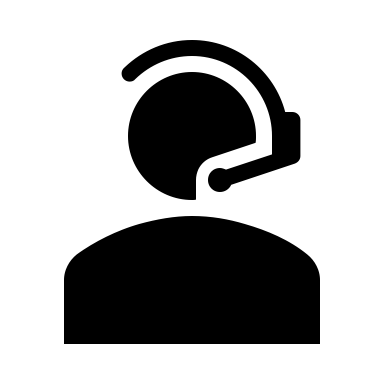 𐴃𐴝𐴌𐴝𐴥𐴌 𐴏𐴞𐴕𐴃𐴝𐴌𐴠𐴥 𐴏𐴡𐴥𐴘𐴞𐴒𐴡𐴌𐴞𐴥 𐴁𐴟𐴎𐴡𐴥𐴉𐴝𐴥𐴕 𐴉𐴟𐴥𐴕𐴡𐴥
𐴎𐴠𐴇𐴡𐴥𐴕 𐴃𐴟𐴣𐴚 𐴇𐴡𐴕𐴡𐴑𐴞𐴘𐴝𐴌𐴠𐴥 𐴔𐴡𐴊𐴡𐴃 𐴒𐴡𐴌𐴡𐴥𐴌, 𐴘𐴝𐴕 𐴎𐴝𐴌𐴟𐴌𐴞 𐴊𐴠𐴑𐴞 𐴃𐴟𐴝𐴣𐴌 𐴃𐴟𐴥 𐴀𐴞𐴥𐴃𐴝𐴥𐴌𐴝𐴌 𐴏𐴞𐴕𐴃𐴝 𐴀𐴝𐴌𐴊𐴠 𐴀𐴝𐴏𐴡𐴥𐴓𐴠 𐴑𐴞 𐴇𐴝𐴓𐴡𐴃 𐴀𐴡𐴌𐴠 𐴔𐴝𐴇𐴏𐴟𐴥𐴏 𐴒𐴡𐴙𐴅𐴧𐴠𐴥 𐴊𐴠𐴥 𐴀𐴞𐴘𐴝𐴕𐴡𐴌 𐴀𐴟𐴗𐴌𐴠𐴥 𐴊𐴞𐴥𐴘𐴝𐴕 𐴊𐴞𐴘𐴝𐴉𐴡𐴌𐴞𐴁𐴡𐴥| 𐴃𐴝𐴌𐴝𐴥𐴌 𐴃𐴟𐴥 𐴑𐴞 𐴎𐴡𐴌𐴟𐴌𐴡𐴃 𐴀𐴡𐴘𐴁𐴡𐴥𐴊𐴠𐴥 𐴀𐴞𐴝𐴕 𐴃𐴟𐴝𐴣𐴌 𐴃𐴡𐴅𐴟𐴌𐴝𐴁𐴝𐴌 𐴀𐴟𐴗𐴌𐴠 𐴀𐴝𐴕𐴃𐴝𐴏𐴢 𐴕𐴡 𐴒𐴡𐴙𐴅𐴧𐴡𐴥| 

𐴇𐴡𐴕 𐴇𐴝𐴦𐴓𐴡𐴃 𐴏𐴡𐴓𐴠𐴌 𐴊𐴠 𐴀𐴞𐴝𐴕 𐴏𐴡𐴘𐴞 𐴏𐴡𐴘𐴞 𐴁𐴟𐴎𐴞𐴃𐴠𐴥, 𐴀𐴞𐴝𐴕 𐴎𐴝𐴌𐴟𐴌𐴞 𐴊𐴠𐴑𐴞 𐴃𐴝𐴌𐴝𐴥𐴌 𐴃𐴟𐴥 𐴑𐴞 𐴒𐴡𐴌𐴡𐴥𐴕 𐴀𐴝𐴐𐴧𐴞𐴓 𐴘𐴝𐴥 𐴑𐴞 𐴒𐴡𐴌𐴡𐴥𐴕 𐴕𐴡 𐴀𐴝𐴐𐴧𐴞𐴓 𐴀𐴞𐴕𐴡𐴌 𐴀𐴟𐴗𐴌𐴠𐴥 𐴉𐴝𐴙𐴏𐴠𐴥𐴓𐴝 𐴕𐴡𐴊𐴞 𐴏𐴡𐴁𐴡𐴥𐴌𐴡𐴌 𐴏𐴝𐴦𐴣𐴃𐴠𐴥 𐴉𐴟𐴥𐴕𐴝𐴥 𐴉𐴡𐴌𐴞𐴃𐴡𐴥|
[Speaker Notes: 𐴃𐴝𐴌𐴝𐴥𐴌 𐴏𐴞𐴕𐴃𐴝𐴌𐴠𐴥 𐴏𐴡𐴥𐴘𐴞𐴒𐴡𐴌𐴞𐴥 𐴁𐴟𐴎𐴡𐴥𐴉𐴝𐴥𐴕 𐴉𐴟𐴥𐴕𐴡𐴥|
𐴎𐴠𐴇𐴡𐴥𐴕 𐴃𐴟𐴣𐴚 𐴇𐴡𐴕𐴡𐴑𐴞𐴘𐴝𐴌𐴠𐴥 𐴔𐴡𐴊𐴡𐴃 𐴒𐴡𐴌𐴡𐴥𐴌, 𐴘𐴝𐴕 𐴎𐴝𐴌𐴟𐴌𐴞 𐴊𐴠𐴑𐴞 𐴃𐴟𐴝𐴣𐴌 𐴃𐴟𐴥 𐴀𐴞𐴥𐴃𐴝𐴥𐴌𐴝𐴌 𐴏𐴞𐴕𐴃𐴝 𐴀𐴝𐴌𐴊𐴠 𐴀𐴝𐴏𐴡𐴥𐴓𐴠 𐴑𐴞 𐴇𐴝𐴓𐴡𐴃 𐴀𐴡𐴌𐴠 𐴔𐴝𐴇𐴏𐴟𐴥𐴏 𐴒𐴡𐴙𐴅𐴧𐴠𐴥 𐴊𐴠𐴥 𐴀𐴞𐴘𐴝𐴕𐴡𐴌 𐴀𐴟𐴗𐴌𐴠𐴥 𐴊𐴞𐴥𐴘𐴝𐴕 𐴊𐴞𐴘𐴝𐴉𐴡𐴌𐴞𐴁𐴡𐴥| 𐴃𐴝𐴌𐴝𐴥𐴌 𐴃𐴟𐴥 𐴑𐴞 𐴎𐴡𐴌𐴟𐴌𐴡𐴃 𐴀𐴡𐴘𐴁𐴡𐴥𐴊𐴠𐴥 𐴀𐴞𐴝𐴕 𐴃𐴟𐴝𐴣𐴌 𐴃𐴡𐴅𐴟𐴌𐴝𐴁𐴝𐴌 𐴀𐴟𐴗𐴌𐴠 𐴀𐴝𐴕𐴃𐴝𐴏𐴢 𐴕𐴡 𐴒𐴡𐴙𐴅𐴧𐴡𐴥|
𐴇𐴡𐴕 𐴇𐴝𐴦𐴓𐴡𐴃 𐴏𐴡𐴓𐴠𐴌 𐴊𐴠 𐴀𐴞𐴝𐴕 𐴏𐴡𐴘𐴞 𐴏𐴡𐴘𐴞 𐴁𐴟𐴎𐴞𐴃𐴠𐴥, 𐴀𐴞𐴝𐴕 𐴎𐴝𐴌𐴟𐴌𐴞 𐴊𐴠𐴑𐴞 𐴃𐴝𐴌𐴝𐴥𐴌 𐴃𐴟𐴥 𐴑𐴞 𐴒𐴡𐴌𐴡𐴥𐴕 𐴀𐴝𐴐𐴧𐴞𐴓 𐴘𐴝𐴥 𐴑𐴞 𐴒𐴡𐴌𐴡𐴥𐴕 𐴕𐴡 𐴀𐴝𐴐𐴧𐴞𐴓 𐴀𐴞𐴕𐴡𐴌 𐴀𐴟𐴗𐴌𐴠𐴥 𐴉𐴝𐴙𐴏𐴠𐴥𐴓𐴝 𐴕𐴡𐴊𐴞 𐴏𐴡𐴁𐴡𐴥𐴌𐴡𐴌 𐴏𐴝𐴦𐴣𐴃𐴠𐴥 𐴉𐴟𐴥𐴕𐴝𐴥 𐴉𐴡𐴌𐴞𐴃𐴡𐴥|]
𐴑𐴞𐴘𐴝𐴓 𐴀𐴝𐴌𐴊𐴠𐴥 𐴀𐴞𐴎𐴧𐴡𐴃 𐴀𐴝𐴌 𐴇𐴝𐴥𐴔𐴊𐴡𐴥𐴍𐴊𐴞 𐴊𐴝𐴇𐴝𐴥𐴘 𐴀𐴡𐴥𐴌𐴠𐴥
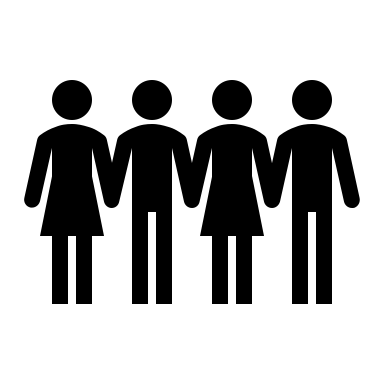 𐴔𐴝𐴕𐴟𐴙𐴥𐴐 𐴀𐴟𐴒𐴧𐴟𐴥𐴝𐴌 𐴀𐴠𐴇𐴏𐴝𐴐 𐴀𐴝𐴌 𐴅𐴡𐴏𐴁𐴝 𐴌𐴠 𐴏𐴞𐴕𐴞𐴥 𐴁𐴟𐴎𐴞𐴥 𐴉𐴝𐴌𐴠𐴊𐴠 𐴃𐴝𐴑𐴡𐴃 𐴀𐴝𐴌𐴊𐴠 𐴃𐴟𐴝𐴣𐴚 𐴕𐴞𐴎𐴡𐴌 𐴇𐴡𐴃𐴝𐴥 𐴀𐴝𐴌 𐴒𐴡𐴌𐴝𐴃𐴤𐴟𐴥 𐴀𐴞𐴥𐴃𐴝𐴌𐴝𐴥𐴌 𐴀𐴠𐴇𐴏𐴝𐴥𐴏𐴢 𐴀𐴝𐴌 𐴅𐴡𐴏𐴁𐴝𐴌 𐴀𐴟𐴗𐴌𐴠 𐴀𐴝𐴂𐴡𐴥𐴌 𐴉𐴡𐴌𐴝𐴌𐴠𐴥 𐴇𐴝𐴥𐴔𐴊𐴡𐴥𐴍𐴊𐴞𐴥 𐴁𐴡𐴓𐴞 𐴇𐴡𐴦| 

 𐴃𐴟𐴣𐴚 𐴀𐴞𐴕 𐴒𐴡𐴌𐴞𐴥 𐴁𐴡𐴙𐴐𐴧𐴡𐴥𐴃 , 𐴃𐴟𐴣𐴚 𐴃𐴝𐴌𐴝𐴥𐴌 𐴎𐴡𐴏𐴁𐴝 𐴀𐴝𐴌 𐴀𐴠𐴇𐴏𐴝𐴥𐴏 𐴁𐴟𐴎𐴞 𐴉𐴝𐴌𐴡𐴌 𐴊𐴠𐴥 𐴀𐴞𐴘𐴝𐴕 𐴊𐴝𐴇𐴡𐴕𐴡𐴌 𐴊𐴝𐴌𐴝 𐴀𐴞𐴥𐴃𐴝𐴌𐴝𐴥𐴌 𐴃𐴟𐴥 𐴃𐴟𐴝𐴣𐴌 𐴓𐴡𐴘 𐴔𐴡𐴕𐴞 𐴔𐴡𐴕 𐴃𐴝𐴑𐴇𐴝𐴘𐴧𐴠𐴊𐴠 𐴀𐴞𐴝𐴕 𐴀𐴠𐴇𐴏𐴝𐴥𐴏𐴢 𐴀𐴡𐴘𐴁𐴡𐴥| 𐴀𐴞𐴘𐴝𐴕𐴠𐴥 𐴀𐴝𐴂𐴡𐴏𐴡𐴥𐴃 𐴔𐴝𐴎𐴠𐴥 𐴁𐴞𐴐𐴧𐴝𐴐𐴢 𐴉𐴡𐴙𐴊𐴝 𐴒𐴡𐴌𐴞𐴥 𐴊𐴞𐴁𐴡|
[Speaker Notes: 𐴀𐴝𐴌𐴡𐴥 𐴁𐴞𐴐𐴞𐴥 𐴎𐴡𐴌𐴟𐴌𐴞 𐴊𐴠𐴑𐴞,  𐴃𐴟𐴣𐴘 𐴑𐴞𐴘𐴝𐴓 𐴀𐴡𐴌 𐴏𐴝𐴣𐴃𐴠𐴥 𐴉𐴟𐴥𐴕𐴞𐴥𐴁𐴝𐴌 𐴃𐴡𐴓𐴡𐴁 𐴒𐴡𐴌𐴝𐴥, 𐴀𐴞𐴎𐴧𐴡𐴃 𐴀𐴠𐴇𐴃𐴝𐴌𐴝𐴔 𐴒𐴡𐴌𐴞𐴥 𐴊𐴝𐴇𐴝 𐴀𐴝𐴌𐴊𐴠𐴥 𐴇𐴝𐴥𐴔𐴊𐴡𐴥𐴍𐴊𐴞 𐴊𐴝𐴇𐴡𐴥𐴘𐴝𐴥 𐴁𐴡𐴕𐴞 𐴃𐴝𐴥𐴑𐴝𐴥|

𐴔𐴝𐴕𐴟𐴙𐴥𐴐 𐴀𐴟𐴒𐴧𐴟𐴥𐴝𐴌 𐴀𐴠𐴇𐴏𐴝𐴐 𐴀𐴝𐴌 𐴅𐴡𐴏𐴁𐴝 𐴌𐴠 𐴏𐴞𐴕𐴞𐴥 𐴁𐴟𐴎𐴞𐴥 𐴉𐴝𐴌𐴠𐴊𐴠 𐴃𐴝𐴑𐴡𐴃, 𐴕𐴞𐴎𐴡𐴌𐴠𐴥 𐴊𐴟𐴑𐴧𐴡𐴥𐴃 𐴀𐴝𐴏𐴠𐴊𐴠 𐴔𐴝𐴕𐴐𐴡𐴥𐴌 𐴏𐴝𐴦𐴌𐴝𐴥 𐴁𐴡𐴕𐴝 𐴀𐴝𐴌𐴊𐴠 𐴃𐴟𐴝𐴣𐴚 𐴕𐴞𐴎𐴡𐴌 𐴇𐴡𐴃𐴝𐴥 𐴀𐴝𐴌 𐴒𐴡𐴌𐴝𐴃𐴤𐴟𐴥 𐴀𐴞𐴥𐴃𐴝𐴌𐴝𐴥𐴌 𐴀𐴠𐴇𐴏𐴝𐴥𐴏𐴢 𐴀𐴝𐴌 𐴅𐴡𐴏𐴁𐴝𐴌 𐴀𐴟𐴗𐴌𐴠 𐴀𐴝𐴏𐴡𐴥𐴌 𐴉𐴡𐴌𐴝𐴌𐴠𐴥 "𐴇𐴝𐴥𐴔𐴊𐴡𐴥𐴍𐴊𐴞𐴥" 𐴁𐴡𐴓𐴞 𐴇𐴡𐴦|
𐴎𐴠𐴇𐴡𐴥𐴕 𐴃𐴟𐴣𐴘 𐴀𐴝𐴌 𐴀𐴠𐴑 𐴎𐴡𐴕𐴡𐴌 𐴇𐴝𐴣𐴘𐴠 𐴇𐴝𐴣𐴘 𐴔𐴞𐴓𐴝𐴘 𐴁𐴝𐴥 𐴀𐴠𐴥𐴣𐴃𐴧𐴠𐴥 𐴎𐴡𐴇𐴡𐴥𐴕 𐴃𐴝𐴌𐴝𐴥𐴌 𐴀𐴠𐴇𐴏𐴝𐴥𐴏 𐴑𐴞 𐴊𐴠 𐴁𐴟𐴎𐴞𐴥 𐴉𐴝𐴌𐴞𐴁𐴝𐴥, 𐴃𐴟𐴝𐴣𐴌 𐴃𐴟𐴥 𐴃𐴝𐴌 𐴓𐴝𐴥 𐴇𐴝𐴥𐴔𐴊𐴡𐴥𐴌𐴋𐴞 𐴀𐴝𐴌 𐴑𐴞𐴥𐴘𐴝𐴥𐴓 𐴒𐴡𐴌𐴝𐴕𐴞𐴥 𐴀𐴝𐴘𐴁𐴡𐴥|
 𐴃𐴟𐴣𐴘 𐴀𐴞𐴕 𐴒𐴡𐴌𐴞𐴥 𐴁𐴡𐴙𐴐𐴧𐴡𐴥𐴃 , 𐴃𐴟𐴣𐴘 𐴃𐴝𐴌𐴝𐴥𐴌 𐴎𐴡𐴏𐴁𐴝 𐴀𐴝𐴌 𐴀𐴠𐴇𐴏𐴝𐴥𐴏 𐴁𐴟𐴎𐴞 𐴉𐴝𐴌𐴡𐴌 𐴊𐴠𐴥 𐴀𐴞𐴥𐴝𐴕 𐴊𐴝𐴇𐴡𐴕𐴡𐴌 𐴊𐴝𐴌𐴝 𐴀𐴞𐴥𐴃𐴝𐴌𐴝𐴥𐴌 𐴃𐴟𐴥 𐴃𐴟𐴝𐴣𐴌 𐴓𐴡𐴘 𐴔𐴡𐴕𐴞 𐴔𐴡𐴕 𐴃𐴝𐴑𐴇𐴝𐴘𐴧𐴠𐴊𐴠 𐴀𐴞𐴝𐴕 𐴀𐴠𐴇𐴏𐴝𐴥𐴏𐴢 𐴀𐴡𐴘𐴁𐴡𐴥| 𐴀𐴞𐴘𐴝𐴕𐴠𐴥 𐴀𐴝𐴂𐴡𐴏𐴡𐴥𐴃 𐴔𐴝𐴎𐴠𐴥 𐴁𐴞𐴐𐴧𐴝𐴐𐴢 𐴉𐴡𐴙𐴊𐴝 𐴒𐴡𐴌𐴞𐴥 𐴊𐴞𐴁𐴡|
𐴀𐴡𐴙𐴕𐴧𐴡 𐴀𐴡𐴙𐴕𐴧𐴡 𐴔𐴝𐴇𐴠𐴥𐴌𐴞𐴘𐴡𐴃 𐴀𐴡𐴌 𐴋𐴞𐴥𐴑𐴧𐴝𐴥 𐴀𐴞𐴝𐴥𐴕𐴡𐴥 𐴔𐴡𐴐𐴑𐴡𐴥 𐴒𐴡𐴌𐴞𐴥 𐴇𐴝𐴥𐴏𐴠𐴥𐴓 𐴒𐴡𐴌𐴝𐴥 𐴉𐴡𐴌𐴠|]
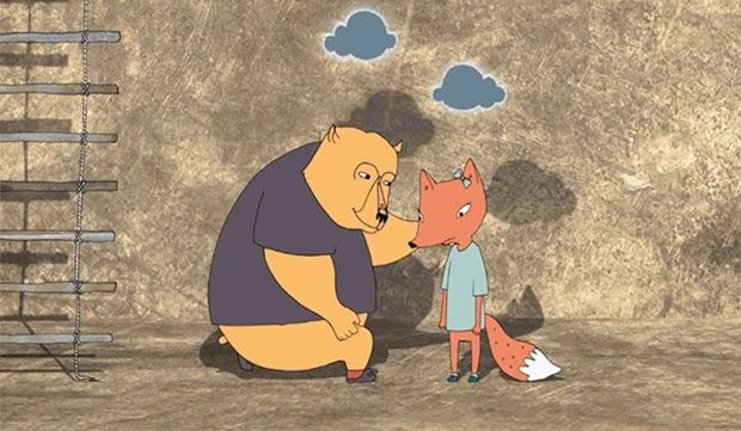 𐴃𐴟𐴝𐴣𐴌 𐴇𐴡𐴃𐴝𐴥 𐴀𐴝𐴌𐴊𐴠𐴥 𐴒𐴝𐴦𐴌 𐴓𐴡𐴌𐴝-𐴏𐴡𐴌𐴝 𐴘𐴠 𐴃𐴟𐴝𐴣𐴌 𐴃𐴟𐴥 𐴇𐴝𐴥𐴔𐴊𐴡𐴥𐴍𐴊𐴞 𐴊𐴝𐴇𐴝𐴥 𐴉𐴡𐴌𐴞𐴁𐴡𐴥
This Photo by Unknown Author is licensed under CC BY
[Speaker Notes: 𐴃𐴝𐴣𐴌 𐴇𐴡𐴃𐴝𐴥 𐴀𐴝𐴌 𐴒𐴝𐴦𐴌 𐴓𐴡𐴌𐴝-𐴏𐴡𐴌𐴝 𐴓𐴡𐴘 𐴇𐴝𐴥𐴔𐴊𐴡𐴥𐴌𐴋𐴞 𐴊𐴝𐴇𐴝𐴘 𐴉𐴝𐴌𐴝𐴎𐴝| 𐴇𐴝𐴥𐴔𐴊𐴡𐴥𐴌𐴋𐴞 𐴊𐴝𐴦𐴏𐴠𐴥 𐴀𐴠𐴕 𐴀𐴠𐴑𐴧𐴝𐴥𐴕 𐴃𐴝𐴦𐴑𐴡𐴃 𐴎𐴞𐴘𐴝𐴕𐴠𐴥 𐴀𐴡𐴙𐴕𐴧𐴡 𐴎𐴡𐴕𐴡𐴌 𐴀𐴠𐴇𐴏𐴝𐴦𐴏𐴢 𐴀𐴡𐴌𐴠𐴥 𐴁𐴟𐴎𐴞𐴥 𐴉𐴝𐴌𐴠, 𐴃𐴝𐴌𐴝𐴥𐴌 𐴕𐴡𐴎𐴡𐴌𐴞𐴘𐴝𐴃𐴧𐴟𐴥 𐴐𐴞𐴏 𐴀𐴡𐴥𐴑𐴧𐴡𐴥𐴓𐴡𐴥𐴌𐴠𐴥 𐴏𐴝𐴦𐴘 𐴉𐴝𐴌𐴠 𐴀𐴝𐴌 𐴃𐴝𐴌𐴝𐴥𐴌 𐴎𐴝𐴒𐴝𐴃 𐴃𐴝𐴥𐴑𐴞𐴥 𐴑𐴞𐴘𐴝𐴓 𐴒𐴡𐴌𐴞𐴥 𐴉𐴝𐴌𐴠| 𐴀𐴞𐴝𐴕𐴠𐴥 𐴔𐴝𐴕𐴐𐴡𐴥𐴌 𐴀𐴠𐴇𐴏𐴝𐴥𐴏 𐴀𐴡𐴥𐴌 𐴅𐴡𐴏𐴁𐴝 𐴌𐴠𐴥 𐴁𐴟𐴎𐴞𐴥𐴁𐴡𐴥𐴓𐴧𐴝𐴥 𐴀𐴠𐴎𐴝𐴅𐴡𐴃 𐴊𐴠|]
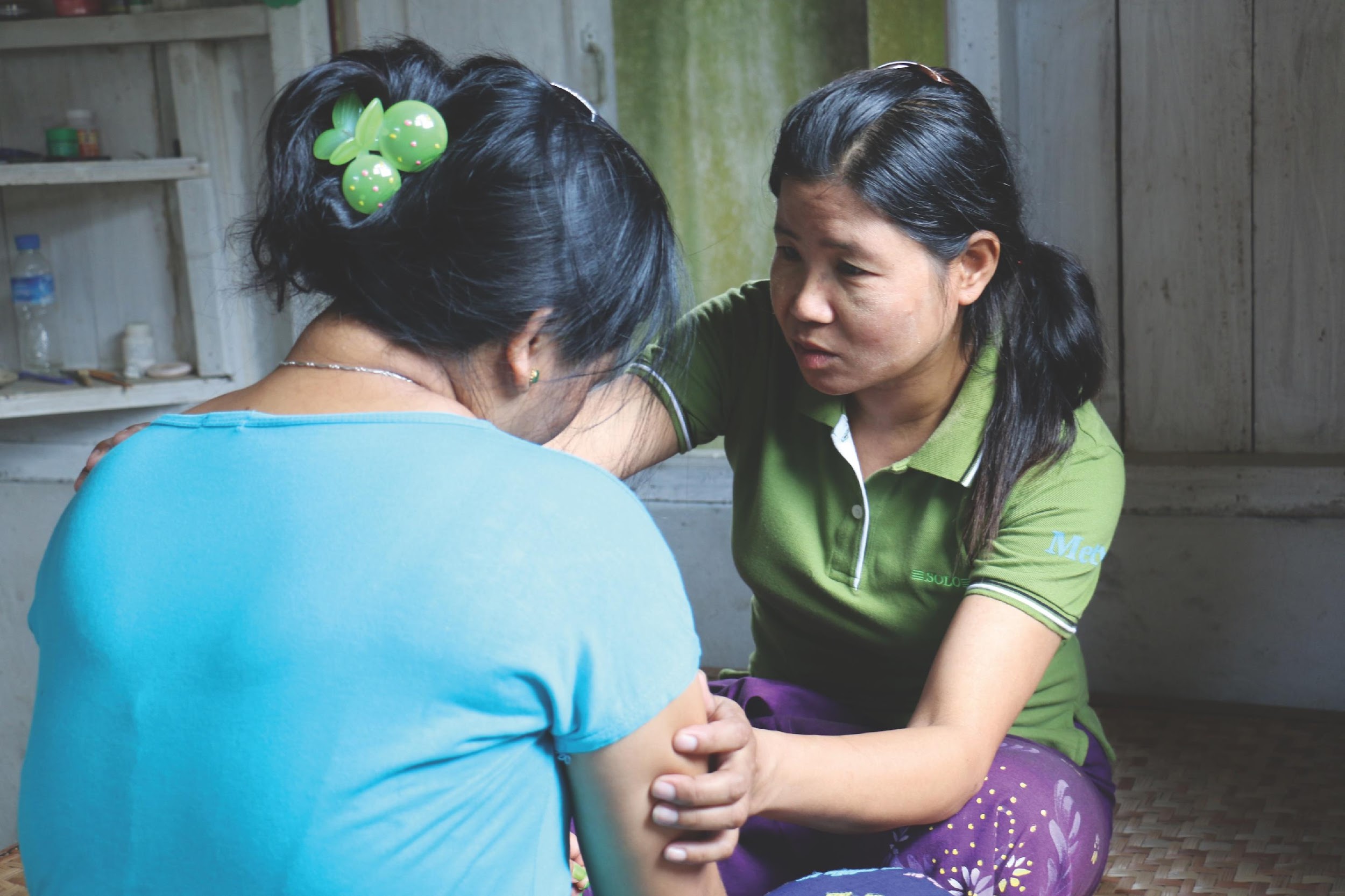 𐴓𐴡𐴁𐴎𐴡𐴥 𐴀𐴡𐴑𐴧𐴡𐴥𐴓
𐴃𐴟𐴝𐴥𐴣𐴌 𐴀𐴝𐴊𐴡𐴌𐴁𐴡𐴕 𐴘𐴝𐴥 𐴀𐴟𐴝𐴣𐴌 𐴊𐴟𐴏𐴃𐴡𐴥 𐴀𐴟𐴒𐴧𐴟𐴥𐴝 𐴇𐴝𐴕𐴞𐴌 𐴀𐴝𐴌𐴊𐴠 𐴔𐴡𐴕𐴡𐴃 𐴊𐴟𐴑 𐴉𐴝𐴘𐴧𐴠𐴥 𐴊𐴠𐴥 𐴔𐴝𐴦𐴔𐴝𐴓𐴝 𐴀𐴠𐴑𐴧𐴝𐴥𐴕𐴡𐴥𐴌𐴠𐴥 𐴁𐴝𐴥𐴉𐴞𐴥𐴏𐴡|

 𐴀𐴞𐴥𐴁𐴝𐴌 𐴀𐴞𐴇𐴏𐴝𐴥𐴏 𐴀𐴝𐴌𐴊𐴠 𐴊𐴟𐴑𐴧𐴡𐴥𐴌𐴠𐴥 𐴃𐴟𐴣𐴚 𐴔𐴝𐴦𐴏𐴟𐴥𐴏𐴢 𐴒𐴡𐴌𐴞𐴥 𐴉𐴝𐴌𐴡𐴌 𐴊𐴠 𐴀𐴞𐴝𐴕 𐴑𐴠𐴕 𐴒𐴡𐴌𐴞𐴥 𐴊𐴝𐴇𐴝𐴘𐴧𐴡𐴥؟
[Speaker Notes: 𐴃𐴟𐴝𐴥𐴣𐴌 𐴀𐴝𐴊𐴡𐴌𐴁𐴡𐴕 𐴘𐴝𐴥 𐴀𐴟𐴝𐴣𐴌 𐴊𐴟𐴏𐴃𐴡𐴥 𐴀𐴟𐴒𐴧𐴟𐴥𐴝 𐴇𐴝𐴕𐴞𐴌 𐴀𐴝𐴌𐴊𐴠 𐴔𐴡𐴕𐴡𐴃 𐴊𐴟𐴑 𐴉𐴝𐴘𐴧𐴠𐴥 𐴊𐴠𐴥 𐴔𐴝𐴦𐴔𐴝𐴓𐴝 𐴀𐴠𐴑𐴧𐴝𐴥𐴕𐴡𐴥𐴌𐴠𐴥 𐴁𐴝𐴥𐴉𐴞𐴥𐴏𐴡|
 𐴀𐴞𐴥𐴁𐴝𐴌 𐴀𐴞𐴇𐴏𐴝𐴥𐴏 𐴀𐴝𐴌𐴊𐴠 𐴊𐴟𐴑𐴧𐴡𐴥𐴌𐴠𐴥 𐴃𐴟𐴣𐴚 𐴔𐴝𐴦𐴏𐴟𐴥𐴏𐴢 𐴒𐴡𐴌𐴞𐴥 𐴉𐴝𐴌𐴡𐴌 𐴊𐴠 𐴀𐴞𐴝𐴕 𐴑𐴠𐴕 𐴒𐴡𐴌𐴞𐴥 𐴊𐴝𐴇𐴝𐴘𐴧𐴡𐴥؟ 𐴑𐴠𐴕 𐴒𐴡𐴌𐴞𐴥 𐴇𐴡𐴃𐴝𐴥 𐴓𐴡𐴌 𐴇𐴝𐴥𐴊𐴡𐴥𐴌𐴋𐴞 𐴊𐴝𐴇𐴝𐴥𐴘 𐴓𐴝𐴦𐴊𐴠 𐴀𐴞𐴥𐴝𐴕 𐴀𐴠𐴌𐴞𐴥| 
𐴇𐴡𐴃𐴝𐴥 𐴓𐴡𐴥𐴘 𐴇𐴝𐴥𐴔𐴊𐴡𐴥𐴌𐴋𐴞 𐴊𐴝𐴇𐴡𐴥𐴕𐴡𐴌 𐴊𐴝𐴦𐴌𐴝 𐴔𐴝𐴕𐴟𐴥𐴙𐴐 𐴀𐴟𐴒𐴧𐴟𐴝𐴌 𐴁𐴝𐴥𐴉𐴝𐴥 𐴀𐴝𐴌𐴊𐴠 𐴀𐴠𐴇𐴏𐴝𐴥𐴏𐴢 𐴕𐴞𐴘𐴡𐴔𐴡𐴃 𐴀𐴝𐴘𐴧𐴠𐴥|]
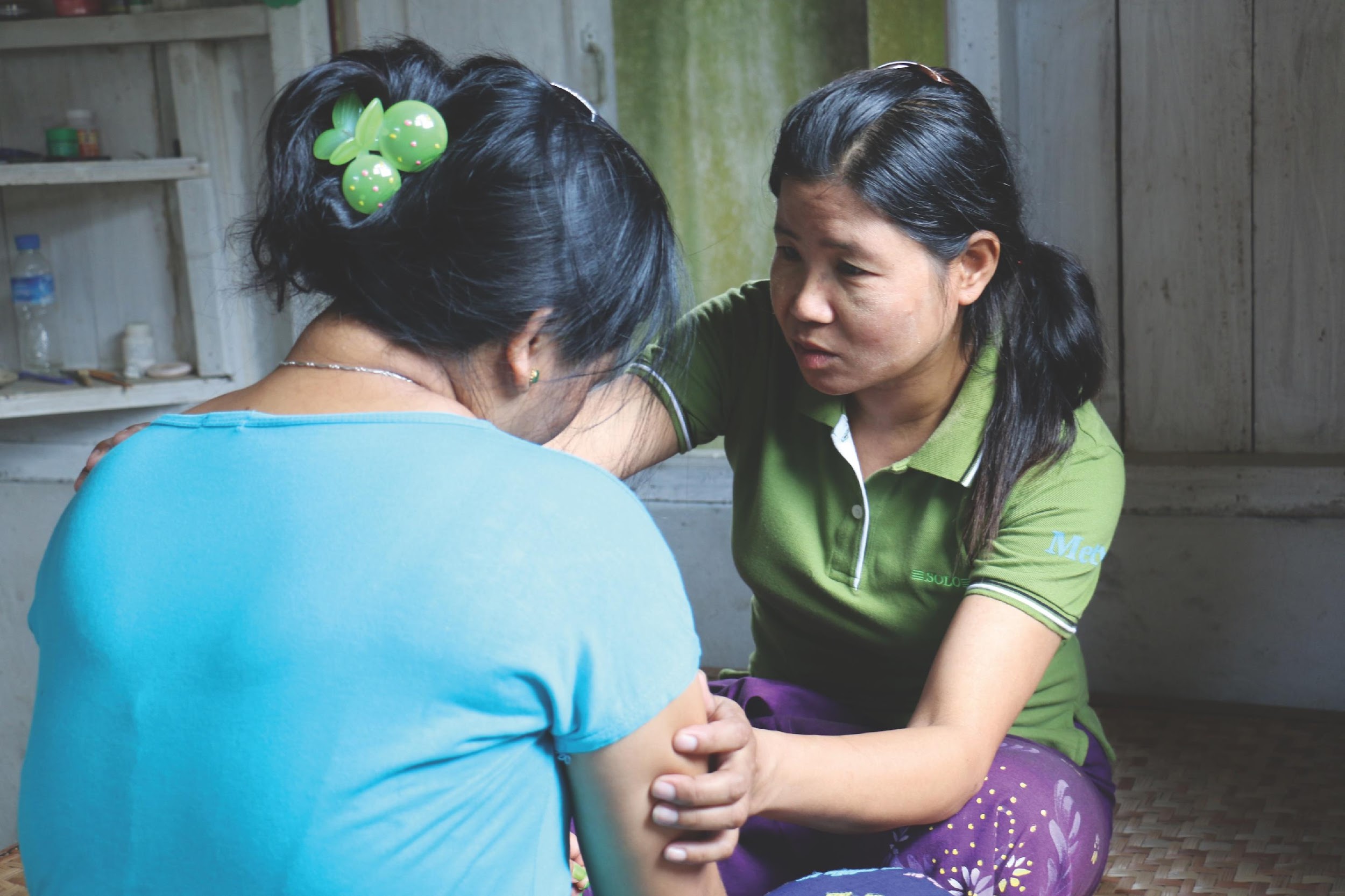 𐴓𐴡𐴁𐴎𐴡𐴥 𐴀𐴡𐴑𐴧𐴡𐴥𐴓 𐴓𐴡𐴘 𐴇𐴝𐴥𐴔𐴊𐴡𐴥𐴍𐴊𐴞 𐴊𐴝𐴇𐴝𐴥𐴘 𐴃𐴠𐴥 𐴃𐴟𐴝𐴥𐴣𐴌 𐴃𐴟𐴥 𐴀𐴠𐴕𐴊𐴞𐴓𐴧𐴝 𐴇𐴡𐴃𐴝𐴥 𐴀𐴡𐴑𐴧𐴡𐴥𐴓 𐴇𐴟𐴖𐴝𐴥 𐴉𐴡𐴌𐴞𐴁𐴡𐴥: 
"𐴀𐴝𐴣𐴚 𐴊𐴠𐴑𐴞𐴌 𐴃𐴟𐴣𐴚 ........ (𐴀𐴡 𐴎𐴡𐴏𐴁𐴝 𐴒𐴝𐴥𐴕 𐴀𐴡𐴥𐴌𐴠 𐴇𐴡𐴦 𐴎𐴞𐴝𐴦𐴕𐴡𐴥𐴃 𐴃𐴝𐴌𐴝𐴥 𐴀𐴝𐴏𐴠𐴥) 𐴓𐴝𐴥 𐴁𐴡𐴥𐴓𐴞 (𐴃𐴝𐴌𐴝𐴥 𐴊𐴠𐴌𐴊𐴠 𐴏𐴟𐴥𐴃𐴝𐴥 𐴒𐴝𐴕) 𐴀𐴠𐴕 𐴇𐴝𐴦𐴓𐴡𐴓𐴡𐴃𐴡𐴥𐴃 𐴃𐴟𐴝𐴣𐴌 𐴎𐴡𐴏𐴁𐴝 𐴒𐴝𐴥𐴕 𐴀𐴡𐴘 𐴃𐴝𐴑𐴠𐴥 𐴀𐴝𐴌 𐴀𐴝𐴣𐴚 𐴘𐴞𐴝𐴕 𐴐𐴟𐴥𐴕𐴊𐴡𐴥𐴌 𐴒𐴡𐴌𐴞 𐴁𐴟𐴎𐴞𐴌|" 
𐴔𐴠𐴏𐴝𐴦𐴓: 𐴃𐴟𐴝𐴣𐴌 𐴔𐴝𐴦𐴌 𐴏𐴠𐴇𐴠𐴃 𐴓𐴡𐴘 𐴃𐴟𐴣𐴚 𐴂𐴠𐴌𐴠𐴐𐴝𐴕𐴞𐴃 𐴊𐴠 𐴘𐴠𐴝𐴕 𐴀𐴝𐴣𐴚 𐴊𐴠𐴑𐴞𐴌|
[Speaker Notes: 𐴓𐴡𐴁𐴎𐴡𐴥 𐴀𐴡𐴑𐴧𐴡𐴥𐴓 𐴓𐴡𐴘 𐴇𐴝𐴥𐴔𐴊𐴡𐴥𐴍𐴊𐴞 𐴊𐴝𐴇𐴝𐴥𐴘 𐴃𐴠𐴥 𐴃𐴟𐴝𐴥𐴣𐴌 𐴃𐴟𐴥 𐴀𐴠𐴕𐴊𐴞𐴓𐴧𐴝 𐴇𐴡𐴃𐴝𐴥 𐴀𐴡𐴑𐴧𐴡𐴥𐴓 𐴇𐴟𐴖𐴝𐴥 𐴉𐴡𐴌𐴞𐴁𐴡𐴥: 

"𐴀𐴝𐴣𐴚 𐴊𐴠𐴑𐴞𐴌 𐴃𐴟𐴣𐴚 ........ (𐴀𐴡 𐴎𐴡𐴏𐴁𐴝 𐴒𐴝𐴥𐴕 𐴀𐴡𐴥𐴌𐴠 𐴇𐴡𐴦 𐴎𐴞𐴝𐴦𐴕𐴡𐴥𐴃 𐴃𐴝𐴌𐴝𐴥 𐴀𐴝𐴏𐴠𐴥) 𐴓𐴝𐴥 𐴁𐴡𐴥𐴓𐴞 (𐴃𐴝𐴌𐴝𐴥 𐴊𐴠𐴌𐴊𐴠 𐴏𐴟𐴥𐴃𐴝𐴥 𐴒𐴝𐴕) 𐴀𐴠𐴕 𐴇𐴝𐴦𐴓𐴡𐴓𐴡𐴃𐴡𐴥𐴃 𐴃𐴟𐴝𐴣𐴌 𐴎𐴡𐴏𐴁𐴝 𐴒𐴝𐴥𐴕 𐴀𐴡𐴘 𐴃𐴝𐴑𐴠𐴥 𐴀𐴝𐴌 𐴀𐴝𐴣𐴚 𐴘𐴞𐴝𐴕 𐴐𐴟𐴥𐴕𐴊𐴡𐴥𐴌 𐴒𐴡𐴌𐴞 𐴁𐴟𐴎𐴞𐴌|" 

𐴔𐴠𐴏𐴝𐴦𐴓: 𐴃𐴟𐴝𐴣𐴌 𐴔𐴝𐴦𐴌 𐴏𐴠𐴇𐴠𐴃 𐴓𐴡𐴘 𐴃𐴟𐴣𐴚 𐴂𐴠𐴌𐴠𐴐𐴝𐴕𐴞𐴃 𐴊𐴠 𐴘𐴠𐴝𐴕 𐴀𐴝𐴣𐴚 𐴊𐴠𐴑𐴞𐴌|]
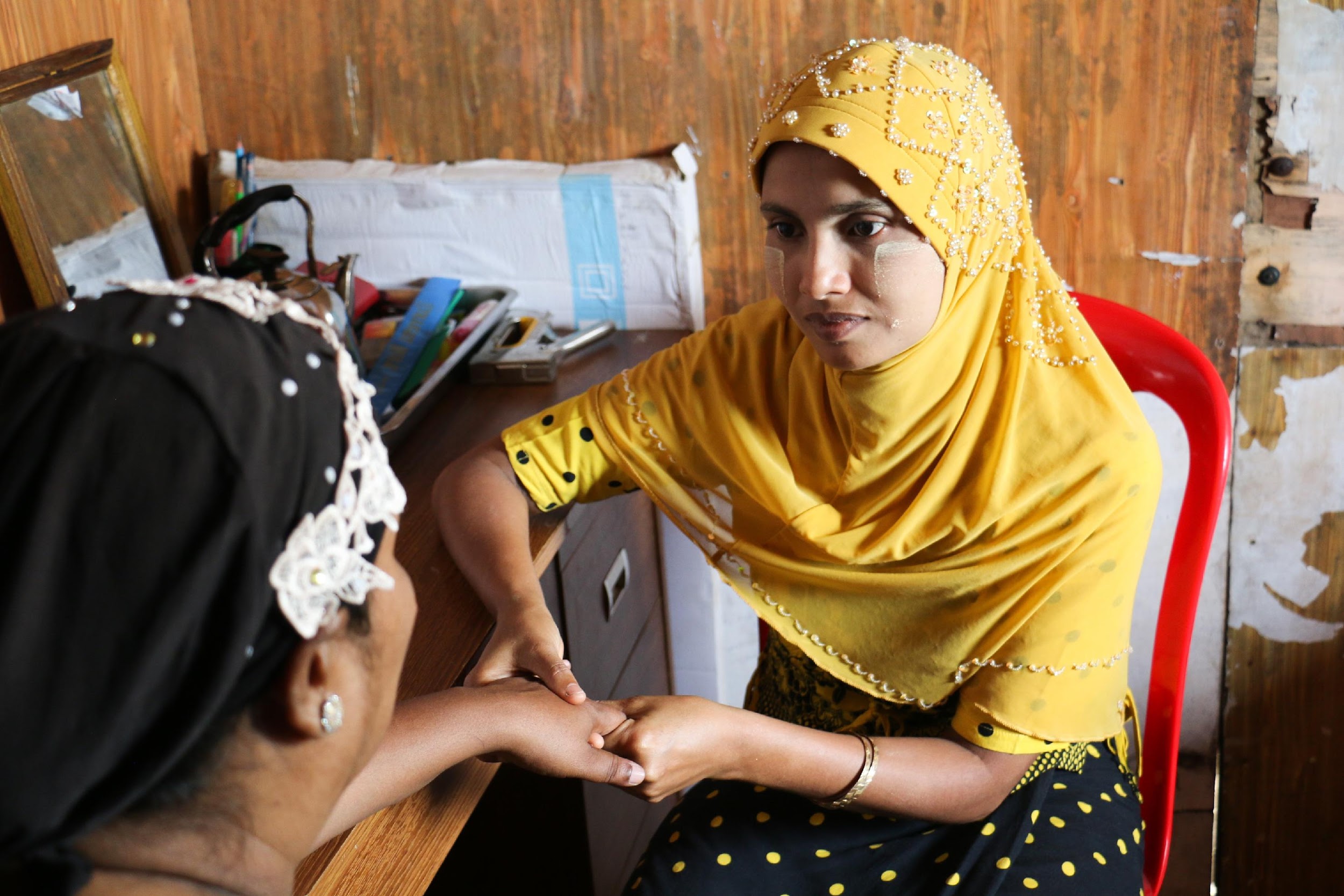 𐴒𐴝𐴌 
𐴓𐴡𐴌𐴝-𐴏𐴡𐴌𐴝𐴢
𐴃𐴟𐴣𐴚 𐴊𐴞𐴕 𐴄𐴞𐴥𐴘𐴝 𐴇𐴝𐴔 𐴒𐴡𐴌𐴞 𐴀𐴡𐴥𐴌𐴝𐴕 𐴀𐴡𐴘𐴧𐴡𐴥 𐴀𐴝𐴌 𐴔𐴝𐴃𐴝𐴥 𐴒𐴟𐴣𐴖𐴝𐴥𐴌 𐴁𐴡𐴥𐴓𐴞 𐴁𐴝𐴥𐴉𐴞𐴥𐴏𐴡| 

𐴀𐴡𐴏𐴧𐴠𐴥 𐴇𐴡𐴕𐴞𐴥𐴑𐴧𐴝𐴥 𐴘𐴠𐴥 𐴃𐴟𐴝𐴥𐴣𐴌𐴠𐴥 𐴇𐴝𐴥𐴁𐴡𐴥𐴓𐴧𐴝 𐴉𐴝𐴕𐴞𐴥 𐴀𐴠𐴑 𐴒𐴡𐴓𐴡𐴐𐴢  𐴊𐴞𐴘𐴡𐴥𐴌𐴠𐴥 𐴇𐴡𐴌𐴊𐴠 𐴀𐴠𐴑 𐴏𐴝𐴦𐴃 𐴁𐴡𐴘 𐴇𐴡𐴃𐴟𐴦𐴕 𐴀𐴝𐴌𐴝𐴔 𐴒𐴡𐴌𐴡𐴥 𐴁𐴡𐴥𐴓𐴞𐴥 𐴇𐴡𐴌𐴓𐴠 𐴃𐴟𐴝𐴥𐴣𐴃𐴟𐴥 𐴑𐴠𐴕 𐴓𐴝𐴒𐴞𐴁𐴡𐴥؟
[Speaker Notes: 𐴃𐴟𐴣𐴘 𐴒𐴝𐴦𐴌 𐴓𐴡𐴌𐴝-𐴏𐴡𐴌𐴝 𐴓𐴡𐴘 𐴑𐴠𐴕 𐴒𐴡𐴌𐴞𐴥 𐴇𐴝𐴥𐴔𐴊𐴡𐴥𐴌𐴋𐴞 𐴊𐴝𐴇𐴝𐴥𐴘 𐴁𐴝𐴥؟ 𐴃𐴟𐴣𐴘 𐴊𐴞𐴕 𐴄𐴞𐴥𐴘𐴝𐴥 𐴇𐴝𐴔 𐴒𐴡𐴌𐴞𐴥 𐴀𐴡𐴥𐴌𐴝𐴥𐴕 𐴀𐴡𐴘 𐴔𐴝𐴃𐴝𐴥 𐴒𐴟𐴣𐴖𐴝𐴌 𐴁𐴡𐴥𐴓𐴞 𐴑𐴞𐴥𐴘𐴝𐴓 𐴒𐴡𐴌𐴡𐴥| 𐴇𐴡𐴕𐴞𐴥𐴑𐴧𐴞𐴝𐴥 𐴘𐴠𐴥 𐴀𐴝𐴏𐴞𐴔𐴁𐴞𐴃 𐴉𐴝𐴕𐴞𐴥 𐴀𐴠𐴑 𐴒𐴡𐴓𐴡𐴐𐴢 𐴀𐴝𐴕𐴞𐴥 𐴊𐴞𐴘𐴠𐴥𐴊𐴠𐴥 𐴀𐴡𐴘 𐴓𐴠 𐴘𐴝𐴥 𐴀𐴠𐴑 𐴏𐴝𐴦𐴃 𐴁𐴡𐴘 𐴎𐴞𐴌𐴡 𐴎𐴡𐴊𐴞 𐴇𐴡𐴘𐴓𐴠𐴥 𐴃𐴟𐴝𐴣𐴌 𐴃𐴟𐴥 𐴑𐴞𐴦𐴕 𐴓𐴝𐴒𐴞𐴁𐴡𐴥؟ 

𐴔𐴝𐴕𐴟𐴥𐴐 𐴀𐴟𐴒𐴧𐴟𐴝 𐴘𐴠𐴥 𐴃𐴟𐴝𐴣𐴌 𐴀𐴝𐴁𐴝𐴏𐴃𐴝𐴥 𐴁𐴟𐴎𐴠𐴥𐴌 𐴊𐴠 𐴀𐴞𐴥𐴝𐴕 𐴊𐴝𐴇𐴝𐴥𐴘 𐴁𐴡𐴥𐴓𐴧𐴝𐴥 𐴏𐴟𐴥𐴊𐴠 𐴇𐴡𐴃𐴝𐴥 𐴓𐴡𐴘 𐴕𐴡𐴦| 𐴃𐴝𐴌𐴝𐴥 𐴃𐴟𐴣𐴘 𐴐𐴝𐴥𐴕𐴃𐴞𐴥 𐴉𐴝𐴘 𐴁𐴡𐴓𐴧𐴝𐴥 𐴒𐴝𐴦𐴌 𐴓𐴡𐴌𐴝 𐴏𐴡𐴌𐴝 𐴓𐴡𐴘𐴧𐴡𐴥 𐴊𐴝𐴇𐴝𐴥𐴘 𐴉𐴝𐴌𐴠| 𐴀𐴞𐴝𐴕 𐴊𐴠𐴑𐴞 𐴇𐴝𐴥𐴔𐴊𐴡𐴥𐴌𐴋𐴞 𐴌𐴠 𐴒𐴝𐴦𐴌 𐴓𐴡𐴌𐴝 𐴏𐴡𐴌𐴝 𐴓𐴡𐴘 𐴊𐴝𐴇𐴡𐴥𐴕 𐴁𐴡𐴓𐴞 𐴇𐴡𐴦|]
𐴔𐴟𐴑 𐴉𐴡𐴌 𐴒𐴡𐴌𐴞𐴥 𐴔𐴞𐴐𐴝𐴥𐴓𐴟𐴥 𐴇𐴝𐴦𐴓𐴡𐴃𐴡𐴥𐴃 𐴌𐴝𐴑𐴡𐴥𐴕
𐴒𐴝𐴦𐴌 𐴓𐴡𐴌𐴝-𐴏𐴡𐴌𐴝 𐴓𐴡𐴘 𐴇𐴝𐴥𐴔𐴊𐴡𐴥𐴍𐴊𐴞 𐴊𐴝𐴇𐴝𐴥𐴘 𐴃𐴠𐴥 𐴃𐴟𐴝𐴥𐴣𐴌 𐴃𐴟𐴥 𐴒𐴡𐴌𐴝𐴥 𐴉𐴡𐴌𐴞𐴁𐴡𐴥:
𐴐𐴟𐴥𐴕𐴊𐴡𐴥𐴌 𐴒𐴡𐴌𐴞𐴥 𐴏𐴟𐴑𐴠𐴥 𐴏𐴟𐴑 𐴊𐴞 𐴃𐴝𐴥𐴑𐴡𐴥𐴕
𐴔𐴝𐴕𐴟𐴥𐴙𐴐𐴢 𐴒𐴟𐴥𐴝 𐴘𐴠 𐴎𐴟𐴙𐴃 𐴉𐴝𐴊𐴠 𐴀𐴠𐴦𐴕 𐴇𐴝𐴓𐴡𐴥𐴃 𐴁𐴝𐴕𐴡𐴕 (𐴁𐴡𐴘 𐴁𐴡𐴥𐴓𐴧𐴝𐴥 𐴇𐴝𐴃𐴞𐴥𐴌𐴝 𐴊𐴡𐴕, 𐴇𐴝𐴥𐴘 𐴁𐴡𐴥𐴓𐴧𐴝 𐴉𐴝𐴕𐴞𐴥 𐴊𐴡𐴥𐴕 )
𐴑𐴟𐴖𐴝𐴐𐴧𐴝 𐴊𐴟𐴌 𐴀𐴠𐴈𐴃𐴞𐴘𐴝𐴌 𐴒𐴡𐴌𐴡𐴥𐴕 (𐴃𐴝𐴌𐴝𐴥𐴌 𐴇𐴡𐴃𐴝𐴥 𐴊𐴟𐴥𐴕𐴊𐴡𐴥𐴌 𐴒𐴡𐴥𐴌𐴞 𐴉𐴟𐴥𐴕𐴞𐴥 𐴉𐴝𐴌𐴡𐴉𐴝𐴥𐴕 𐴇𐴝𐴣𐴏𐴠𐴥 𐴒𐴡𐴥𐴌𐴞 𐴃𐴝𐴥𐴑𐴡𐴥𐴕)
[Speaker Notes: 𐴘𐴝 𐴀𐴝𐴣𐴌𐴝𐴥 𐴏𐴝𐴦𐴘, 𐴒𐴝𐴦𐴌 𐴓𐴡𐴌𐴝-𐴏𐴡𐴌𐴝 𐴓𐴡𐴘 𐴇𐴝𐴥𐴔𐴊𐴡𐴥𐴍𐴊𐴞 𐴊𐴝𐴇𐴝𐴥𐴊𐴠𐴥 𐴑𐴠𐴏𐴧𐴟𐴥 𐴔𐴠𐴏𐴝𐴦𐴓:
𐴔𐴟𐴑 𐴉𐴡𐴌 𐴒𐴡𐴌𐴞𐴥 𐴔𐴞𐴐𐴝𐴥𐴓𐴟𐴥 𐴇𐴝𐴦𐴓𐴡𐴃𐴡𐴥𐴃 𐴌𐴝𐴑𐴡𐴥𐴕|
𐴐𐴟𐴥𐴕𐴊𐴡𐴥𐴌 𐴒𐴡𐴌𐴞𐴥 𐴏𐴟𐴑𐴠𐴥 𐴏𐴟𐴑 𐴊𐴞 𐴃𐴝𐴥𐴑𐴡𐴥𐴕|
𐴔𐴝𐴕𐴟𐴥𐴙𐴐𐴢 𐴒𐴟𐴥𐴝 𐴘𐴠 𐴎𐴟𐴙𐴃 𐴉𐴝𐴊𐴠 𐴀𐴠𐴦𐴕 𐴇𐴝𐴓𐴡𐴥𐴃 𐴁𐴝𐴕𐴡𐴕 (𐴁𐴡𐴘 𐴁𐴡𐴥𐴓𐴧𐴝𐴥 𐴇𐴝𐴃𐴞𐴥𐴌𐴝 𐴊𐴡𐴕, 𐴇𐴝𐴥𐴘 𐴁𐴡𐴥𐴓𐴧𐴝 𐴉𐴝𐴕𐴞𐴥 𐴊𐴡𐴥𐴕 )|
𐴑𐴟𐴖𐴝𐴐𐴧𐴝 𐴊𐴟𐴌 𐴀𐴠𐴈𐴃𐴞𐴘𐴝𐴌 𐴒𐴡𐴌𐴡𐴥𐴕 (𐴃𐴝𐴌𐴝𐴥𐴌 𐴇𐴡𐴃𐴝𐴥 𐴊𐴟𐴥𐴕𐴊𐴡𐴥𐴌 𐴒𐴡𐴥𐴌𐴞 𐴉𐴟𐴥𐴕𐴞𐴥 𐴉𐴝𐴌𐴡𐴉𐴝𐴥𐴕 𐴇𐴝𐴣𐴏𐴠𐴥 𐴒𐴡𐴥𐴌𐴞 𐴃𐴝𐴥𐴑𐴡𐴥𐴕)|]
𐴇𐴝𐴕 𐴓𐴝𐴒𐴝𐴘 𐴉𐴟𐴥𐴕𐴝 𐴊𐴝𐴦𐴏𐴠𐴥 𐴏𐴟𐴥𐴕𐴊𐴡𐴥𐴌 𐴒𐴡𐴌𐴞𐴥 𐴉𐴟𐴥𐴕𐴞 𐴁𐴡𐴓𐴝𐴥 𐴀𐴝𐴌𐴊𐴠𐴥 𐴔𐴡𐴊𐴡𐴃𐴒𐴝𐴌 𐴇𐴟𐴖𐴝𐴥-𐴁𐴟𐴓𐴝 𐴒𐴡𐴌𐴞𐴥𐴁𐴝𐴥𐴌 𐴀𐴠𐴑𐴧𐴝𐴥𐴕 𐴕𐴞𐴘𐴡𐴔|
𐴀𐴠𐴥𐴌𐴠 𐴃𐴞𐴕 𐴃𐴡𐴂𐴑𐴝 𐴀𐴝𐴏𐴠𐴥
[Speaker Notes: 𐴇𐴝𐴕 𐴓𐴝𐴒𐴝𐴘 𐴉𐴟𐴥𐴕𐴡𐴕 𐴀𐴡𐴌 𐴊𐴝𐴌𐴝 𐴃𐴟𐴝𐴣𐴌𐴠𐴥 𐴐𐴟𐴥𐴕𐴊𐴡𐴥𐴌 𐴒𐴡𐴌𐴞𐴥 𐴉𐴟𐴥𐴕𐴞𐴃𐴠 𐴀𐴝𐴌 𐴔𐴡𐴊𐴡𐴊𐴒𐴝𐴌 𐴇𐴟𐴖𐴝𐴥-𐴁𐴟𐴓𐴝𐴥 𐴒𐴡𐴙𐴃𐴧𐴠 𐴔𐴡𐴊𐴡𐴃 𐴒𐴡𐴌𐴞𐴥𐴁𐴡𐴥| 

𐴀𐴞𐴝𐴕 𐴀𐴡𐴥𐴌𐴠𐴥 𐴕𐴞𐴏𐴡𐴌 𐴃𐴞𐴕 𐴃𐴡𐴂𐴑𐴝 𐴓𐴡𐴘 𐴇𐴝𐴥𐴏𐴠𐴓 𐴒𐴡𐴌𐴝𐴥 𐴎𐴝|]
𐴃𐴡𐴂𐴑𐴝 𐴱
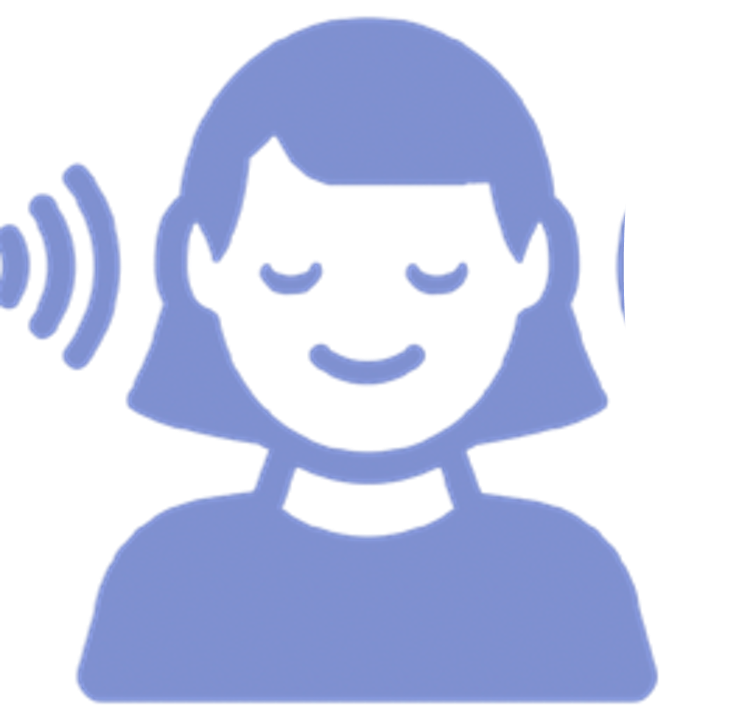 𐴊𐴞𐴥𐴘𐴝𐴥𐴕𐴊𐴞𐴥 𐴉𐴟𐴥𐴕𐴡𐴥

𐴔𐴝𐴕𐴟𐴙𐴐𐴢 𐴒𐴟𐴥𐴝𐴌 𐴇𐴡𐴃𐴝𐴥𐴌 𐴕𐴡𐴎𐴡𐴌𐴞𐴘𐴝 𐴀𐴝𐴌 𐴀𐴠𐴇𐴠𐴏𐴝𐴥𐴏𐴢 𐴀𐴡𐴌𐴠𐴥 𐴁𐴡𐴥𐴓𐴧𐴝 𐴏𐴡𐴥𐴘𐴞 𐴏𐴡𐴥𐴘𐴞𐴥 𐴑𐴟𐴐𐴞𐴥𐴐𐴢 𐴒𐴡𐴌𐴡𐴥 |
𐴃𐴝𐴌𐴝𐴥𐴌𐴠𐴥 𐴇𐴡𐴘𐴃𐴡𐴥 𐴊𐴡 |
𐴊𐴞𐴥𐴘𐴝𐴕 𐴓𐴡𐴌𐴠𐴊𐴠 𐴅𐴞𐴕𐴞𐴥𐴏𐴢 𐴀𐴡𐴑𐴧𐴡𐴥𐴓 𐴓𐴝𐴌𐴞 𐴉𐴠𐴥𐴓𐴡|
𐴃𐴟𐴣𐴚 𐴕𐴞𐴎𐴠 𐴇𐴡𐴥𐴓𐴡𐴐𐴢, 𐴉𐴡𐴦𐴌 𐴀𐴝𐴌 𐴕𐴞𐴌𐴡𐴓 𐴃𐴝𐴥𐴑𐴡𐴥|
[Speaker Notes: 𐴉𐴟𐴙𐴓𐴝𐴥, 𐴊𐴞𐴥𐴘𐴝𐴥𐴕𐴊𐴞𐴥 𐴉𐴟𐴥𐴕𐴡𐴥|
𐴔𐴝𐴕𐴟𐴙𐴐𐴢 𐴒𐴟𐴥𐴝𐴌 𐴇𐴡𐴃𐴝𐴥𐴌 𐴕𐴡𐴎𐴡𐴌𐴞𐴘𐴝 𐴀𐴝𐴌 𐴀𐴠𐴇𐴠𐴏𐴝𐴥𐴏𐴢 𐴀𐴡𐴌𐴠𐴥 𐴁𐴟𐴎𐴞𐴥 𐴁𐴡𐴥𐴓𐴧𐴝 𐴏𐴡𐴥𐴘𐴞 𐴏𐴡𐴥𐴘𐴞𐴥 𐴑𐴟𐴐𐴞𐴥𐴐𐴢 𐴒𐴡𐴌𐴡𐴥 |
𐴃𐴝𐴌𐴝𐴥𐴌𐴠𐴥 𐴇𐴡𐴘𐴃𐴡𐴥 𐴊𐴡, 𐴃𐴝𐴌𐴝𐴥𐴃𐴧𐴟𐴥 𐴇𐴡𐴘𐴧𐴝𐴥 𐴀𐴡𐴦 𐴉𐴝𐴕 𐴏𐴟𐴂 𐴃𐴝𐴥𐴑𐴡| 
𐴊𐴞𐴥𐴘𐴝𐴕 𐴓𐴡𐴌𐴠𐴊𐴠 𐴅𐴞𐴕𐴞𐴥𐴏𐴢 𐴀𐴡𐴑𐴧𐴡𐴥𐴓 𐴓𐴝𐴌𐴞 𐴉𐴠𐴥𐴓𐴡| 𐴀𐴠𐴥𐴌𐴠 𐴁𐴞𐴐𐴞𐴥 𐴀𐴟𐴎𐴡𐴌 𐴕𐴞𐴑𐴞𐴥؟ 𐴀𐴠𐴑𐴧𐴝𐴥 𐴕𐴞𐴎𐴝𐴔 𐴎𐴝𐴒𐴝𐴃 𐴎𐴝𐴘 𐴉𐴝𐴌𐴞𐴁𐴝𐴥𐴕𐴠𐴥؟]
𐴃𐴡𐴂𐴑𐴝 𐴲
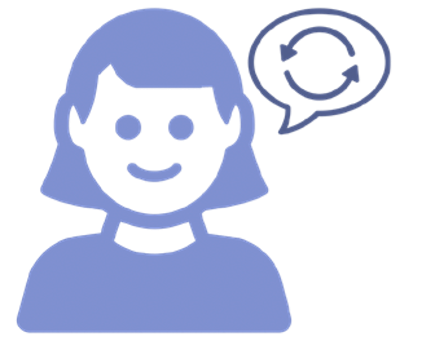 𐴊𐴟𐴖𐴝𐴥𐴌𐴡𐴥

𐴔𐴝𐴕𐴟𐴙𐴐𐴢 𐴒𐴟𐴥𐴝 𐴘𐴠 𐴇𐴡𐴘𐴧𐴠𐴥𐴊𐴠𐴥 𐴀𐴝𐴇𐴝𐴥𐴔 𐴇𐴡𐴥𐴁𐴡𐴥𐴌 𐴒𐴝𐴕 𐴀𐴝𐴌 𐴀𐴝𐴇𐴝𐴥𐴔 𐴇𐴡𐴃𐴝𐴥 𐴒𐴟𐴥𐴕 𐴊𐴟𐴖𐴝𐴥𐴌𐴡𐴥|

𐴀𐴡𐴏𐴧𐴠𐴥 𐴃𐴟𐴣𐴚 𐴕𐴡𐴥 𐴁𐴟𐴎𐴡𐴊𐴠𐴥 𐴑𐴠𐴏𐴧𐴟𐴥 𐴃𐴝𐴥𐴑𐴞𐴥𐴓𐴠, 𐴏𐴝𐴥𐴉𐴢 𐴒𐴡𐴌𐴞𐴥 𐴓𐴡|
[Speaker Notes: 𐴊𐴟𐴏𐴝𐴥𐴌𐴝𐴥, 𐴃𐴝𐴌𐴝𐴥 𐴇𐴡𐴦𐴌 𐴊𐴠 𐴇𐴡𐴃𐴝𐴥 𐴌𐴠𐴥 𐴊𐴟𐴖𐴝𐴥𐴌𐴡𐴥| 
𐴔𐴝𐴕𐴟𐴙𐴐𐴢 𐴒𐴟𐴥𐴝 𐴘𐴠 𐴇𐴡𐴘𐴧𐴠𐴥𐴊𐴠𐴥 𐴀𐴝𐴇𐴝𐴥𐴔 𐴇𐴡𐴥𐴁𐴡𐴥𐴌 𐴒𐴝𐴕 𐴀𐴝𐴌 𐴀𐴝𐴇𐴝𐴥𐴔 𐴇𐴡𐴃𐴝𐴥 𐴒𐴟𐴥𐴕 𐴊𐴟𐴖𐴝𐴥𐴌𐴡𐴥| 

𐴔.𐴓- "𐴃𐴟𐴣𐴌𐴃𐴟𐴥 𐴇𐴝𐴔 𐴀𐴝𐴎𐴝𐴥𐴁 𐴀𐴡𐴘𐴧𐴠𐴥 𐴊𐴠𐴥 𐴀𐴡𐴃𐴧𐴡𐴥𐴃 𐴃𐴟𐴝𐴣𐴌 𐴉𐴟𐴖𐴝𐴣𐴕𐴡𐴥𐴌𐴡𐴥 𐴏𐴡𐴦𐴓𐴝𐴥 𐴉𐴡𐴌𐴠 𐴁𐴡𐴓𐴞 𐴇𐴡𐴦𐴌𐴊𐴠𐴥 𐴀𐴠𐴥𐴌𐴞|]
𐴃𐴡𐴂𐴑𐴝 𐴳
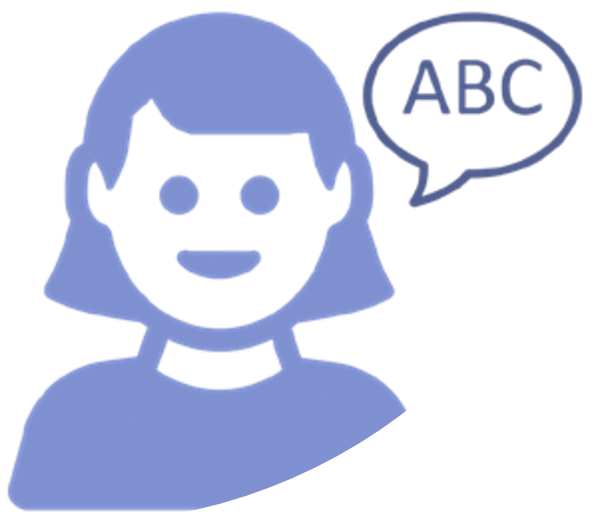 𐴃𐴟𐴣𐴚 𐴁𐴟𐴎𐴞𐴥 𐴉𐴝𐴘𐴧𐴡𐴥 𐴊𐴠𐴥 𐴀𐴞𐴦𐴕 𐴀𐴝𐴈𐴠𐴥𐴌𐴞𐴃𐴧𐴟𐴥 𐴔𐴟𐴄 𐴒𐴡𐴌𐴞𐴥 𐴓𐴡

𐴔𐴝𐴕𐴟𐴙𐴐𐴢 𐴒𐴟𐴥𐴝 𐴘𐴠 𐴇𐴡𐴘𐴧𐴠𐴥 𐴊𐴠𐴥 𐴀𐴝𐴇𐴝𐴥𐴔 𐴇𐴡𐴃𐴝𐴥 𐴒𐴟𐴥𐴕𐴡𐴥𐴌𐴠𐴥  𐴀𐴞𐴥𐴁𐴝𐴌𐴠𐴥 𐴀𐴝𐴁𐴧𐴝𐴌 𐴇𐴡𐴘-𐴇𐴡𐴘 𐴇𐴡𐴥𐴘𐴧𐴝𐴓 𐴊𐴡𐴥| 𐴃𐴝𐴦𐴑𐴠𐴥 𐴃𐴟𐴣𐴚 𐴇𐴡𐴃𐴝𐴥 𐴁𐴞𐴒𐴧𐴟𐴥𐴕 𐴉𐴟𐴥𐴙𐴕𐴧𐴡 𐴀𐴝𐴌 𐴁𐴟𐴙𐴆𐴧𐴡𐴥 𐴊𐴠𐴥 𐴘𐴞𐴝𐴕 𐴀𐴞𐴥𐴃𐴝𐴌𐴝𐴢 𐴎𐴝𐴕𐴠𐴉𐴝𐴥𐴕|
𐴃𐴝𐴌𐴝𐴥 𐴀𐴠𐴥 𐴇𐴝𐴦𐴓𐴡𐴥𐴃𐴡𐴥𐴃 𐴔𐴝𐴦𐴏𐴟𐴥𐴏𐴢 𐴒𐴡𐴙𐴅𐴧𐴠𐴥 𐴊𐴠𐴥 𐴀𐴞𐴦𐴕 𐴇𐴡𐴦𐴕𐴡𐴥𐴌 𐴃𐴟𐴥𐴖𐴝𐴥𐴌𐴡𐴥 𐴃𐴝𐴌𐴝𐴥 𐴇𐴡𐴘𐴧𐴠𐴥 𐴊𐴠𐴥 𐴇𐴡𐴃𐴝𐴥 𐴒𐴟𐴥𐴕 𐴇𐴡𐴦| 
𐴃𐴝𐴌𐴝𐴥𐴌𐴠𐴥 𐴘𐴝𐴥 𐴃𐴝𐴌𐴝𐴥𐴌 𐴇𐴝𐴦𐴓𐴡𐴃𐴡𐴥𐴌𐴠 𐴉𐴝𐴙𐴏𐴝𐴓𐴝 𐴑𐴝𐴌𐴞 𐴕𐴡 𐴒𐴡𐴙𐴅𐴦𐴡𐴥|
[Speaker Notes: 𐴀𐴝𐴈𐴠𐴥𐴌𐴡𐴃𐴧𐴞𐴥𐴕, 𐴃𐴟𐴣𐴘  𐴀𐴠 𐴇𐴡𐴃𐴝𐴥 𐴟𐴖𐴝𐴥𐴃𐴧𐴟𐴥𐴕 𐴁𐴟𐴎𐴞𐴥 𐴉𐴝𐴘𐴧𐴡𐴥 𐴊𐴠𐴥 𐴀𐴞𐴦𐴕 𐴀𐴝𐴈𐴠𐴥𐴌𐴞𐴃𐴧𐴟𐴥 𐴔𐴟𐴄 𐴒𐴡𐴌𐴞𐴥 𐴓𐴡|

𐴔𐴝𐴕𐴟𐴙𐴐𐴢 𐴒𐴟𐴥𐴝 𐴘𐴠 𐴇𐴡𐴘𐴧𐴠𐴥 𐴊𐴠𐴥 𐴀𐴝𐴇𐴝𐴥𐴔 𐴇𐴡𐴃𐴝𐴥 𐴒𐴟𐴥𐴕𐴡𐴥𐴌𐴠𐴥  𐴀𐴞𐴥𐴁𐴝𐴌𐴠𐴥 𐴀𐴝𐴁𐴧𐴝𐴌 𐴇𐴡𐴘-𐴇𐴡𐴘 𐴇𐴡𐴥𐴘𐴧𐴝𐴓 𐴊𐴡𐴥| 𐴃𐴝𐴦𐴑𐴠𐴥 𐴃𐴟𐴣𐴚 𐴇𐴡𐴃𐴝𐴥 𐴁𐴞𐴒𐴧𐴟𐴥𐴕 𐴉𐴟𐴥𐴙𐴕𐴧𐴡 𐴀𐴝𐴌 𐴁𐴟𐴙𐴆𐴧𐴡𐴥 𐴊𐴠𐴥 𐴘𐴞𐴝𐴕 𐴀𐴞𐴥𐴃𐴝𐴌𐴝𐴢 𐴎𐴝𐴕𐴠𐴉𐴝𐴥𐴕|
𐴔𐴠𐴏𐴝𐴦𐴓- " 𐴃𐴟𐴣𐴘 𐴀𐴠𐴇𐴡𐴥𐴕 𐴇𐴡𐴘𐴧𐴡𐴥 𐴊𐴠𐴥 𐴀𐴠𐴥𐴌𐴠 ,  𐴃𐴟𐴣𐴘 (𐴃𐴝𐴌𐴝𐴥 𐴇𐴡𐴘𐴧𐴠𐴥 𐴊𐴠𐴥 𐴔𐴟𐴄 𐴇𐴡𐴃𐴝𐴥) 𐴓𐴝𐴥 𐴁𐴞𐴐𐴞𐴥 𐴏𐴞𐴕𐴃𐴝 𐴒𐴡𐴌𐴡𐴥𐴌 𐴁𐴡𐴓𐴞𐴥 𐴀𐴝𐴣𐴘 𐴃𐴟𐴎𐴞𐴥 𐴉𐴝𐴅𐴧𐴞𐴥| 𐴀𐴠𐴥𐴕 𐴕𐴡𐴥𐴕𐴠𐴥؟

𐴃𐴝𐴌𐴝𐴥 𐴀𐴠𐴥 𐴇𐴝𐴦𐴓𐴡𐴥𐴃𐴡𐴥𐴃 𐴔𐴝𐴦𐴏𐴟𐴥𐴏𐴢 𐴒𐴡𐴙𐴅𐴧𐴠𐴥 𐴊𐴠𐴥 𐴀𐴞𐴦𐴕 𐴇𐴡𐴦𐴕𐴡𐴥𐴌 𐴃𐴟𐴥𐴖𐴝𐴥𐴌𐴡𐴥 𐴃𐴝𐴌𐴝𐴥 𐴇𐴡𐴘𐴧𐴠𐴥 𐴊𐴠𐴥 𐴇𐴡𐴃𐴝𐴥 𐴒𐴟𐴥𐴕 𐴇𐴡𐴦| (𐴔.𐴓- 𐴀𐴠𐴕 𐴕𐴡𐴇𐴡𐴘𐴧𐴡𐴥 𐴊𐴠𐴥𐴑𐴞𐴥: " 𐴃𐴟𐴣𐴘 𐴁𐴞𐴐𐴞𐴥 𐴏𐴡𐴥𐴔𐴝 𐴀𐴝𐴌𐴊𐴠𐴥 𐴋𐴡𐴌 𐴔𐴡𐴇𐴏𐴟𐴥𐴏 𐴒𐴡𐴌𐴞𐴥𐴁𐴝𐴥|"  )]
𐴘𐴝𐴦𐴃 𐴌𐴝𐴑𐴞𐴥𐴘𐴡𐴥:
𐴇𐴡𐴃𐴝𐴥 𐴀𐴝𐴌 𐴃𐴝𐴦𐴓𐴟𐴑𐴝𐴃 𐴀𐴠𐴕 𐴒𐴡𐴌𐴞𐴥 𐴒𐴡𐴌𐴞𐴥𐴁𐴝𐴥𐴊𐴠 𐴑𐴞𐴥 𐴃𐴝𐴌𐴝𐴥𐴌 𐴌𐴡𐴏𐴡𐴥𐴔, 𐴁𐴡𐴙𐴐𐴢, 𐴔𐴡𐴊𐴧𐴝-𐴔𐴞𐴘𐴝𐴓𐴞 𐴀𐴝𐴌𐴊𐴠 𐴊𐴡𐴥𐴔𐴡𐴥 𐴓𐴡𐴘 𐴓𐴝𐴙𐴑𐴧𐴝𐴥 𐴀𐴡𐴥𐴉𐴝𐴕 𐴀𐴝𐴌 𐴀𐴞𐴎𐴧𐴡𐴃𐴧𐴝 𐴘𐴡𐴥 𐴀𐴡𐴥𐴉𐴝𐴕𐴢|
𐴐𐴟𐴂𐴢 𐴃𐴝𐴥𐴑𐴞𐴥𐴁𐴝𐴥𐴌 𐴔𐴟𐴗𐴑𐴝 𐴊𐴡 𐴀𐴝𐴌 𐴃𐴝𐴌𐴝𐴥 𐴎𐴠𐴇𐴡𐴥𐴕 𐴃𐴡𐴘𐴝𐴌 𐴀𐴡𐴥 𐴇𐴡𐴘 𐴃𐴡𐴥 𐴊𐴡|
𐴀𐴞𐴥𐴃𐴝𐴌𐴝𐴥𐴌𐴠𐴥 𐴇𐴡𐴃𐴝𐴥 𐴇𐴡𐴘 𐴁𐴡𐴓𐴧𐴝𐴥 𐴏𐴝𐴂 𐴕𐴡𐴊𐴞𐴘𐴡𐴥, 𐴀𐴡𐴏𐴧𐴠𐴥 𐴃𐴝𐴌𐴝𐴥 𐴇𐴡𐴘 𐴃𐴡𐴥 𐴕𐴡 𐴏𐴝𐴦𐴌 𐴊𐴠𐴥 𐴀𐴡𐴥𐴘𐴓𐴠|
[Speaker Notes: 𐴔𐴡𐴕𐴡𐴃 𐴌𐴝𐴙𐴑𐴧𐴡𐴥| 
𐴎𐴠𐴇𐴡𐴥𐴕 𐴀𐴡𐴙𐴕𐴧𐴡 𐴎𐴡𐴕𐴡𐴌𐴠𐴥 𐴀𐴠 𐴀𐴝𐴊𐴡𐴁 𐴓𐴡𐴘 𐴔𐴡𐴊𐴡𐴃 𐴒𐴡𐴌𐴞𐴥𐴁𐴝𐴥, 𐴀𐴞𐴝𐴕 𐴇𐴝𐴥𐴄𐴞𐴥 𐴒𐴡𐴙𐴅𐴧𐴡𐴥 𐴊𐴠 𐴑𐴞𐴥 𐴃𐴝𐴌𐴝𐴥𐴌 𐴁𐴡𐴐, 𐴌𐴡𐴏𐴡𐴥𐴔, 𐴊𐴡𐴥𐴌𐴔𐴡 𐴀𐴝𐴌𐴊𐴠 𐴔𐴡𐴊𐴧𐴝-𐴔𐴞𐴘𐴝𐴓𐴞𐴌 𐴀𐴟𐴘𐴌𐴠 𐴓𐴝𐴙𐴑𐴧𐴝𐴥 𐴀𐴡𐴥𐴉𐴝𐴕 𐴇𐴡𐴃𐴝𐴥 𐴇𐴡𐴘 𐴁𐴡𐴥𐴓𐴧𐴝𐴥 𐴀𐴝𐴌 𐴃𐴝𐴦𐴓𐴧𐴟𐴑 𐴒𐴡𐴌𐴞𐴥 𐴁𐴡𐴥𐴓𐴧𐴝𐴥|
𐴃𐴝𐴌𐴝𐴥 𐴕𐴞𐴎𐴝𐴥𐴔 𐴃𐴝𐴥𐴑𐴞𐴥𐴓𐴠𐴥 𐴕𐴞𐴎𐴝𐴥𐴔 𐴃𐴝𐴙𐴃𐴡𐴥 𐴔𐴡𐴘𐴑𐴝 𐴊𐴡, 𐴎𐴠𐴇𐴡𐴥𐴕 𐴃𐴝𐴌𐴝𐴥 𐴃𐴡𐴌𐴝𐴌 𐴀𐴡𐴥 𐴘𐴝𐴥 𐴇𐴡𐴃𐴝𐴥 𐴇𐴡𐴘𐴃𐴡𐴥 𐴊𐴡|
𐴀𐴝𐴌𐴡𐴥, 𐴀𐴞𐴥𐴃𐴝𐴌𐴝𐴥 𐴇𐴡𐴃𐴝𐴥 𐴇𐴡𐴘 𐴃𐴡𐴥 𐴕𐴡𐴏𐴝𐴘 𐴓𐴠 𐴁𐴡𐴓𐴝𐴎𐴟𐴌𐴞 𐴕𐴡𐴒𐴡𐴅𐴧𐴡𐴥|]
𐴁𐴝𐴥𐴑 𐴲
𐴲.𐴳 𐴔𐴡𐴊𐴡𐴃𐴒𐴝𐴌 𐴇𐴟𐴖𐴝𐴥-𐴁𐴟𐴓𐴝: 𐴊𐴟𐴌𐴡𐴥𐴃𐴧𐴟𐴥 𐴃𐴝𐴦𐴘 𐴔𐴡𐴊𐴡𐴃 𐴒𐴡𐴌𐴡𐴥𐴕
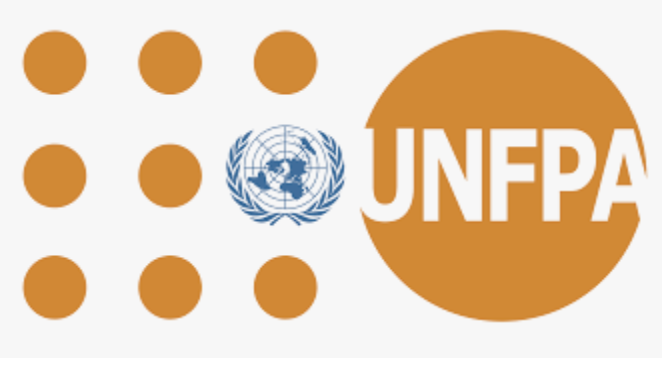 [Speaker Notes: 𐴃𐴟𐴣𐴘 𐴊𐴟𐴌𐴡𐴥𐴃𐴧𐴟𐴥 𐴁𐴝𐴥𐴑𐴞𐴥 𐴑𐴠𐴕 𐴒𐴡𐴌𐴞𐴥 𐴔𐴡𐴊𐴡𐴃 𐴏𐴝𐴥𐴇𐴝𐴌𐴝𐴥 𐴒𐴡𐴌𐴞𐴥 𐴉𐴝𐴌𐴞𐴁𐴝𐴥𐴊𐴠𐴥 𐴀𐴞𐴝𐴕 𐴀𐴠𐴁𐴝𐴓𐴝 𐴀𐴝𐴣𐴌𐴝𐴥 𐴏𐴝𐴦𐴘]
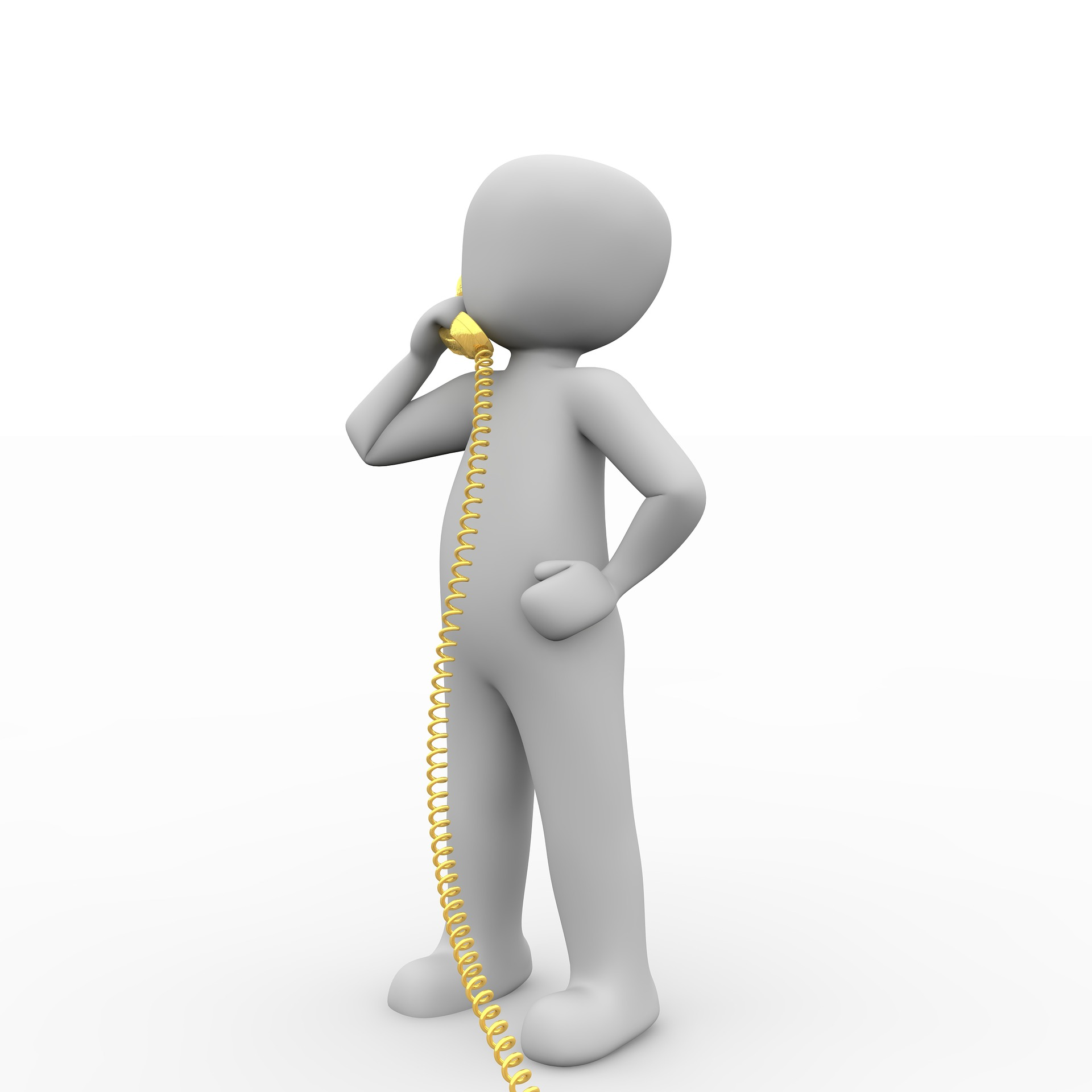 𐴎𐴠 𐴀𐴡𐴃𐴧𐴡𐴥𐴃 𐴊𐴟𐴌𐴡𐴥𐴃𐴧𐴟𐴥 𐴃𐴝𐴥𐴑𐴞𐴥 𐴇𐴟𐴖𐴝𐴥-𐴁𐴟𐴓𐴝 𐴒𐴡𐴌𐴞𐴥𐴁𐴝𐴥 (𐴔.𐴓- 𐴉𐴟𐴥𐴕 𐴓𐴡𐴥𐴘 )
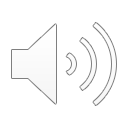 [Speaker Notes: 𐴁𐴝𐴎𐴟𐴁𐴝𐴌 𐴀𐴠𐴦𐴕𐴡𐴥 𐴃𐴝𐴘 𐴁𐴡𐴊𐴠𐴥 𐴑𐴞𐴥 𐴃𐴝𐴣𐴌 𐴃𐴟𐴥 𐴊𐴟𐴌𐴡𐴥𐴃𐴧𐴟𐴥 𐴃𐴝𐴥𐴑𐴞𐴥 𐴔𐴝𐴊𐴡𐴃 𐴒𐴡𐴌𐴝𐴥 𐴉𐴡𐴌𐴠(𐴔.𐴓- 𐴉𐴟𐴥𐴕𐴡𐴌 𐴀𐴟𐴗𐴌𐴠)| 𐴀𐴞𐴥𐴝𐴕 𐴔𐴝𐴕𐴞𐴦 𐴃𐴟𐴣𐴌 𐴇𐴝𐴥𐴔𐴊𐴡𐴥𐴌𐴋𐴞 𐴀𐴝𐴌𐴊𐴠 𐴁𐴟𐴏 𐴊𐴝𐴇𐴝𐴥𐴘 𐴁𐴡𐴥𐴓𐴧𐴝 𐴃𐴝𐴣𐴌 𐴒𐴝𐴦𐴌 𐴓𐴡𐴌𐴝-𐴏𐴡𐴌𐴝 𐴀𐴝𐴌𐴊𐴠 𐴔𐴟𐴑𐴡𐴥𐴌  𐴀𐴝𐴓𐴝𐴔𐴡𐴃𐴡𐴌𐴠𐴥 𐴎𐴝𐴇𐴠𐴥𐴌 𐴒𐴡𐴌𐴞𐴥 𐴕𐴡𐴉𐴝𐴌𐴞𐴥𐴁𐴝𐴥| 𐴃𐴟𐴝𐴣𐴃𐴟𐴥 𐴉𐴟𐴌𐴝𐴏𐴧𐴝𐴂 𐴔𐴟𐴑𐴡𐴥𐴌 𐴇𐴡𐴃𐴝𐴥𐴌 𐴀𐴟𐴗𐴌𐴠𐴥 𐴄𐴞𐴑𐴞𐴃𐴝𐴦 𐴉𐴡𐴌𐴞𐴁𐴡𐴥| 𐴀𐴠𐴕 𐴇𐴝𐴦𐴓𐴡𐴃𐴡𐴥𐴃 𐴔𐴝𐴎𐴠𐴥 𐴐𐴞𐴏 𐴀𐴞𐴕 𐴔𐴡𐴕𐴡𐴃 𐴌𐴝𐴑𐴡𐴥𐴕 𐴀𐴝𐴌 𐴀𐴠 𐴇𐴡𐴃𐴝𐴥 𐴒𐴟𐴥𐴕 𐴔𐴝𐴕𐴡𐴕𐴝𐴥𐴕 𐴎𐴡𐴌𐴟𐴌𐴞|]
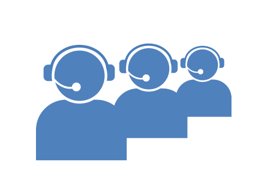 𐴉𐴟𐴥𐴕 𐴓𐴡𐴘 𐴇𐴡𐴃𐴝𐴥 𐴇𐴡𐴘 𐴁𐴝𐴙𐴐𐴧𐴡𐴥𐴃 𐴀𐴝𐴌 𐴀𐴠𐴑 𐴊𐴝𐴥𐴑𐴡𐴥𐴌 𐴔𐴡𐴕𐴐𐴠𐴥 𐴇𐴡𐴘 𐴃𐴡𐴥 𐴏𐴝𐴦𐴌𐴊𐴠 𐴎𐴟𐴁𐴝𐴕 𐴀𐴡𐴌𐴠𐴥 𐴀𐴝𐴒𐴠 𐴃𐴝𐴦𐴑𐴞𐴥𐴃 𐴒𐴡𐴌𐴡𐴥| 𐴎𐴡𐴌𐴟𐴌𐴡𐴃 𐴀𐴡𐴥𐴘 𐴓𐴠𐴥 𐴊𐴟𐴖𐴝𐴥𐴆𐴞𐴥 𐴀𐴠𐴑 𐴎𐴡𐴕𐴡𐴌𐴠𐴥 𐴘𐴡𐴥 𐴉𐴟𐴥𐴕 𐴑𐴡𐴦𐴓𐴡𐴥𐴃 𐴃𐴝𐴦𐴓𐴟𐴑 𐴒𐴡𐴌𐴡𐴥| 
𐴉𐴟𐴥𐴕𐴡𐴥𐴃 𐴇𐴡𐴃𐴝𐴥 𐴇𐴡𐴘𐴁𐴝𐴙𐴐𐴧𐴡𐴥𐴃 𐴀𐴝𐴌 𐴀𐴠𐴑 𐴊𐴝𐴥𐴑𐴡𐴥𐴌 𐴇𐴡𐴃𐴝𐴥 𐴃𐴟𐴣𐴚 𐴐𐴟𐴥𐴊𐴡𐴥𐴌 𐴒𐴡𐴌𐴞𐴥 𐴕𐴡 𐴁𐴟𐴎𐴞𐴥𐴓𐴠 𐴃𐴟𐴙𐴅𐴧𐴡𐴥𐴉𐴝𐴥𐴕 𐴒𐴡𐴌𐴞𐴥 𐴕𐴃𐴝𐴥𐴙𐴑𐴧𐴡𐴥, 𐴏𐴝𐴥𐴉 𐴒𐴡𐴌𐴞𐴥 𐴁𐴟𐴎𐴡𐴥𐴉𐴝𐴥𐴕 𐴉𐴟𐴏𐴝𐴥𐴌 𐴓𐴡. 

𐴔.𐴓- "𐴃𐴟𐴣𐴘 𐴑𐴞 𐴇𐴡𐴘 𐴃𐴡𐴥 𐴏𐴝𐴘𐴡𐴥 𐴊𐴠 𐴁𐴟𐴎𐴞𐴥 𐴕𐴡 𐴉𐴝𐴙𐴓𐴧𐴝𐴥𐴔. 𐴀𐴝𐴁𐴝𐴌 𐴀𐴠𐴑𐴧𐴝𐴥 𐴏𐴝𐴥𐴉 𐴒𐴡𐴌𐴞𐴥 𐴇𐴡𐴦𐴕𐴝𐴥 ؟"
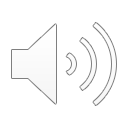 [Speaker Notes: 𐴉𐴟𐴥𐴕 𐴓𐴡𐴘 𐴇𐴡𐴃𐴝𐴥 𐴇𐴡𐴘 𐴁𐴝𐴙𐴐𐴧𐴡𐴥𐴃 𐴀𐴝𐴌 𐴀𐴠𐴑 𐴊𐴝𐴥𐴑𐴡𐴥𐴌 𐴔𐴡𐴕𐴐𐴠𐴥 𐴇𐴡𐴘 𐴃𐴡𐴥 𐴏𐴝𐴦𐴌𐴊𐴠 𐴎𐴟𐴁𐴝𐴕 𐴀𐴡𐴌𐴠𐴥 𐴀𐴝𐴒𐴠 𐴃𐴝𐴦𐴑𐴞𐴥𐴃 𐴒𐴡𐴌𐴡𐴥| 𐴎𐴡𐴌𐴟𐴌𐴡𐴃 𐴀𐴡𐴥𐴘 𐴓𐴠𐴥 𐴊𐴟𐴖𐴝𐴥𐴆𐴞𐴥 𐴀𐴠𐴑 𐴎𐴡𐴕𐴡𐴌𐴠𐴥 𐴘𐴡𐴥 𐴉𐴟𐴥𐴕 𐴑𐴡𐴦𐴓𐴡𐴥𐴃 𐴃𐴝𐴦𐴓𐴟𐴑 𐴒𐴡𐴌𐴡𐴥| 
𐴉𐴟𐴥𐴕𐴡𐴥𐴃 𐴇𐴡𐴃𐴝𐴥 𐴇𐴡𐴘𐴁𐴝𐴙𐴐𐴧𐴡𐴥𐴃 𐴀𐴝𐴌 𐴀𐴠𐴑 𐴊𐴝𐴥𐴑𐴡𐴥𐴌 𐴇𐴡𐴃𐴝𐴥 𐴃𐴟𐴣𐴚 𐴐𐴟𐴥𐴕𐴊𐴡𐴥𐴌 𐴒𐴡𐴌𐴞𐴥 𐴕𐴡 𐴁𐴟𐴎𐴞𐴥𐴓𐴠 𐴁𐴟𐴙𐴅𐴧𐴡𐴥𐴉𐴝𐴥𐴕 𐴒𐴡𐴌𐴞𐴥 𐴕𐴃𐴝𐴥𐴙𐴑𐴧𐴡𐴥, 𐴎𐴠𐴇𐴡𐴕𐴡𐴥 𐴀𐴡𐴁𐴟𐴎𐴝𐴥 𐴇𐴡𐴃𐴝𐴥𐴌𐴠𐴥 𐴏𐴝𐴥𐴉 𐴒𐴡𐴌𐴞𐴥 𐴁𐴟𐴎𐴡𐴥𐴉𐴝𐴥𐴕 𐴉𐴟𐴏𐴝𐴥𐴌 𐴓𐴡. 

𐴔.𐴓- "𐴃𐴟𐴣𐴘 𐴑𐴞 𐴇𐴡𐴘 𐴃𐴡𐴥 𐴏𐴝𐴘𐴡𐴥 𐴊𐴠 𐴁𐴟𐴎𐴞𐴥 𐴕𐴡 𐴉𐴝𐴙𐴓𐴧𐴝𐴥𐴔. 𐴀𐴝𐴁𐴝𐴌 𐴀𐴠𐴑𐴧𐴝𐴥 𐴑𐴟𐴥𐴓𐴞𐴑𐴝𐴓𐴞𐴥 𐴒𐴡𐴌𐴞𐴥 𐴇𐴡𐴦𐴕𐴝𐴥 ؟]
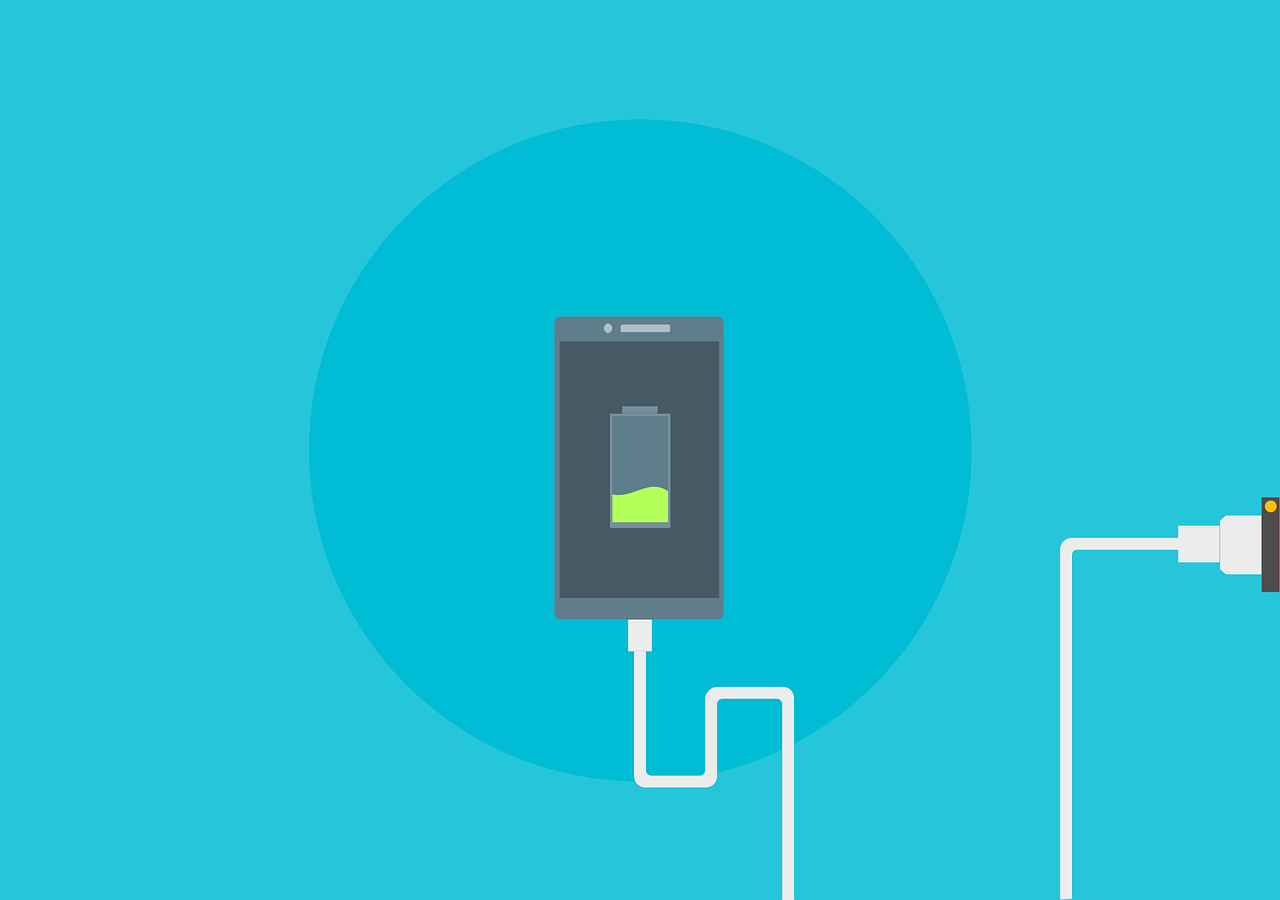 𐴊𐴟𐴌𐴡𐴥𐴃𐴧𐴟𐴥 𐴃𐴝𐴦𐴘 𐴔𐴡𐴊𐴡𐴃 𐴒𐴡𐴙𐴃𐴧𐴠𐴥 𐴃𐴟𐴣𐴚 𐴀𐴝𐴌 𐴃𐴟𐴣𐴚 𐴉𐴟𐴥𐴕 𐴒𐴡𐴌𐴡𐴌 𐴊𐴠 𐴀𐴞𐴥𐴁𐴝 𐴐𐴡𐴥 𐴊𐴟𐴕𐴞𐴥 𐴎𐴡𐴥𐴕 𐴇𐴝𐴔𐴞𐴐𐴝𐴥 𐴃𐴡𐴘𐴝𐴌 𐴃𐴝𐴥𐴑𐴡𐴥𐴕 𐴁𐴝𐴥𐴓𐴝|
𐴃𐴝𐴌𐴝𐴥𐴃𐴧𐴟𐴥 𐴃𐴟𐴝𐴥𐴣𐴌 𐴓𐴡𐴘 𐴇𐴡𐴃𐴝𐴥 𐴇𐴡𐴘 𐴃𐴠 𐴉𐴟𐴌𐴝𐴉𐴟𐴌𐴞 𐴄𐴝𐴙𐴔 𐴀𐴝𐴏𐴠 𐴑𐴞 𐴕𐴝𐴘 𐴇𐴝𐴥𐴄𐴞 𐴒𐴡𐴌𐴡| (𐴔.𐴓- 𐴉𐴟𐴥𐴕 𐴀𐴡𐴃 𐴄𐴞𐴚𐴝 𐴃𐴝𐴥𐴑𐴝, 𐴉𐴟𐴥𐴕 𐴀𐴡𐴃 𐴐𐴝𐴦𐴏𐴢 𐴃𐴝𐴥𐴑𐴝𐴥)
𐴃𐴝𐴌𐴝𐴥 𐴐𐴟𐴥𐴌𐴟 𐴒𐴡𐴌𐴞𐴥 𐴉𐴟𐴥𐴕 𐴒𐴡𐴙𐴅𐴧𐴠 𐴊𐴠𐴥 𐴀𐴡𐴘 𐴓𐴠 𐴀𐴞𐴥𐴃𐴝𐴌𐴝𐴥𐴌 𐴀𐴠𐴎𐴝𐴅𐴡𐴃 𐴓𐴡𐴘 𐴉𐴟𐴕 𐴀𐴡𐴌 𐴓𐴔𐴁𐴡𐴥𐴌 𐴎𐴡𐴔𐴝𐴇𐴡𐴃 𐴒𐴡𐴌𐴞𐴥 𐴉𐴝𐴌𐴞𐴁𐴝𐴥| 𐴃𐴡𐴘𐴓𐴠 𐴎𐴡𐴞 𐴑𐴡𐴓 𐴈𐴝𐴍𐴞 𐴎𐴝𐴒𐴡𐴥𐴘 𐴃𐴟𐴣𐴚 𐴀𐴝𐴁𐴧𐴝𐴌 𐴑𐴡𐴓 𐴒𐴡𐴌𐴞𐴥 𐴉𐴝𐴌𐴞𐴁𐴝𐴥|
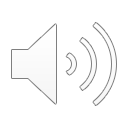 [Speaker Notes: 𐴊𐴟𐴌𐴡𐴥𐴃𐴧𐴟𐴥 𐴃𐴝𐴦𐴘 𐴔𐴡𐴊𐴡𐴃 𐴒𐴡𐴙𐴃𐴧𐴠𐴥 𐴃𐴟𐴣𐴚 𐴀𐴝𐴌 𐴃𐴟𐴣𐴚 𐴉𐴟𐴥𐴕 𐴒𐴡𐴌𐴡𐴌 𐴊𐴠 𐴀𐴞𐴥𐴁𐴝 𐴐𐴡𐴥 𐴊𐴟𐴕𐴞𐴥 𐴎𐴡𐴥𐴕 𐴇𐴝𐴔𐴞𐴐𐴝𐴥 𐴃𐴡𐴘𐴝𐴌 𐴃𐴝𐴥𐴑𐴡𐴥𐴕 𐴁𐴝𐴥𐴓𐴝|
𐴃𐴝𐴌𐴝𐴥𐴃𐴧𐴟𐴥 𐴃𐴟𐴝𐴥𐴣𐴌 𐴓𐴡𐴘 𐴇𐴡𐴃𐴝𐴥 𐴇𐴡𐴘 𐴃𐴠 𐴉𐴟𐴌𐴝𐴉𐴟𐴌𐴞 𐴄𐴝𐴙𐴔 𐴀𐴝𐴏𐴠 𐴑𐴞 𐴕𐴝𐴘 𐴇𐴝𐴥𐴄𐴞 𐴒𐴡𐴌𐴡| (𐴔.𐴓- 𐴉𐴟𐴥𐴕 𐴀𐴡𐴃 𐴄𐴞𐴚𐴝 𐴃𐴝𐴥𐴑𐴝, 𐴉𐴟𐴥𐴕 𐴀𐴡𐴃 𐴐𐴝𐴦𐴏𐴢 𐴃𐴝𐴥𐴑𐴝𐴥)
𐴃𐴝𐴌𐴝𐴥 𐴐𐴟𐴥𐴌𐴟 𐴒𐴡𐴌𐴞𐴥 𐴉𐴟𐴥𐴕 𐴒𐴡𐴙𐴅𐴧𐴠 𐴊𐴠𐴥 𐴀𐴡𐴘 𐴓𐴠 𐴀𐴞𐴥𐴃𐴝𐴌𐴝𐴥𐴌 𐴀𐴠𐴎𐴝𐴅𐴡𐴃 𐴓𐴡𐴘 𐴉𐴟𐴕 𐴀𐴡𐴌 𐴓𐴔𐴁𐴡𐴥𐴌 𐴎𐴡𐴔𐴝𐴇𐴡𐴃 𐴒𐴡𐴌𐴞𐴥 𐴉𐴝𐴌𐴞𐴁𐴝𐴥| 𐴃𐴡𐴘𐴓𐴠 𐴎𐴡𐴞 𐴑𐴡𐴓 𐴈𐴝𐴍𐴞 𐴎𐴝𐴒𐴡𐴥𐴘 𐴃𐴟𐴣𐴚 𐴀𐴝𐴁𐴧𐴝𐴌 𐴑𐴡𐴓 𐴒𐴡𐴌𐴞𐴥 𐴉𐴝𐴌𐴞𐴁𐴝𐴥|

𐴇𐴝𐴦𐴏 𐴒𐴡𐴥𐴌𐴞, 𐴔𐴡𐴊𐴧𐴝-𐴔𐴞𐴘𐴝𐴓𐴞 𐴀𐴟𐴗𐴌𐴠 𐴎𐴟𐴓𐴟𐴥𐴔 𐴀𐴡𐴥𐴘𐴧𐴠𐴥 𐴊𐴠 𐴀𐴠𐴕𐴃𐴟 𐴁𐴝𐴏𐴞 𐴀𐴝𐴏𐴠𐴐𐴧𐴠𐴊𐴠𐴥 𐴔𐴝𐴕𐴟𐴙𐴥𐴐 𐴀𐴡𐴥𐴑𐴧𐴡𐴥𐴓  𐴀𐴡𐴌𐴠𐴥 𐴔𐴡𐴊𐴡𐴃 𐴒𐴡𐴌𐴞𐴥 𐴁𐴝𐴐𐴧𐴡𐴥𐴃, 𐴀𐴝𐴣𐴌𐴝𐴥𐴃𐴧𐴟𐴥𐴕 𐴉𐴟𐴥𐴕 𐴇𐴡𐴃𐴟𐴦𐴕𐴡𐴥𐴃 𐴀𐴝𐴁𐴝𐴌 𐴉𐴞𐴌𐴝𐴘 𐴉𐴝𐴅𐴟𐴔 𐴊𐴠 𐴀𐴞𐴥𐴝𐴕 𐴔𐴡𐴎𐴓𐴟𐴔 𐴀𐴡𐴃𐴧𐴟𐴥 𐴀𐴠𐴎𐴝𐴅𐴡𐴃 𐴓𐴡𐴌 𐴄𐴞𐴑 𐴒𐴡𐴌𐴝𐴥 𐴉𐴡𐴌𐴞𐴁𐴡𐴥|  𐴀𐴡𐴏𐴧𐴠𐴥 𐴉𐴟𐴥𐴕 𐴀𐴝𐴏𐴞𐴔𐴁𐴞𐴃 𐴇𐴝𐴌𐴞 𐴎𐴝𐴌 𐴒𐴡𐴘 𐴊𐴠𐴥 𐴀𐴡𐴥𐴓𐴠 , 𐴃𐴝𐴌𐴝𐴥 𐴃𐴟𐴝𐴣𐴌 𐴓𐴡𐴥𐴘 𐴇𐴡𐴃𐴝𐴥 𐴇𐴡𐴘 𐴃𐴠𐴥 𐴔𐴝𐴇𐴉𐴟𐴏 𐴕𐴝𐴥𐴘 𐴊𐴠𐴥 𐴀𐴞𐴥𐴝𐴕 𐴁𐴟𐴎𐴝𐴥 𐴉𐴡𐴌𐴞𐴁𐴡𐴥| 𐴀𐴠𐴥𐴃𐴟𐴕𐴡𐴥𐴃 𐴃𐴟𐴣𐴘 𐴉𐴟𐴥𐴕 𐴉𐴞𐴌𐴡𐴌 𐴊𐴠𐴥 𐴀𐴡𐴥𐴘𐴓𐴠 𐴃𐴝𐴌𐴝𐴥𐴌𐴠𐴥 𐴀𐴝𐴌𐴡𐴥 𐴔𐴡𐴏𐴞𐴁𐴡𐴃𐴡𐴃 𐴉𐴝𐴥𐴓𐴝𐴘𐴧𐴡𐴥 𐴉𐴝𐴥𐴕 𐴀𐴡𐴥𐴘𐴁𐴡𐴥|]
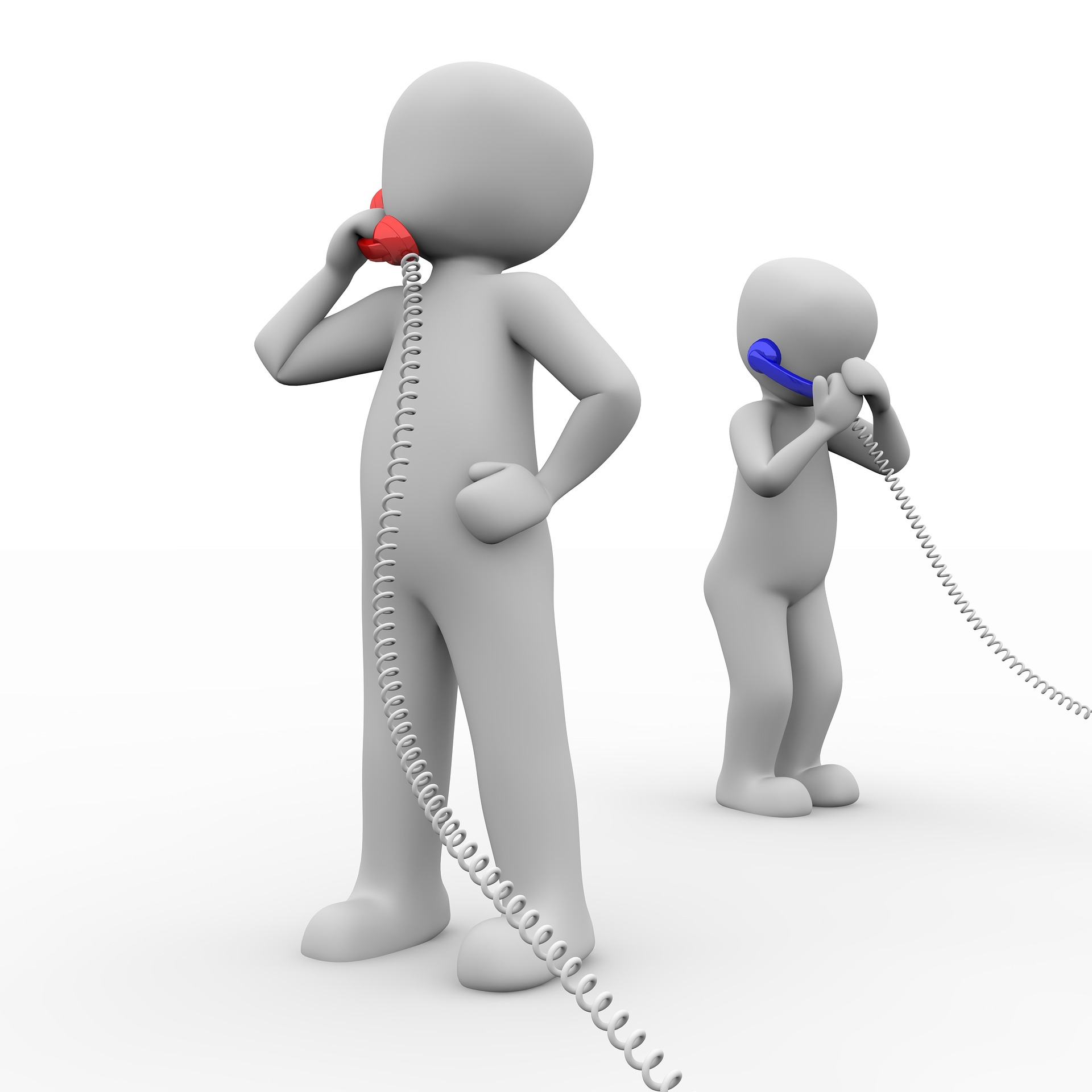 𐴀𐴡𐴏𐴧𐴠𐴥 𐴕𐴝𐴎𐴟𐴑 𐴔𐴝𐴔𐴝𐴓𐴝𐴌 𐴁𐴝𐴁𐴡𐴃𐴠 𐴇𐴡𐴃𐴝𐴥 𐴇𐴡𐴌 𐴊𐴠 𐴀𐴡𐴘 𐴓𐴠 𐴘𐴞𐴝𐴕 𐴇𐴝𐴥𐴄𐴞 𐴒𐴡𐴌𐴡𐴥 𐴊𐴠𐴑𐴞𐴥 𐴔𐴝𐴕𐴟𐴙𐴥𐴐𐴢 𐴒𐴟𐴥𐴝 𐴘𐴠 𐴇𐴡𐴃𐴝𐴥 𐴇𐴡𐴘 𐴉𐴝𐴌𐴞𐴁𐴡 𐴑𐴞𐴥 𐴘𐴝𐴥 𐴕𐴡𐴉𐴝𐴌𐴞𐴤𐴁𐴡|
𐴔.𐴓- " 𐴀𐴝𐴣𐴚 𐴃𐴟𐴝𐴥𐴣𐴌 𐴓𐴡𐴥𐴘 𐴃𐴟𐴝𐴥𐴣𐴌 𐴏𐴠𐴇𐴠𐴥𐴃𐴡𐴥𐴌 𐴏𐴞𐴕𐴃𐴝𐴌 𐴁𐴝𐴦𐴁𐴡𐴃𐴠 𐴇𐴡𐴃𐴝𐴥 𐴇𐴡𐴘𐴃𐴡𐴥 𐴏𐴝𐴙𐴌 𐴊𐴠𐴥 𐴎𐴠𐴥| 𐴃𐴟𐴣𐴚 𐴘𐴝 𐴑𐴟𐴥𐴓𐴞𐴑𐴝𐴓𐴞𐴥 𐴇𐴡𐴃𐴝𐴥 𐴇𐴡𐴘 𐴉𐴝𐴌𐴞𐴁𐴝𐴥 𐴕𐴠𐴥 𐴎𐴠 ؟ 𐴃𐴟𐴣𐴚 𐴉𐴝𐴌𐴞𐴁𐴝𐴥 𐴘𐴝𐴥 𐴕𐴡𐴉𐴝𐴌𐴞𐴥𐴁𐴝𐴥 𐴁𐴝𐴙𐴄𐴧𐴝𐴥𐴃 𐴅𐴟𐴖𐴝𐴁 𐴊𐴞𐴉𐴝𐴌𐴞𐴁𐴝𐴥|
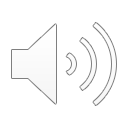 [Speaker Notes: 𐴀𐴡𐴏𐴧𐴠𐴥 𐴕𐴝𐴎𐴟𐴑 𐴔𐴝𐴔𐴝𐴓𐴝𐴌 𐴁𐴝𐴁𐴡𐴃𐴠 𐴇𐴡𐴃𐴝𐴥 𐴇𐴡𐴌 𐴊𐴠 𐴀𐴡𐴘 𐴓𐴠 𐴘𐴞𐴝𐴕 𐴇𐴝𐴥𐴄𐴞 𐴒𐴡𐴌𐴡𐴥 𐴊𐴠𐴑𐴞𐴥 𐴔𐴝𐴕𐴟𐴙𐴥𐴐𐴢 𐴒𐴟𐴥𐴝 𐴘𐴠 𐴇𐴡𐴃𐴝𐴥 𐴇𐴡𐴘 𐴉𐴝𐴌𐴞𐴁𐴡 𐴑𐴞𐴥 𐴘𐴝𐴥 𐴕𐴡𐴉𐴝𐴌𐴞𐴤𐴁𐴡|
𐴔.𐴓- " 𐴀𐴝𐴣𐴚 𐴃𐴟𐴝𐴥𐴣𐴌 𐴓𐴡𐴥𐴘 𐴃𐴟𐴝𐴥𐴣𐴌 𐴏𐴠𐴇𐴠𐴥𐴃𐴡𐴥𐴌 𐴏𐴞𐴕𐴃𐴝𐴌 𐴁𐴝𐴦𐴁𐴡𐴃𐴠 𐴇𐴡𐴃𐴝𐴥 𐴇𐴡𐴘𐴃𐴡𐴥 𐴏𐴝𐴙𐴌 𐴊𐴠𐴥 𐴎𐴠𐴥| 𐴃𐴟𐴣𐴚 𐴘𐴝 𐴑𐴟𐴥𐴓𐴞𐴑𐴝𐴓𐴞𐴥 𐴇𐴡𐴃𐴝𐴥 𐴇𐴡𐴘 𐴉𐴝𐴌𐴞𐴁𐴝𐴥 𐴕𐴠𐴥 𐴎𐴠 ؟ 𐴃𐴟𐴣𐴚 𐴉𐴝𐴌𐴞𐴁𐴝𐴥 𐴘𐴝𐴥 𐴕𐴡𐴉𐴝𐴌𐴞𐴥𐴁𐴝𐴥 𐴁𐴝𐴙𐴄𐴧𐴝𐴥𐴃 𐴅𐴟𐴖𐴝𐴁 𐴊𐴞𐴉𐴝𐴌𐴞𐴁𐴝𐴥|]
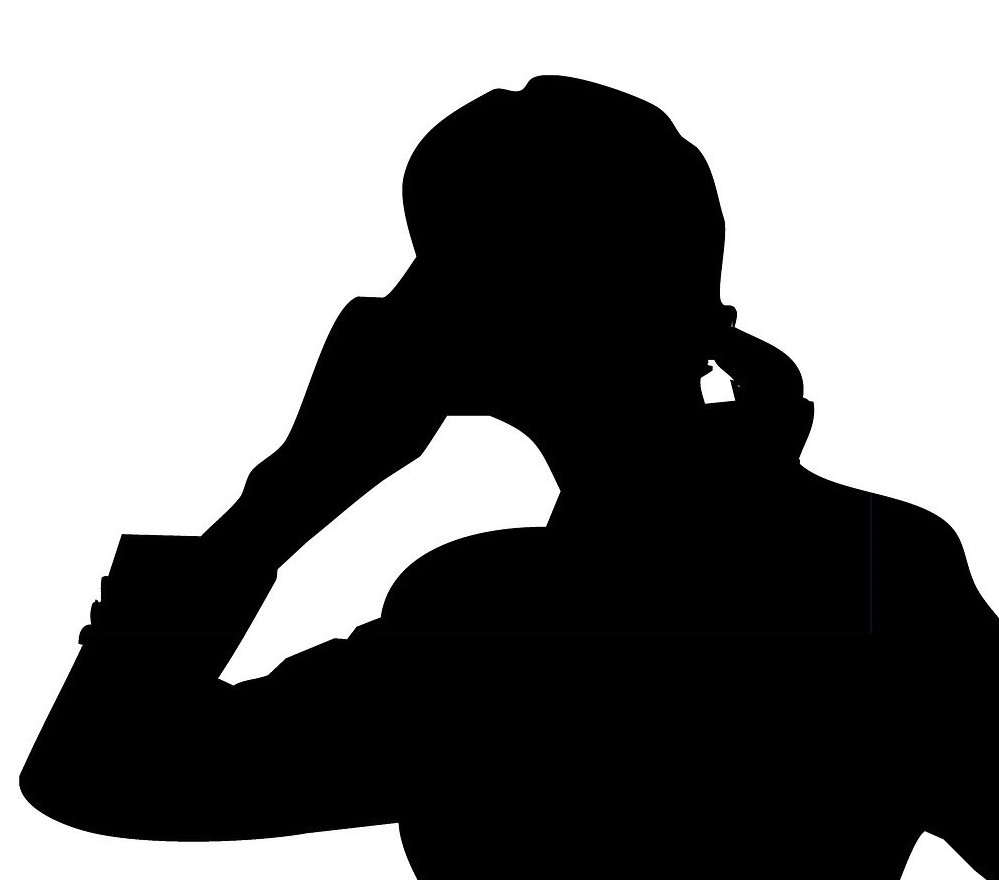 𐴀𐴡𐴣𐴏𐴝𐴥 𐴀𐴡𐴑𐴧𐴡𐴥𐴓 𐴎𐴠𐴃𐴡𐴥 𐴉𐴝𐴌𐴡 𐴀𐴠𐴃𐴡 𐴇𐴡𐴔𐴝𐴘 𐴁𐴡𐴥𐴓𐴧𐴝𐴥 𐴑𐴟𐴐𐴞𐴥𐴐𐴢 𐴒𐴡𐴌𐴡𐴥| 𐴔.𐴓- 𐴔𐴟𐴘 𐴃𐴟𐴝𐴣𐴥𐴌 𐴇𐴡𐴃𐴝𐴥 𐴐𐴟𐴥𐴕𐴊𐴡𐴥𐴌 𐴒𐴡𐴥𐴌𐴞 𐴉𐴟𐴥𐴕𐴞 𐴕𐴡 𐴉𐴝𐴌𐴡𐴥𐴔𐴡𐴌 𐴎𐴠| 𐴘𐴝 𐴃𐴟𐴥𐴝𐴌𐴡𐴥 𐴀𐴠𐴑𐴝𐴥 𐴕𐴞𐴎𐴝𐴥𐴔 𐴎𐴝𐴒𐴝𐴃 𐴓𐴡𐴌𐴞 𐴎𐴝𐴘 𐴉𐴝𐴌𐴞𐴁𐴝𐴥𐴕𐴠𐴥 𐴎𐴠𐴥 ؟ 𐴇𐴡𐴦𐴘 𐴉𐴟𐴏𐴝𐴥𐴌 𐴓𐴡𐴘 𐴉𐴝𐴌𐴞𐴁𐴝𐴥| 𐴑𐴞𐴌𐴝𐴓 𐴌𐴝𐴙𐴑𐴧𐴡𐴥 𐴊𐴠 𐴑𐴞𐴁𐴡𐴓𐴞 𐴇𐴡𐴘𐴓𐴠𐴥 𐴀𐴡𐴙𐴕𐴧𐴡 𐴎𐴡𐴕 𐴓𐴡𐴘 𐴉𐴟𐴥𐴕 𐴒𐴡𐴌𐴞𐴥 𐴁𐴝𐴥𐴐𐴧𐴡𐴥𐴃 𐴃𐴟𐴣𐴚 𐴕𐴞𐴎𐴠 𐴘𐴡𐴥 𐴕𐴞𐴎𐴝𐴔 𐴎𐴝𐴒𐴝𐴃 𐴃𐴝𐴥𐴑𐴡𐴉𐴝𐴕|
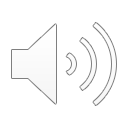 [Speaker Notes: 𐴀𐴡𐴣𐴏𐴝𐴥 𐴀𐴡𐴑𐴧𐴡𐴥𐴓 𐴎𐴠𐴃𐴡𐴥 𐴉𐴝𐴌𐴡 𐴀𐴠𐴃𐴡 𐴇𐴡𐴔𐴝𐴘 𐴁𐴡𐴥𐴓𐴧𐴝𐴥 𐴑𐴟𐴐𐴞𐴥𐴐𐴢 𐴒𐴡𐴌𐴡𐴥| 𐴔.𐴓- 𐴔𐴟𐴘 𐴃𐴟𐴝𐴣𐴥𐴌 𐴇𐴡𐴃𐴝𐴥 𐴐𐴟𐴥𐴕𐴊𐴡𐴥𐴌 𐴒𐴡𐴥𐴌𐴞 𐴉𐴟𐴥𐴕𐴞 𐴕𐴡 𐴉𐴝𐴌𐴡𐴥𐴔𐴡𐴌 𐴎𐴠| 𐴘𐴝 𐴃𐴟𐴥𐴝𐴌𐴡𐴥 𐴀𐴠𐴑𐴝𐴥 𐴕𐴞𐴎𐴝𐴥𐴔 𐴎𐴝𐴒𐴝𐴃 𐴓𐴡𐴌𐴞 𐴎𐴝𐴘 𐴉𐴝𐴌𐴞𐴁𐴝𐴥𐴕𐴠𐴥 𐴎𐴠𐴥 ؟ 𐴇𐴡𐴦𐴘 𐴉𐴟𐴏𐴝𐴥𐴌 𐴓𐴡𐴘 𐴉𐴝𐴌𐴞𐴁𐴝𐴥| 𐴑𐴞𐴌𐴝𐴓 𐴌𐴝𐴙𐴑𐴧𐴡𐴥 𐴊𐴠 𐴑𐴞𐴁𐴡𐴓𐴞 𐴇𐴡𐴘𐴓𐴠𐴥 𐴀𐴡𐴙𐴕𐴧𐴡 𐴎𐴡𐴕 𐴓𐴡𐴘 𐴉𐴟𐴥𐴕 𐴒𐴡𐴌𐴞𐴥 𐴁𐴝𐴥𐴐𐴧𐴡𐴥𐴃 𐴃𐴟𐴣𐴚 𐴕𐴞𐴎𐴠 𐴘𐴡𐴥 𐴕𐴞𐴎𐴝𐴔 𐴎𐴝𐴒𐴝𐴃 𐴃𐴝𐴥𐴑𐴡𐴉𐴝𐴕|]
𐴃𐴟𐴝𐴥𐴣𐴌 𐴃𐴟𐴥 𐴎𐴠𐴇𐴡𐴥𐴕 𐴏𐴟𐴖𐴝𐴓 𐴒𐴡𐴙𐴃𐴧𐴡𐴥 𐴔𐴡𐴕𐴠 𐴇𐴡𐴦𐴌 , 𐴀𐴝𐴁𐴝𐴏𐴡𐴌 𐴀𐴟𐴎𐴡𐴥𐴕 𐴀𐴡𐴌𐴠 𐴁𐴡𐴥𐴌 𐴊𐴞 𐴘𐴝𐴥 𐴀𐴟𐴏𐴡𐴓 𐴕𐴞𐴏𐴡 𐴁𐴡𐴊𐴡𐴓𐴞  𐴀𐴝𐴇𐴝𐴔 𐴇𐴡𐴃𐴝𐴥𐴌𐴠𐴥 𐴎𐴝𐴇𐴠𐴌 𐴒𐴡𐴌𐴞𐴥 𐴉𐴝𐴌𐴞𐴁𐴝𐴥| 
𐴀𐴝𐴌 𐴀𐴠𐴑 𐴋𐴝𐴥𐴑𐴡𐴥𐴌 𐴔𐴝𐴕𐴐𐴡𐴥𐴌 𐴌𐴡𐴥 𐴇𐴡𐴃𐴝𐴥 𐴏𐴝𐴌𐴝𐴥 𐴃𐴝𐴦𐴓𐴟𐴑𐴝𐴃𐴞 𐴀𐴞𐴐𐴝𐴥𐴌𐴝 𐴀𐴡𐴑𐴧𐴡𐴥𐴓 𐴀𐴡𐴌𐴠𐴥𐴘𐴡𐴥 𐴊𐴞𐴥𐴘𐴝𐴥𐴕 𐴊𐴞𐴘𐴡| 𐴎𐴠𐴕𐴊𐴞𐴓𐴧𐴝-
- 𐴓𐴝𐴔𐴁𐴝 𐴒𐴡𐴌𐴞𐴥 𐴕𐴞𐴎𐴝𐴥𐴔 𐴔𐴝𐴌𐴞 𐴃𐴝𐴥𐴑𐴝𐴥
- 𐴊𐴟𐴖𐴝𐴊𐴞 𐴒𐴡𐴌𐴞𐴥 𐴇𐴡𐴃𐴝𐴥 𐴇𐴟𐴖𐴝 𐴘𐴝𐴥 𐴋𐴡𐴣𐴌 𐴋𐴡𐴣𐴌 𐴀𐴝𐴁𐴝𐴏𐴢 𐴊𐴞𐴘𐴝
𐴎𐴞𐴦𐴕𐴠 𐴀𐴞𐴁𐴝𐴌 𐴀𐴠𐴇𐴏𐴝𐴥𐴏𐴢 𐴀𐴡𐴥𐴑𐴧𐴡𐴓𐴡𐴥𐴌𐴠𐴥 𐴀𐴞𐴐𐴝𐴥𐴌𐴝 𐴒𐴡𐴌𐴠𐴥 |
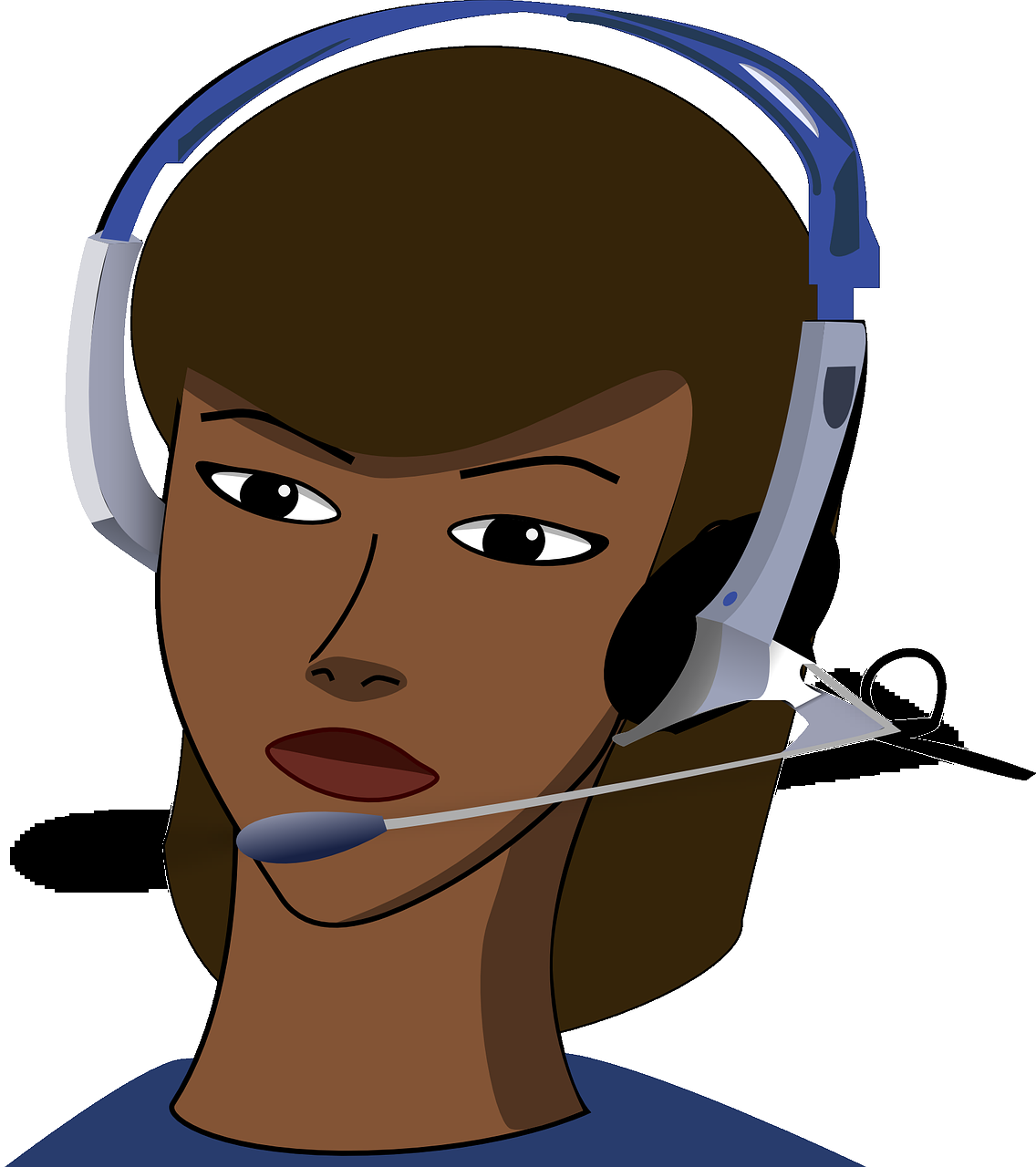 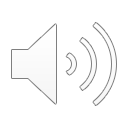 [Speaker Notes: 𐴐𐴞𐴥𐴑𐴧𐴝 𐴐𐴞𐴥𐴑𐴧𐴞 𐴕𐴡 𐴀𐴡𐴥𐴘 𐴇𐴟𐴖𐴝𐴥-𐴁𐴟𐴓𐴝𐴥 𐴒𐴡𐴌𐴡𐴥𐴌 𐴊𐴠𐴥 𐴀𐴡𐴃𐴡𐴥𐴃 𐴃𐴟𐴝𐴥𐴣𐴌 𐴁𐴟𐴏𐴢 𐴀𐴝𐴌 𐴇𐴝𐴥𐴔𐴊𐴡𐴥𐴍𐴊𐴞 𐴌𐴠𐴊𐴝𐴇𐴝𐴥𐴘 𐴁𐴡𐴥𐴓𐴧𐴝𐴥 𐴇𐴡𐴃𐴝𐴥 𐴏𐴝𐴌𐴝𐴥 𐴃𐴝𐴦𐴓𐴟𐴑𐴝𐴃𐴞 𐴔𐴝𐴇𐴠𐴥𐴌𐴞𐴥𐴘𐴡𐴃 𐴀𐴡𐴌𐴠𐴥 𐴀𐴠𐴏𐴃𐴠𐴔𐴝𐴓 𐴒𐴡𐴌𐴞𐴥 𐴉𐴝𐴌𐴞𐴁𐴝𐴥|
𐴔𐴠𐴏𐴝𐴥𐴓- 𐴃𐴟𐴝𐴣𐴌 𐴃𐴟𐴥 𐴏𐴟𐴥𐴖𐴝𐴓 𐴒𐴡𐴘𐴙𐴃𐴧𐴡𐴥 𐴔𐴡𐴕𐴠 𐴇𐴡𐴦𐴌 𐴊𐴠𐴥 𐴀𐴡𐴑𐴃𐴡𐴥𐴃, 𐴀𐴝𐴁𐴝𐴏𐴡𐴌 𐴀𐴟𐴎𐴡𐴥𐴕 𐴀𐴡𐴌𐴠 𐴁𐴡𐴥𐴍 𐴊𐴞 𐴘𐴝𐴥 𐴀𐴟𐴏𐴡𐴓 𐴕𐴞𐴏𐴡 𐴁𐴡𐴊𐴡𐴓𐴞  𐴀𐴝𐴇𐴝𐴔 𐴇𐴡𐴃𐴝𐴥𐴌𐴠𐴥 𐴎𐴝𐴇𐴠𐴌 𐴒𐴡𐴌𐴞𐴥 𐴉𐴝𐴌𐴞𐴁𐴝𐴥| 
𐴀𐴝𐴌 𐴀𐴠𐴑 𐴋𐴝𐴥𐴑𐴡𐴥𐴌 𐴔𐴝𐴕𐴐𐴡𐴥𐴌 𐴌𐴡𐴥 𐴇𐴡𐴃𐴝𐴥 𐴏𐴝𐴌𐴝𐴥 𐴃𐴝𐴦𐴓𐴟𐴑𐴝𐴃𐴞 𐴀𐴞𐴐𐴝𐴥𐴌𐴝 𐴀𐴡𐴑𐴧𐴡𐴥𐴓 𐴀𐴡𐴌𐴠𐴥𐴘𐴡𐴥 𐴊𐴞𐴥𐴘𐴝𐴥𐴕 𐴊𐴞𐴘𐴡| 𐴎𐴠𐴕𐴊𐴞𐴓𐴧𐴝-
- 𐴓𐴝𐴔𐴁𐴝 𐴒𐴡𐴌𐴞𐴥 𐴕𐴞𐴎𐴝𐴥𐴔 𐴔𐴝𐴌𐴞 𐴃𐴝𐴥𐴑𐴝𐴥
- 𐴊𐴟𐴖𐴝𐴊𐴞 𐴒𐴡𐴌𐴞𐴥 𐴇𐴡𐴃𐴝𐴥 𐴇𐴟𐴖𐴝 𐴘𐴝𐴥 𐴋𐴡𐴣𐴌 𐴋𐴡𐴣𐴌 𐴀𐴝𐴁𐴝𐴏𐴢 𐴊𐴞𐴘𐴝
𐴎𐴞𐴦𐴕𐴠 𐴀𐴞𐴁𐴝𐴌 𐴀𐴠𐴇𐴏𐴝𐴥𐴏𐴢 𐴀𐴡𐴥𐴑𐴧𐴡𐴓𐴡𐴥𐴌𐴠𐴥 𐴀𐴞𐴐𐴝𐴥𐴌𐴝 𐴒𐴡𐴌𐴠𐴥 |]
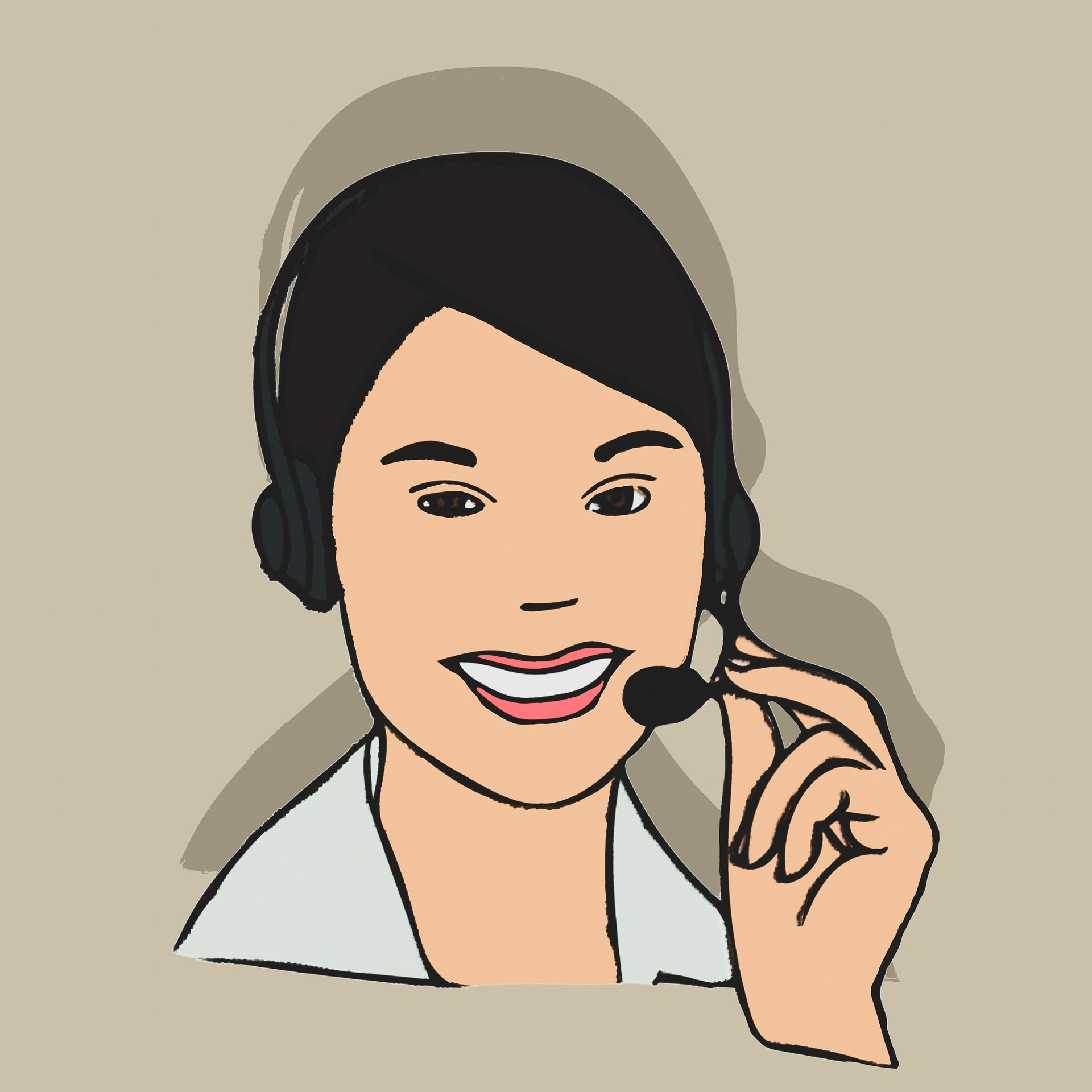 𐴎𐴠𐴇𐴡𐴥𐴕 𐴔𐴝𐴕𐴟𐴥𐴙𐴐𐴢 𐴒𐴟𐴥𐴝𐴢 𐴕𐴞𐴎𐴝𐴥𐴔 𐴔𐴝𐴌𐴞 𐴃𐴝𐴥𐴑𐴠𐴥, 𐴀𐴞𐴁𐴝𐴌𐴠𐴥 𐴏𐴟𐴂𐴢 𐴃𐴝𐴥𐴑𐴞𐴁𐴝𐴌 𐴔𐴡𐴑𐴝 𐴊𐴡. 

𐴀𐴞𐴁𐴝𐴌 𐴕𐴞𐴎𐴝𐴥𐴔 𐴔𐴝𐴌𐴝𐴌 𐴃𐴟𐴥 𐴉𐴞𐴥𐴌𐴝𐴘 𐴁𐴡𐴓𐴧𐴝𐴥 𐴔𐴝𐴊𐴡𐴃𐴒𐴝𐴌 𐴁𐴟𐴏𐴢 𐴀𐴡𐴥𐴑𐴧𐴡𐴓 𐴊𐴡. 𐴎𐴠𐴦𐴕- " 𐴉𐴝𐴌𐴞𐴁𐴡𐴥| 𐴃𐴟𐴣𐴚 𐴇𐴡𐴃𐴟𐴕 𐴎𐴞𐴌𐴡| 𐴀𐴝𐴣𐴚 𐴀𐴠𐴌𐴠 𐴀𐴝𐴏𐴞𐴥, 𐴃𐴟𐴝𐴥𐴣𐴌 𐴃𐴟𐴥 𐴎𐴠𐴃𐴟𐴦𐴕𐴡𐴥𐴃 𐴔𐴡𐴕𐴠 𐴇𐴡𐴦 𐴀𐴠𐴥𐴃𐴟𐴕𐴡𐴥𐴃 𐴇𐴡𐴃𐴝𐴥 𐴇𐴡𐴘 𐴉𐴝𐴌𐴞𐴁𐴝𐴥|" 𐴀𐴠𐴕𐴊𐴞𐴓𐴧𐴝𐴥 𐴀𐴠𐴕𐴊𐴞𐴓𐴧𐴝𐴥𐴢 .
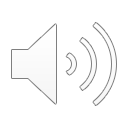 [Speaker Notes: 𐴔𐴝𐴕𐴟𐴥𐴙𐴐 𐴒𐴟𐴥𐴝 𐴕𐴞𐴎𐴝𐴥𐴔𐴧𐴝𐴌𐴞 𐴃𐴝𐴥𐴑𐴞𐴥𐴓𐴠 𐴀𐴞𐴥𐴁𐴝𐴌𐴠𐴥 𐴎𐴞𐴌𐴝𐴘 𐴃𐴡𐴥 𐴔𐴟𐴗𐴑𐴝 𐴊𐴡|
𐴔𐴡𐴊𐴡𐴊𐴒𐴝𐴌 𐴇𐴡𐴃𐴝𐴥 𐴇𐴡𐴦, 𐴕𐴞𐴎𐴝𐴥𐴔𐴧𐴝𐴌𐴝𐴌𐴠𐴥 𐴉𐴞𐴥𐴌𐴝𐴥𐴘 𐴁𐴡𐴓𐴧𐴝𐴥| 𐴎𐴠𐴕𐴊𐴞𐴓𐴧𐴝- " 𐴉𐴝𐴌𐴞𐴁𐴡𐴥, 𐴀𐴠𐴑 𐴏𐴝𐴦𐴃 𐴎𐴞𐴌𐴡, 𐴀𐴝𐴣𐴘 𐴀𐴝𐴏𐴞𐴥, 𐴃𐴟𐴝𐴥𐴌 𐴃𐴟𐴌𐴃𐴟𐴥 𐴎𐴠𐴃𐴟𐴦𐴕𐴡𐴃 𐴔𐴡𐴕𐴠𐴇𐴡 𐴀𐴠𐴃𐴟𐴕𐴡𐴥𐴃 𐴇𐴡𐴃𐴝𐴥 𐴇𐴡𐴘 𐴉𐴝𐴌𐴞𐴁𐴝𐴥|" 𐴀𐴠𐴕𐴊𐴞𐴥𐴓𐴧𐴝𐴥 𐴀𐴠𐴕𐴊𐴞𐴥𐴓𐴧𐴝𐴥..]
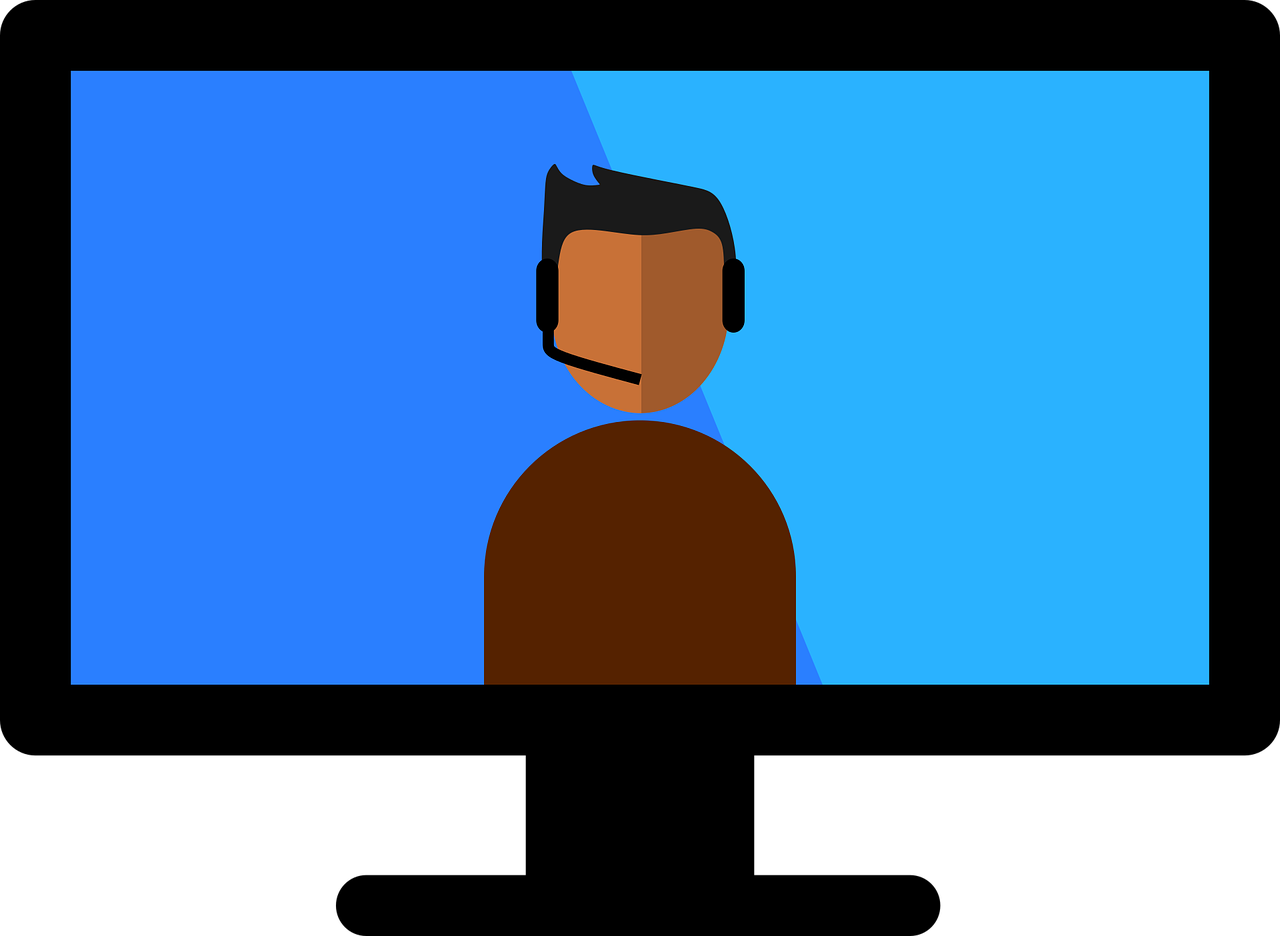 𐴀𐴡𐴏𐴧𐴠𐴥 𐴉𐴝𐴌𐴡𐴦𐴊𐴧𐴠𐴥 𐴀𐴡𐴥𐴘 𐴓𐴠, 𐴃𐴟𐴣𐴚 𐴇𐴡𐴃𐴝𐴥 𐴇𐴡𐴘 𐴁𐴝𐴥𐴐𐴧𐴡𐴥𐴃 𐴀𐴞𐴥𐴁𐴝𐴘𐴠𐴥 𐴃𐴟𐴝𐴥𐴣𐴌𐴠𐴥 𐴉𐴟𐴥𐴕𐴞𐴘𐴡 𐴉𐴝𐴌𐴠𐴉𐴝𐴥𐴕 𐴏𐴝𐴦𐴘𐴧𐴡𐴥 𐴉𐴝𐴌𐴠𐴉𐴝𐴥𐴕 𐴒𐴡𐴌𐴞𐴥 𐴊𐴞𐴘𐴡| 
𐴀𐴠𐴑 𐴎𐴡𐴕𐴡𐴌𐴠𐴥 𐴀𐴝𐴌 𐴀𐴠𐴑 𐴎𐴡𐴕𐴠 𐴊𐴠𐴑𐴞𐴓𐴠 𐴃𐴟𐴝𐴥𐴣𐴌 𐴒𐴝𐴦𐴌 𐴓𐴡𐴌𐴝 𐴏𐴡𐴌𐴝 𐴓𐴡𐴌 𐴀𐴞𐴥𐴁𐴝𐴌𐴠𐴥 𐴀𐴝𐴌𐴡 𐴎𐴝𐴇𐴠𐴥𐴌 𐴒𐴡𐴌𐴞𐴥 𐴇𐴡𐴘 𐴉𐴝𐴌𐴞𐴁𐴝𐴥| 𐴀𐴝𐴌 𐴀𐴞𐴝𐴕𐴠𐴥 𐴔𐴝𐴕𐴟𐴙𐴐𐴢 𐴀𐴞𐴥𐴁𐴝𐴌 𐴔𐴡𐴕𐴡𐴃 𐴀𐴝𐴌𐴡𐴥 𐴀𐴠𐴥𐴑𐴧𐴝𐴥 𐴐𐴝𐴥𐴕𐴃𐴞𐴥 𐴉𐴡𐴘𐴊𐴝 𐴒𐴡𐴌𐴞𐴥𐴁𐴡𐴥|
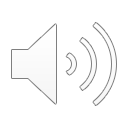 [Speaker Notes: 𐴀𐴡𐴏𐴧𐴠𐴥 𐴉𐴝𐴌𐴡𐴦𐴊𐴧𐴠𐴥 𐴀𐴡𐴥𐴘 𐴓𐴠, 𐴃𐴟𐴣𐴚 𐴇𐴡𐴃𐴝𐴥 𐴇𐴡𐴘 𐴁𐴝𐴥𐴐𐴧𐴡𐴥𐴃 𐴀𐴞𐴥𐴁𐴝𐴘𐴠𐴥 𐴃𐴟𐴝𐴥𐴣𐴌𐴠𐴥 𐴉𐴟𐴥𐴕𐴞𐴘𐴡 𐴉𐴝𐴌𐴠𐴉𐴝𐴥𐴕 𐴏𐴝𐴦𐴘𐴧𐴡𐴥 𐴉𐴝𐴌𐴠𐴉𐴝𐴥𐴕 𐴒𐴡𐴌𐴞𐴥 𐴊𐴞𐴘𐴡| 
𐴀𐴠𐴑 𐴎𐴡𐴕𐴡𐴌𐴠𐴥 𐴀𐴝𐴌 𐴀𐴠𐴑 𐴎𐴡𐴕𐴠 𐴊𐴠𐴑𐴞𐴓𐴠 𐴃𐴟𐴝𐴥𐴣𐴌 𐴒𐴝𐴦𐴌 𐴓𐴡𐴌𐴝 𐴏𐴡𐴌𐴝 𐴓𐴡𐴌 𐴀𐴞𐴥𐴁𐴝𐴌𐴠𐴥 𐴀𐴝𐴌𐴡 𐴎𐴝𐴇𐴠𐴥𐴌 𐴒𐴡𐴌𐴞𐴥 𐴇𐴡𐴘 𐴉𐴝𐴌𐴞𐴁𐴝𐴥| 𐴀𐴝𐴌 𐴀𐴞𐴝𐴕𐴠𐴥 𐴔𐴝𐴕𐴟𐴙𐴐𐴢 𐴀𐴞𐴥𐴁𐴝𐴌 𐴔𐴡𐴕𐴡𐴃 𐴀𐴝𐴌𐴡𐴥 𐴀𐴠𐴥𐴑𐴧𐴝𐴥 𐴐𐴝𐴥𐴕𐴃𐴞𐴥 𐴉𐴡𐴘𐴊𐴝 𐴒𐴡𐴌𐴞𐴥𐴁𐴡𐴥|
𐴔𐴠𐴔𐴝𐴥𐴓- 𐴀𐴡𐴏𐴧𐴠𐴥 𐴀𐴞𐴥𐴝𐴃 𐴎𐴡𐴥𐴊𐴞𐴥 𐴑𐴞𐴥𐴌𐴑𐴠𐴌𐴞𐴥 𐴃𐴝𐴑𐴠𐴥𐴌 𐴊𐴠𐴥 𐴀𐴡𐴘𐴓𐴠, 𐴃𐴝𐴌𐴝𐴥𐴌 𐴓𐴡𐴥𐴘 𐴉𐴟𐴥𐴕𐴡𐴌 𐴀𐴟𐴗𐴌𐴠 𐴑𐴞𐴥𐴌𐴑𐴠𐴌𐴞𐴥𐴌 𐴀𐴟𐴎𐴟 𐴀𐴟𐴎𐴟 𐴒𐴡𐴌𐴞𐴥 𐴇𐴡𐴃𐴝𐴥 𐴇𐴡𐴦 𐴃𐴝𐴑𐴠𐴥 𐴃𐴝𐴌𐴝𐴥 𐴃𐴟𐴝𐴣𐴌𐴠𐴥 𐴊𐴠𐴑𐴠𐴥𐴉𐴝𐴕| 𐴘𐴝𐴥𐴃𐴡 𐴉𐴝𐴌𐴡𐴊𐴧𐴠𐴥 𐴀𐴡𐴥𐴘𐴓𐴠, 𐴁𐴞𐴋𐴞𐴘𐴟 𐴑𐴡𐴦𐴓 𐴒𐴡𐴌𐴞𐴥 𐴇𐴡𐴃𐴝𐴥 𐴇𐴡𐴦|]
𐴔𐴝𐴦𐴔𐴝𐴓𐴝 𐴔𐴟𐴃𐴝𐴓𐴞𐴘𐴝 𐴒𐴡𐴌𐴡𐴥𐴕
𐴀𐴠𐴁𐴃𐴠𐴊𐴝𐴘𐴞 𐴐𐴡𐴥𐴔𐴝𐴎𐴞 𐴔𐴡𐴕𐴃𐴠𐴑 𐴔𐴝𐴇𐴠𐴥𐴌𐴞𐴥𐴘𐴡𐴥𐴃𐴢
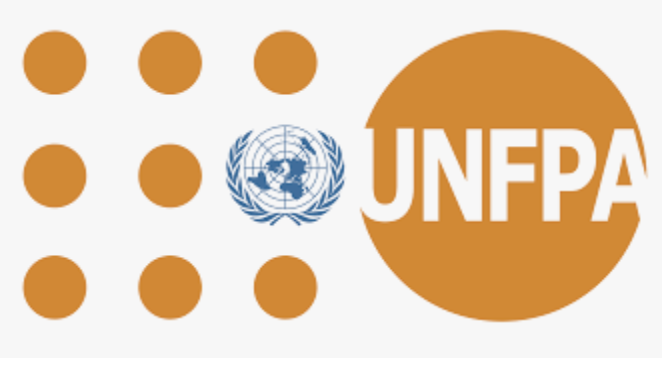 𐴀𐴝𐴣𐴌𐴝𐴥 𐴏𐴝𐴦𐴘, 𐴑𐴠𐴦𐴕 𐴒𐴡𐴌𐴞𐴥 𐴀𐴞𐴦 𐴂𐴟𐴗 𐴘𐴠 𐴔𐴝𐴕𐴟𐴥𐴐𐴢 𐴀𐴟𐴒𐴧𐴟𐴥𐴝 𐴌𐴠𐴥 𐴊𐴟𐴌𐴡𐴥𐴃𐴧𐴟𐴥 𐴃𐴝𐴦𐴘 𐴔𐴡𐴊𐴡𐴃 𐴒𐴡𐴌𐴠𐴥𐴌|
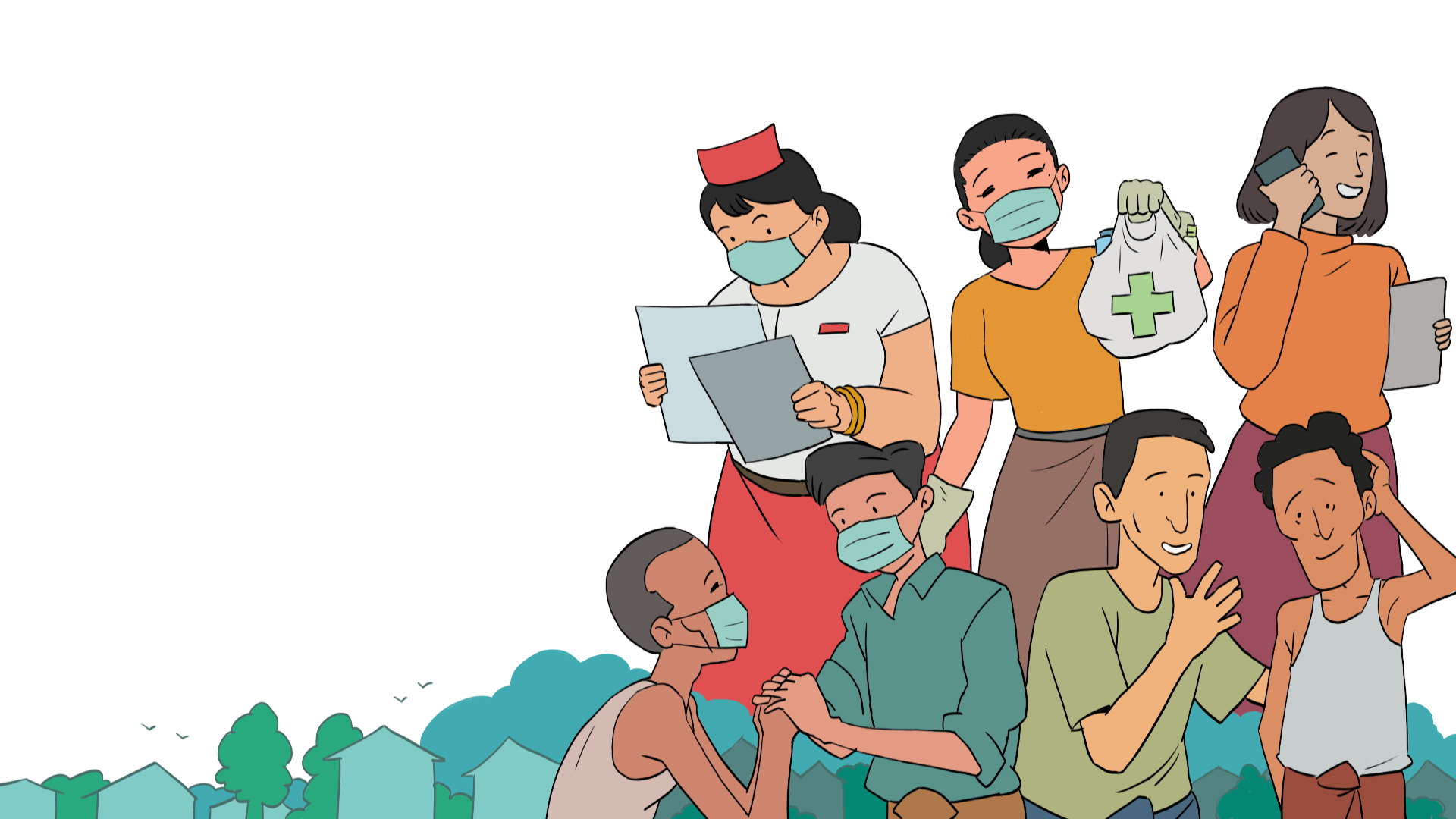 [Speaker Notes: 𐴀𐴞𐴥 𐴉𐴙𐴟 𐴘𐴠𐴥 𐴊𐴟𐴌𐴡𐴃𐴧𐴟𐴥 𐴃𐴝𐴦𐴘 𐴑𐴞𐴕 𐴒𐴡𐴥𐴌𐴞 𐴔𐴡𐴊𐴡𐴃 𐴒𐴡𐴅𐴧𐴠𐴥 𐴊𐴠𐴥 𐴀𐴞𐴥𐴝𐴕 𐴀𐴝𐴘𐴧𐴡𐴥 𐴀𐴝𐴣𐴌𐴝𐴥 𐴏𐴝𐴦𐴘|]
[Speaker Notes: 𐴀𐴞𐴥 𐴉𐴙𐴟 𐴘𐴠𐴥 𐴔𐴝𐴕𐴟𐴥𐴐 𐴀𐴡𐴥𐴑𐴧𐴡𐴥𐴓𐴡𐴥𐴌𐴠𐴥 𐴄𐴞𐴘𐴝𐴚 𐴉𐴡𐴘𐴐𐴝𐴥 𐴊𐴞 𐴔𐴡𐴊𐴡𐴃 𐴒𐴡𐴌𐴠𐴥𐴊𐴠 𐴀𐴠𐴕 𐴅𐴞𐴗 𐴀𐴟𐴒𐴧𐴟𐴥𐴝𐴃 𐴔𐴝𐴎𐴠𐴥 𐴇𐴝𐴔 𐴒𐴡𐴌𐴠𐴥| 𐴀𐴞𐴥 𐴂𐴙𐴟-𐴌 𐴇𐴝𐴣𐴏𐴠𐴥  𐴔𐴡𐴊𐴡𐴃 𐴀𐴡𐴌𐴝𐴥 𐴁𐴡𐴓𐴞 𐴇𐴡𐴘 𐴔𐴝 𐴔𐴝 𐴏𐴟𐴥𐴗 𐴌 𐴃𐴡𐴌𐴉𐴡𐴥𐴃𐴧𐴟𐴥 𐴀𐴟𐴒𐴧𐴟𐴥𐴝 𐴑𐴡𐴦𐴓 𐴀𐴝𐴐𐴧𐴠𐴥| 

𐴀𐴞𐴥𐴁𐴝𐴘𐴠𐴥 𐴔𐴝 𐴔𐴝 𐴏𐴟𐴥𐴗 𐴌𐴠𐴥 𐴔𐴡𐴊𐴡𐴃 𐴒𐴡𐴌𐴞𐴥 𐴁𐴡𐴥𐴓𐴧𐴝𐴥 𐴇𐴝𐴕 𐴓𐴝𐴒𐴝𐴘 𐴉𐴟𐴥𐴕𐴠𐴥| 
𐴔𐴝 𐴔𐴝 𐴏𐴟𐴥𐴗 : 𐴅𐴞.. 𐴀𐴝𐴣𐴌 𐴃𐴟𐴥 𐴔𐴝𐴙𐴐𐴠𐴥 𐴔𐴝𐴙𐴐𐴠𐴥 𐴄𐴞𐴘𐴝𐴣𐴌 𐴔𐴡𐴊𐴡𐴃 𐴓𐴝𐴒𐴠𐴌| 𐴀𐴝𐴣𐴌 𐴁𐴝𐴁-𐴔𐴝𐴦𐴢 𐴁𐴞𐴐𐴞𐴥 𐴁𐴟𐴌𐴝𐴥 𐴀𐴡𐴘𐴧𐴠 𐴀𐴝𐴌 𐴀𐴝𐴣𐴘 𐴃𐴟𐴥 𐴁𐴝𐴦𐴌 𐴔𐴞𐴥𐴑𐴧𐴝𐴥 𐴎𐴝𐴘 𐴇𐴝𐴔 𐴒𐴡𐴙𐴃𐴧𐴠𐴥 𐴋𐴡𐴌 𐴓𐴝𐴒𐴠𐴌| (𐴇𐴝𐴕𐴠𐴌)
𐴀𐴞𐴥 𐴉𐴙𐴟 : 𐴉𐴝𐴌𐴞𐴁𐴡𐴥| 𐴀𐴝𐴏𐴃𐴠𐴥 𐴀𐴝𐴏𐴃𐴠𐴥 𐴇𐴡𐴘 𐴉𐴝𐴌𐴞𐴁𐴝𐴥| 𐴃𐴟𐴣𐴚 𐴏𐴞𐴕𐴃𐴝𐴃 𐴀𐴝𐴏𐴡𐴥 𐴉𐴝𐴥𐴕 𐴓𐴝𐴒𐴠𐴌| 
(𐴱𐴰 𐴏𐴠𐴑𐴠𐴥𐴣𐴄 𐴕𐴞𐴎𐴝𐴥𐴔 𐴀𐴝𐴏𐴠𐴥)
𐴔𐴝 𐴔𐴝 𐴏𐴟𐴥𐴗 : 𐴀𐴝𐴣𐴌 𐴃𐴟𐴥 𐴏𐴡𐴥𐴘𐴞 𐴀𐴠𐴕𐴊𐴞𐴓𐴧𐴝 𐴀𐴡𐴘𐴃𐴡𐴥 𐴔𐴡𐴕𐴠 𐴕𐴡𐴇𐴡𐴌| 
𐴀𐴞𐴥 𐴉𐴙𐴟 : 𐴅𐴞... 𐴀𐴝𐴣𐴚 𐴀𐴝𐴏𐴞𐴥, 𐴉𐴟𐴥𐴕𐴡𐴥𐴔𐴡𐴌|
𐴔𐴝 𐴔𐴝 𐴏𐴟𐴥𐴗 : 𐴃𐴝𐴌𐴝𐴥 𐴎𐴡𐴇𐴡𐴥𐴕 𐴁𐴞𐴐𐴞𐴥 𐴁𐴟𐴌𐴝𐴥 𐴀𐴡𐴘𐴧𐴠𐴥  𐴒𐴡𐴥𐴌𐴡𐴃 𐴔𐴝𐴎𐴠𐴥 𐴁𐴝𐴦𐴌𐴠𐴥 𐴕𐴠𐴓𐴞 𐴉𐴝𐴌𐴠𐴊𐴠 𐴐𐴟𐴥𐴊𐴠 𐴀𐴝𐴣𐴘 𐴀𐴠𐴑 𐴎𐴡𐴕. 𐴔𐴡𐴒𐴡𐴌 𐴁𐴝𐴦𐴌𐴠𐴥 𐴕𐴠𐴓𐴞𐴓𐴠𐴥 𐴁𐴞𐴌𐴝𐴔𐴡𐴌 𐴉𐴟𐴑𐴠 𐴉𐴝𐴘𐴁𐴡 𐴁𐴡𐴓𐴞 𐴀𐴝𐴣𐴌 𐴃𐴟𐴥 𐴁𐴞𐴐𐴞𐴥 𐴋𐴡𐴌 𐴓𐴝𐴥𐴒𐴠𐴥| 𐴀𐴝𐴣𐴌𐴝𐴥𐴌 𐴃𐴟𐴥 𐴔𐴡𐴊𐴡𐴃𐴡𐴌 𐴁𐴞𐴐𐴞𐴥 𐴎𐴡𐴌𐴟𐴌𐴡𐴃 𐴀𐴡𐴘𐴧𐴠𐴥| 
𐴀𐴞𐴥 𐴉𐴙𐴟 : 𐴃𐴟𐴣𐴚 𐴃𐴟𐴝𐴣𐴌 𐴁𐴝𐴁-𐴔𐴝𐴦𐴢 𐴊𐴟𐴑𐴧𐴡𐴥𐴃 𐴉𐴡𐴌𐴞𐴁𐴡𐴥 𐴁𐴡𐴥𐴓𐴞 𐴋𐴡𐴌𐴡𐴌 𐴉𐴝𐴥𐴕 𐴓𐴝𐴒𐴠𐴌| 
𐴔𐴝 𐴔𐴝 𐴏𐴟𐴥𐴗 : 𐴅𐴞..𐴢𐴑𐴞𐴘𐴡𐴥𐴓𐴧𐴝𐴥 𐴁𐴡𐴥𐴓𐴞 𐴇𐴡𐴘𐴓𐴠𐴥 𐴀𐴠𐴕𐴊𐴞𐴓𐴧𐴝 𐴀𐴝𐴁𐴝𐴏𐴃𐴝𐴥𐴃 𐴀𐴝𐴣𐴚 𐴃𐴝𐴌𐴝𐴥𐴌𐴠𐴥 𐴇𐴝𐴥𐴌𐴝𐴘𐴃𐴡 𐴕𐴡𐴏𐴝𐴙𐴌| 
𐴀𐴞𐴥 𐴉𐴙𐴟 : 𐴀𐴝𐴣𐴚 𐴉𐴟𐴥𐴕𐴞𐴥𐴌, 𐴃𐴟𐴣𐴚 𐴃𐴟𐴝𐴣𐴌 𐴁𐴝𐴁-𐴔𐴝𐴦𐴌 𐴁𐴞𐴐𐴞𐴥 𐴉𐴡𐴌𐴁𐴝 𐴒𐴡𐴌𐴡𐴥| 
𐴔𐴝 𐴔𐴝 𐴏𐴟𐴥𐴗 : 𐴅𐴞, 𐴃𐴝𐴌𐴝𐴥𐴌𐴠𐴥 𐴏𐴡𐴦𐴣𐴓𐴞𐴥 𐴁𐴡𐴥𐴓𐴧𐴝𐴥 𐴎𐴞𐴝𐴕 𐴒𐴡𐴌𐴝𐴥 𐴉𐴡𐴌𐴠 𐴀𐴞𐴝𐴕 𐴀𐴝𐴣𐴚 𐴒𐴡𐴅𐴧𐴟𐴥𐴔| 
𐴀𐴞𐴥 𐴉𐴙𐴟 : 𐴇𐴝𐴥𐴔𐴝𐴇𐴝𐴥, 𐴀𐴝𐴣𐴘 𐴀𐴞𐴝𐴕𐴡𐴥𐴌 𐴀𐴟𐴡𐴌𐴠 𐴃𐴟𐴝𐴣𐴌𐴠𐴥 𐴔𐴡𐴊𐴡𐴃 𐴒𐴡𐴌𐴞𐴥 𐴁𐴡𐴥𐴓𐴧𐴝𐴥 𐴑𐴟𐴥𐴐𐴞| 
𐴔𐴝 𐴔𐴝 𐴏𐴟𐴥𐴗 : 𐴃𐴟𐴝𐴣𐴌 𐴇𐴡𐴃𐴝𐴥 𐴒𐴟𐴕𐴡𐴥𐴌 𐴓𐴝𐴥 𐴁𐴠𐴐𐴝𐴥 𐴁𐴞𐴐𐴞𐴥 𐴐𐴟𐴥𐴑𐴟𐴌𐴞𐴥𐴘𐴝| 𐴀𐴝𐴣𐴘 𐴁𐴝𐴘𐴌𐴠𐴏𐴢 𐴉𐴟𐴑𐴠 𐴓𐴡𐴃 𐴉𐴝𐴊𐴠 𐴁𐴝𐴦𐴌𐴠𐴥 𐴕𐴡𐴕𐴞𐴓𐴞 𐴔𐴝𐴐𐴞𐴥 𐴄𐴞𐴘𐴝𐴣𐴚 𐴑𐴠𐴕 𐴒𐴡𐴥𐴌𐴞𐴥 𐴉𐴡𐴘𐴧𐴟𐴔|]
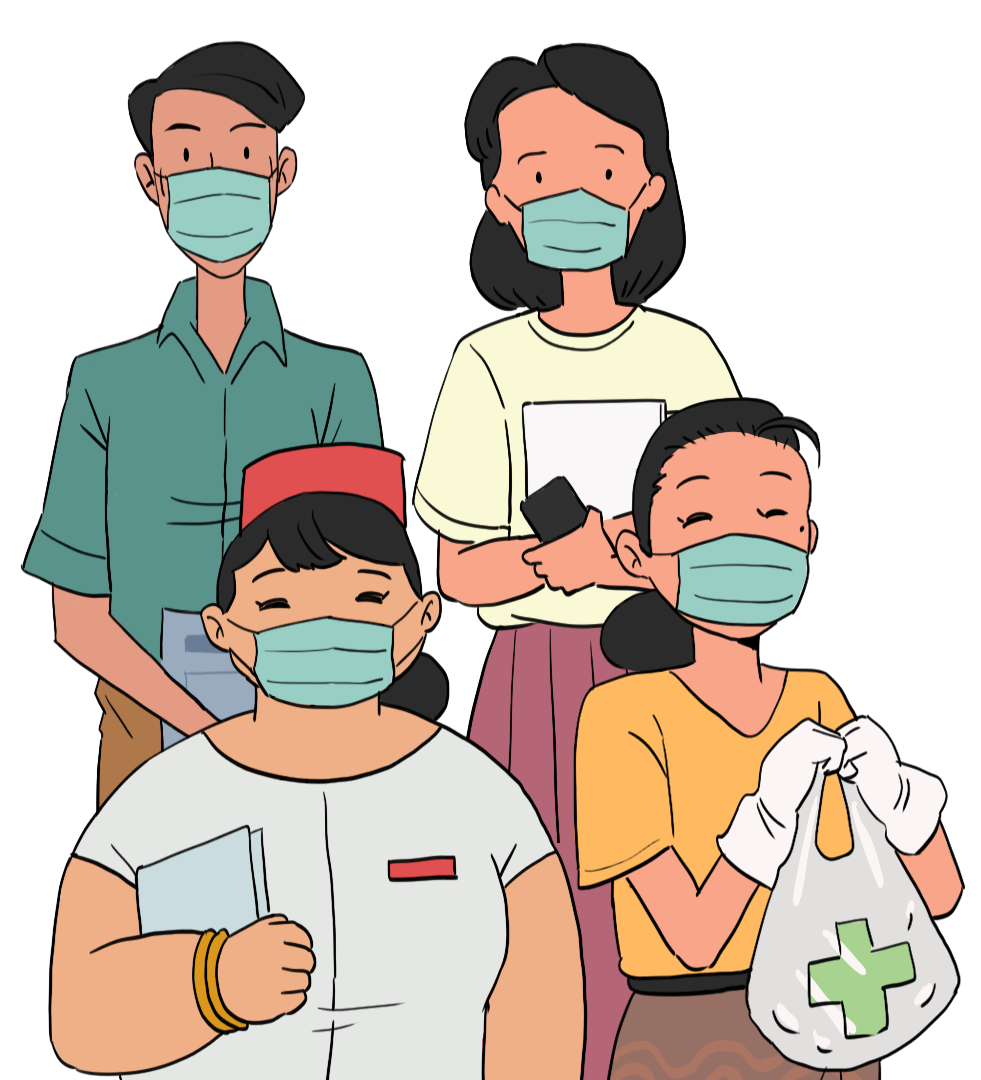 𐴔𐴝𐴦𐴔𐴝𐴓𐴝 𐴔𐴟𐴃𐴝𐴓𐴞𐴘𐴝 𐴒𐴡𐴌𐴡𐴥𐴕
𐴀𐴠𐴁𐴃𐴠𐴊𐴝𐴘𐴞 𐴐𐴡𐴥𐴔𐴝𐴎𐴞 𐴔𐴡𐴕𐴃𐴠𐴑 𐴔𐴝𐴇𐴠𐴥𐴌𐴞𐴥𐴘𐴡𐴥𐴃𐴢 +
[Speaker Notes: 𐴀𐴞𐴁𐴝𐴥 𐴏𐴝𐴦𐴢 𐴏𐴝𐴦𐴢, 𐴀𐴟𐴒𐴧𐴟𐴥𐴝 𐴕𐴝𐴌𐴏𐴢| 𐴀𐴞𐴥𐴁𐴝𐴘𐴠𐴥 𐴑𐴠𐴕 𐴒𐴡𐴌𐴞𐴥 𐴀𐴞𐴥𐴁𐴝𐴌 𐴔𐴡𐴊𐴡𐴃𐴒𐴝𐴌 𐴇𐴟𐴖𐴝𐴥-𐴁𐴟𐴓𐴝𐴌 𐴔𐴝𐴇𐴠𐴥𐴌𐴞𐴥𐴘𐴡𐴃 𐴀𐴡𐴌𐴠 𐴀𐴠𐴏𐴃𐴠𐴔𐴝𐴓 𐴒𐴡𐴙𐴅𐴧𐴠𐴥 𐴊𐴠𐴥 𐴃𐴡𐴦𐴣𐴐𐴝𐴥 𐴒𐴝𐴥𐴕 𐴀𐴝𐴘𐴧𐴡𐴥 𐴀𐴝𐴣𐴌𐴝𐴥 𐴏𐴝𐴦𐴘|]
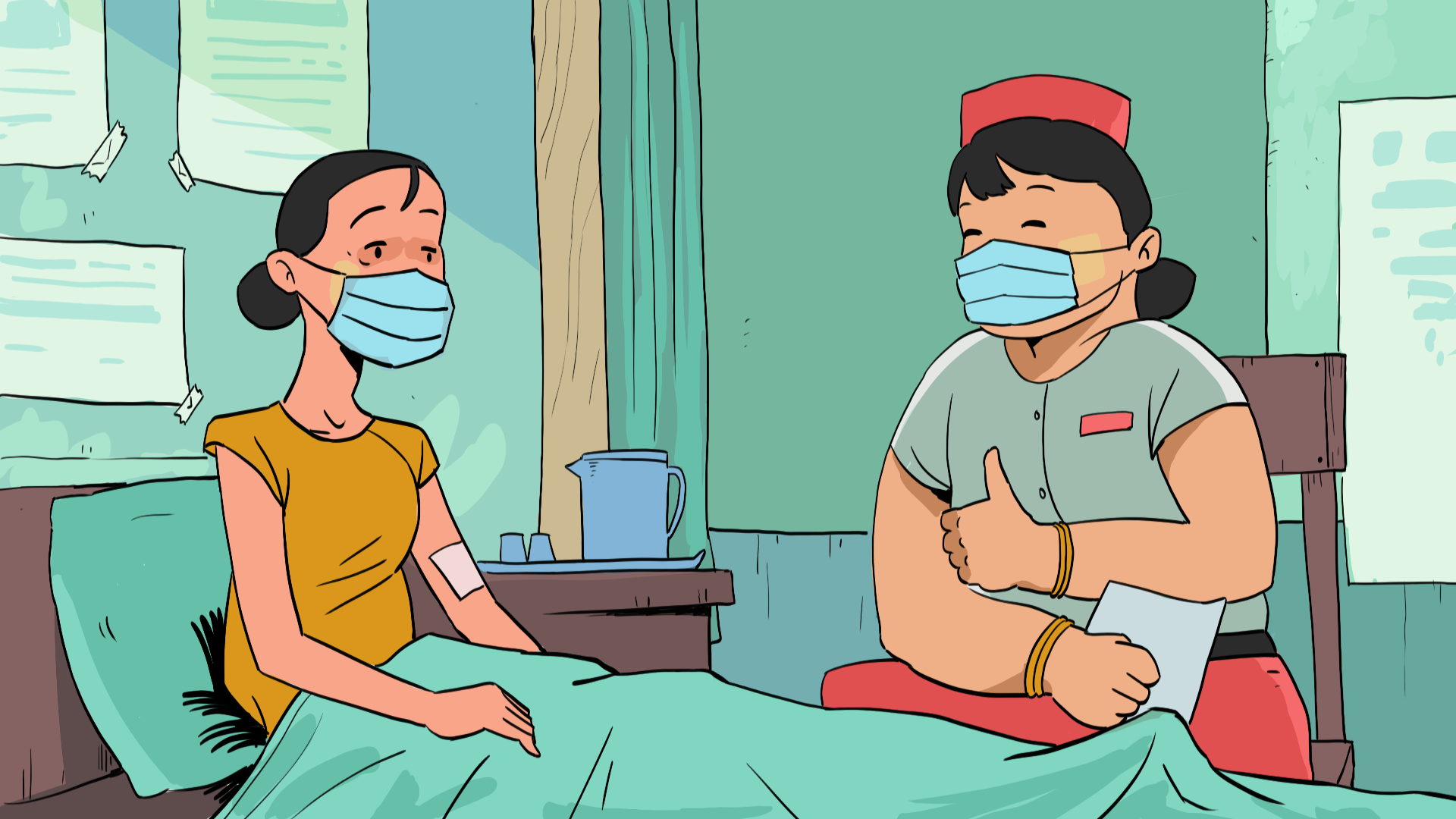 [Speaker Notes: 𐴏𐴝𐴦𐴢 𐴏𐴝𐴦𐴢 𐴊𐴠𐴑𐴞 𐴀𐴟𐴒𐴧𐴟𐴥𐴝 𐴕𐴝𐴦𐴌𐴏𐴢, 𐴀𐴠𐴑𐴧𐴝𐴥𐴕 𐴐𐴡𐴥𐴔𐴝𐴎𐴞 𐴏𐴠𐴇𐴠𐴃 𐴀𐴡𐴌 𐴔𐴡𐴌𐴑𐴡𐴎 𐴀𐴡𐴃 𐴇𐴝𐴔 𐴒𐴡𐴌𐴠𐴥| 𐴀𐴞𐴁𐴝𐴌 𐴀𐴟𐴒𐴧𐴝𐴥 𐴁𐴞𐴘𐴝𐴌𐴝𐴔𐴧𐴞𐴝 𐴓𐴝𐴘 𐴀𐴡𐴌𐴃𐴟𐴥 𐴑𐴡𐴁𐴞𐴄 𐴱𐴹 𐴁𐴞𐴘𐴝𐴌𐴝𐴔 𐴀𐴡𐴘𐴧𐴠| 𐴓𐴝𐴘 𐴘𐴠 𐴏𐴝𐴦𐴢 𐴏𐴝𐴦𐴢 𐴌𐴠𐴥 𐴇𐴡𐴦𐴌 𐴊𐴠 𐴀𐴞𐴥𐴁𐴝𐴌 𐴃𐴟𐴥 𐴉𐴡𐴌𐴞𐴁𐴝𐴌 𐴌𐴡𐴓𐴧𐴝𐴥 𐴉𐴠𐴄𐴉𐴟𐴌𐴠𐴌| 𐴀𐴝𐴌𐴡𐴥 𐴋𐴡𐴌𐴝𐴊𐴧𐴠 𐴑𐴞 𐴀𐴞𐴁𐴝 𐴀𐴝𐴌𐴡𐴥 𐴁𐴞𐴐𐴞𐴥 𐴁𐴞𐴘𐴝𐴌𐴝𐴔𐴧𐴞𐴝 𐴀𐴡𐴥𐴘𐴁𐴡𐴊𐴠𐴥 𐴀𐴞𐴘𐴝𐴕| 

𐴏𐴝𐴦𐴢 𐴏𐴝𐴦𐴢 𐴘𐴠 𐴀𐴞𐴥𐴁𐴝𐴌 𐴇𐴡𐴃𐴝𐴥 𐴌𐴠𐴥 𐴊𐴞𐴥𐴘𐴝𐴕 𐴊𐴠𐴊𐴧𐴠 𐴀𐴞𐴘𐴝𐴕 𐴊𐴝𐴇𐴝𐴘 𐴁𐴡𐴥𐴓𐴧𐴝𐴥 𐴀𐴠𐴁𐴝𐴌 𐴇𐴝𐴥𐴃𐴝 𐴁𐴡𐴘 𐴒𐴟𐴥𐴝 𐴌𐴠𐴥 𐴌𐴝𐴙𐴑𐴞𐴥 𐴁𐴡𐴐𐴧𐴠𐴥| 𐴁𐴝𐴊𐴠 𐴓𐴝𐴘 𐴀𐴡𐴌 𐴏𐴟𐴑𐴠𐴥 𐴏𐴟𐴑𐴠𐴥 𐴏𐴝𐴘 𐴓𐴡𐴥 𐴇𐴡𐴃𐴝𐴥 𐴇𐴡𐴘 𐴁𐴝𐴥𐴐𐴧𐴡𐴥𐴃| 𐴏𐴝𐴦𐴢 𐴏𐴝𐴦𐴢 𐴘𐴠 𐴔𐴝𐴃𐴝𐴥 𐴓𐴝𐴌𐴞 𐴀𐴡𐴌𐴠𐴥 𐴇𐴡𐴘 𐴓𐴡𐴥 "𐴀𐴞𐴝𐴕 𐴀𐴠𐴑𐴧𐴝𐴥𐴕 𐴀𐴠𐴕 𐴀𐴡𐴐𐴝𐴥𐴕𐴃𐴞𐴥𐴌 𐴇𐴝𐴦𐴓𐴡𐴥𐴃, 𐴀𐴝𐴣𐴚 𐴁𐴟𐴎𐴞𐴥 𐴉𐴝𐴌𐴞𐴌 𐴊𐴠𐴥 𐴃𐴟𐴣𐴚 𐴒𐴡𐴥𐴌𐴡𐴌 𐴒𐴟𐴐𐴄𐴞𐴥 𐴓𐴝𐴥 𐴉𐴠𐴄𐴉𐴟𐴌𐴞𐴁𐴡𐴥𐴊𐴠𐴥 𐴀𐴞𐴥𐴝𐴕|" "𐴃𐴝𐴌𐴝𐴥𐴌𐴠𐴥 𐴏𐴝𐴦𐴘 𐴕𐴡𐴉𐴝𐴌𐴡𐴥𐴊𐴧𐴠 𐴀𐴞𐴥𐴝𐴕 𐴇𐴝𐴥𐴔𐴝𐴇𐴝𐴥 𐴊𐴟𐴑 𐴓𐴝𐴒𐴞𐴁𐴡𐴥| 𐴃𐴝𐴌𐴁𐴝𐴦𐴊𐴠 𐴓𐴝𐴘 𐴘𐴠 𐴏𐴝𐴦𐴢 𐴏𐴝𐴦𐴢 𐴌𐴠𐴥 𐴇𐴡𐴘𐴓𐴡𐴥𐴊𐴠 " 𐴀𐴝𐴣𐴚 𐴇𐴡𐴃𐴝𐴥 𐴒𐴞𐴕 𐴉𐴟𐴙𐴕𐴧𐴡 𐴊𐴠 𐴀𐴞𐴥𐴝𐴕𐴡𐴌 𐴓𐴝𐴥 𐴐𐴟𐴥𐴑𐴟𐴌𐴞𐴥𐴘𐴝𐴥| 𐴃𐴟𐴣𐴚 𐴀𐴠𐴕𐴊𐴞𐴓𐴧𐴝 𐴃𐴟𐴝𐴣𐴌 𐴄𐴝𐴙𐴔 𐴀𐴝𐴌𐴊𐴠 𐴊𐴞𐴘𐴝𐴕 𐴊𐴡𐴕𐴡𐴌 𐴎𐴡𐴌𐴞𐴘𐴝 𐴀𐴝𐴣𐴚 𐴀𐴝𐴌 𐴇𐴝𐴥𐴓𐴞𐴒𐴝𐴦 𐴔𐴝𐴇𐴏𐴟𐴥𐴏𐴢 𐴕𐴡 𐴒𐴡𐴌𐴡𐴥𐴔𐴡𐴥𐴌|"]
𐴁𐴝𐴥𐴑 𐴲 𐴈𐴡𐴥𐴃𐴡𐴥𐴔
𐴁𐴝𐴦𐴊𐴠: 𐴁𐴝𐴥𐴑 𐴳
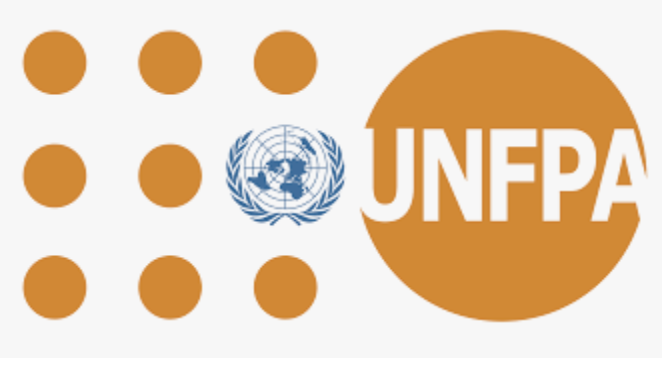 [Speaker Notes: 𐴐𐴟𐴥𐴑𐴟𐴥𐴌𐴝! 𐴁𐴡𐴌𐴔𐴝𐴥𐴌 𐴔𐴡𐴘𐴊𐴝𐴕𐴡𐴃 𐴓𐴝𐴔𐴞 𐴇𐴝𐴔 𐴒𐴡𐴌𐴡𐴘𐴝𐴥 𐴀𐴡𐴥𐴑𐴧𐴡𐴥𐴓𐴡𐴥𐴌 𐴓𐴝𐴥 𐴁𐴝𐴕𐴝𐴒𐴞𐴘𐴠𐴥𐴊𐴠 𐴑𐴟𐴏𐴢 𐴀𐴠𐴁𐴃𐴠𐴊𐴝𐴘𐴞 𐴐𐴡𐴥𐴔𐴝𐴎𐴞 𐴔𐴡𐴕𐴃𐴠𐴑 𐴔𐴝𐴇𐴠𐴥𐴌𐴞𐴥𐴘𐴡𐴥𐴃𐴢 + , 𐴁𐴝𐴥𐴑 𐴲 𐴀𐴡𐴌𐴠𐴥 𐴈𐴡𐴥𐴃𐴡𐴥𐴔 𐴒𐴡𐴙𐴅𐴧𐴡𐴥| 𐴀𐴠 𐴁𐴝𐴥𐴑 𐴀𐴞𐴁𐴝𐴥𐴃 𐴔𐴝𐴎𐴠𐴥 "𐴉𐴡𐴙𐴃𐴧𐴡𐴥 𐴊𐴞𐴥𐴕𐴝 𐴃𐴝𐴦𐴓𐴧𐴟𐴑𐴝𐴃𐴡𐴃 𐴔𐴡𐴊𐴡𐴊𐴒𐴌 𐴇𐴟𐴖𐴝𐴥-𐴁𐴟𐴥𐴓𐴝𐴌" 𐴁𐴝𐴁𐴡𐴃𐴠 𐴃𐴡𐴏𐴑𐴝𐴌𐴝 𐴒𐴡𐴙𐴅𐴧𐴞𐴥| 𐴀𐴝𐴣𐴌𐴝𐴥 𐴊𐴠𐴑𐴧𐴞𐴥 𐴔𐴡𐴊𐴡𐴃𐴒𐴝𐴌 𐴇𐴟𐴖𐴝𐴥-𐴁𐴟𐴓𐴝𐴥 𐴑𐴞𐴊𐴠 𐴘𐴝𐴕𐴢, 𐴀𐴝𐴌 𐴃𐴟𐴣𐴚 𐴔𐴡𐴘𐴊𐴝𐴕𐴡𐴃 𐴇𐴝𐴔𐴒𐴡𐴌𐴡𐴥𐴘𐴝𐴥 𐴇𐴞𐴥𐴏𐴝𐴥𐴉𐴠𐴥 𐴃𐴟𐴝𐴥𐴣𐴌 𐴉𐴡𐴙𐴃𐴧𐴡𐴥 𐴊𐴞𐴥𐴕𐴧𐴝𐴥 𐴃𐴝𐴦𐴓𐴧𐴟𐴑𐴝𐴃𐴡𐴃 𐴑𐴠𐴕 𐴒𐴡𐴌𐴞 𐴀𐴠𐴏𐴃𐴝𐴔𐴝𐴓 𐴒𐴡𐴌𐴞𐴥 𐴁𐴝𐴥𐴊𐴠 𐴘𐴝𐴕 𐴀𐴝𐴣𐴌𐴝𐴥 𐴊𐴠𐴑𐴧𐴞𐴥| 𐴃𐴟𐴣𐴚 𐴀𐴠 𐴁𐴝𐴥𐴑 𐴒𐴟𐴝 𐴉𐴡𐴌𐴞 𐴒𐴡𐴔 𐴓𐴝𐴙𐴒𐴧𐴠𐴥 𐴁𐴡𐴥𐴓𐴞𐴥 𐴀𐴝𐴣𐴌𐴝𐴥 𐴀𐴝𐴐𐴝𐴥 𐴒𐴡𐴥𐴌𐴞𐴥𐴌| 𐴔𐴠𐴇𐴠𐴥𐴌𐴁𐴝𐴕𐴞 𐴒𐴡𐴌𐴞𐴥 𐴁𐴝𐴥𐴑 𐴲 𐴀𐴡𐴌 𐴉𐴝𐴥𐴘𐴊𐴝𐴥 𐴓𐴡 𐴀𐴝𐴌 𐴁𐴝𐴥𐴑 𐴳 𐴀𐴡𐴌𐴠𐴥 𐴐𐴟𐴥𐴌𐴟 𐴒𐴡𐴌𐴡𐴥|]